Forming Equations
Forming Equations
SAM
1H Q8
Spec 1 
2H Q19
May 2017 1H Q4
SAM
2H Q9
Nov 2017 1H Q23
Edexcel
Spec 2 
1H Q9
Nov 2017 1H Q2
AQA
SAM
3H Q3
Nov 2017 3H Q6
Spec 2 
1H Q11
Nov 2017 1H Q6
Spec 1 
1H Q1
June 2018 3H Q19
OCR
Spec 2 
3H Q7
Nov 2017 1H Q11
Spec 1 
1H Q4
Forming Equations
Forming Equations
June 2017
2H Q9
Nov 2017
3H Q8
SAM
1H Q12
June 2017
3H Q10
May 2018
1H Q11
SAM
1H Q16
Edexcel
June 2017
3H Q26
June 2018
2H Q25
AQA
SAM
3H Q6
1 Marker
Nov 2017
1H Q11
June 2018
3H Q15
SAM
3H Q18
OCR
Nov 2017
1H Q24
Nov 2018
1H Q19
SAM
3H Q19
Nov 2017
2H Q19
Nov 2018
2H Q10
Forming Equations
Forming Equations
May 2017
1H Q9
SAM
3H Q9
Nov 2017
2H Q6
SAM
1H Q5
Practice
1H Q4
Edexcel
May 2018
1H Q9
SAM
2H Q5
AQA
Practice
1H Q8
Nov 2018
1H Q5
SAM
2H Q6
Practice
2H Q6
OCR
Nov 2018
3H Q11
SAM
2H Q19
Practice
3H Q17
Nov 2018
3H Q12
SAM 1H Q8
Forming Equations
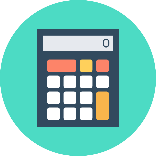 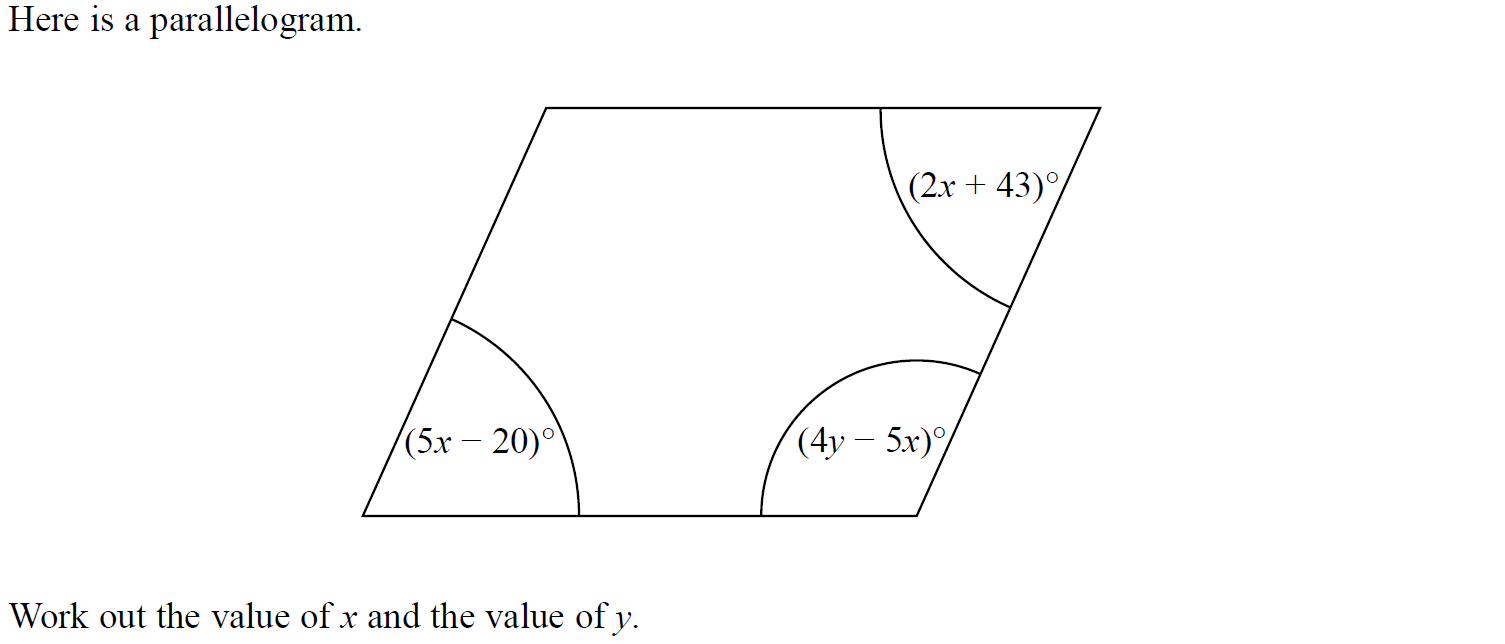 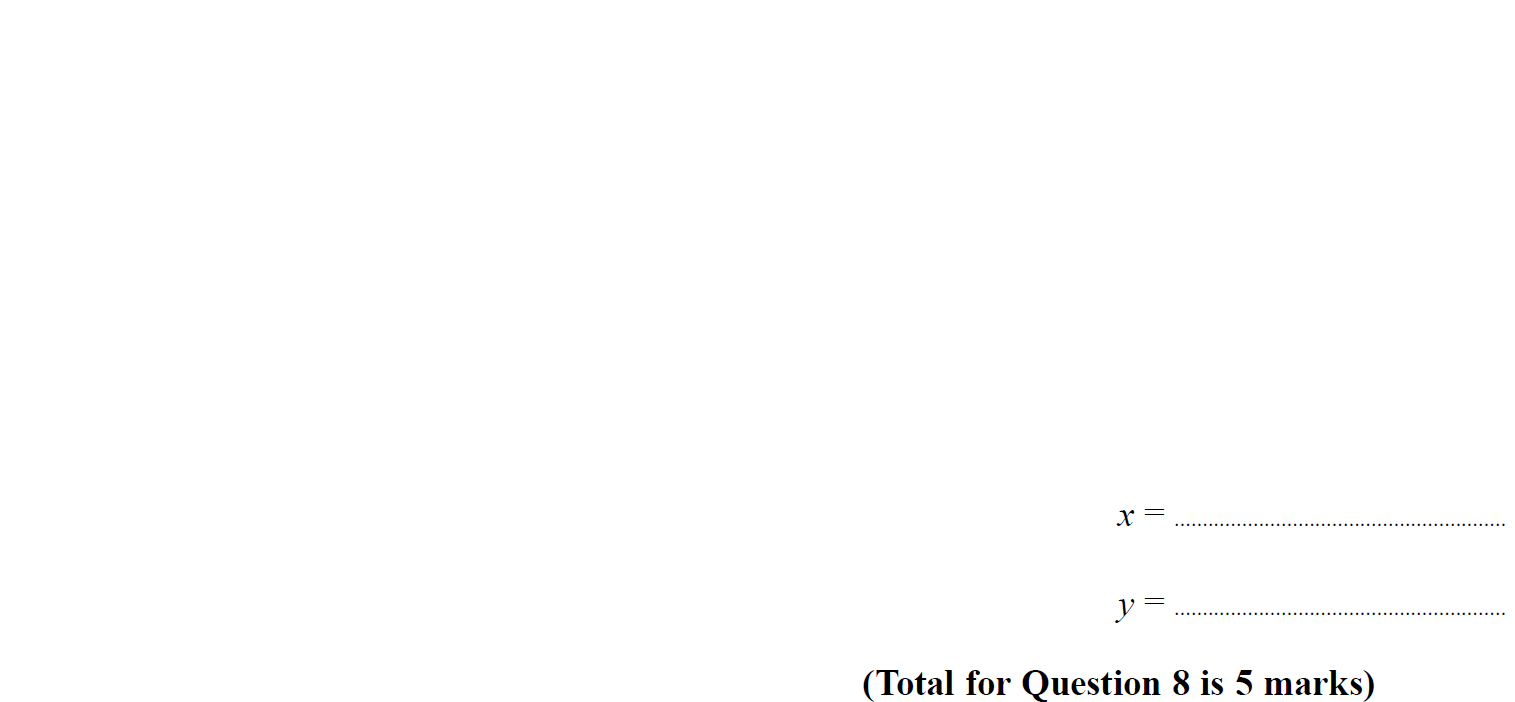 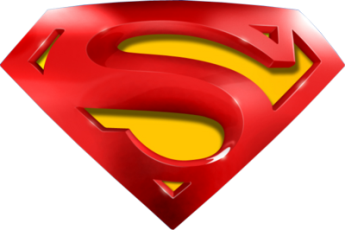 SAM 1H Q8
Forming Equations
A
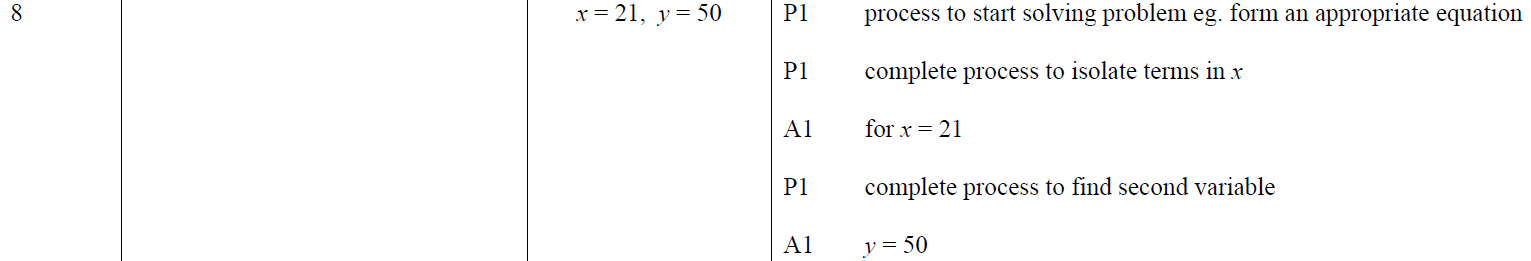 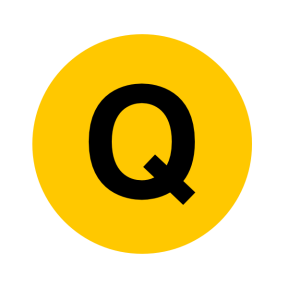 SAM 2H Q9
Forming Equations
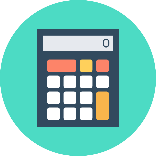 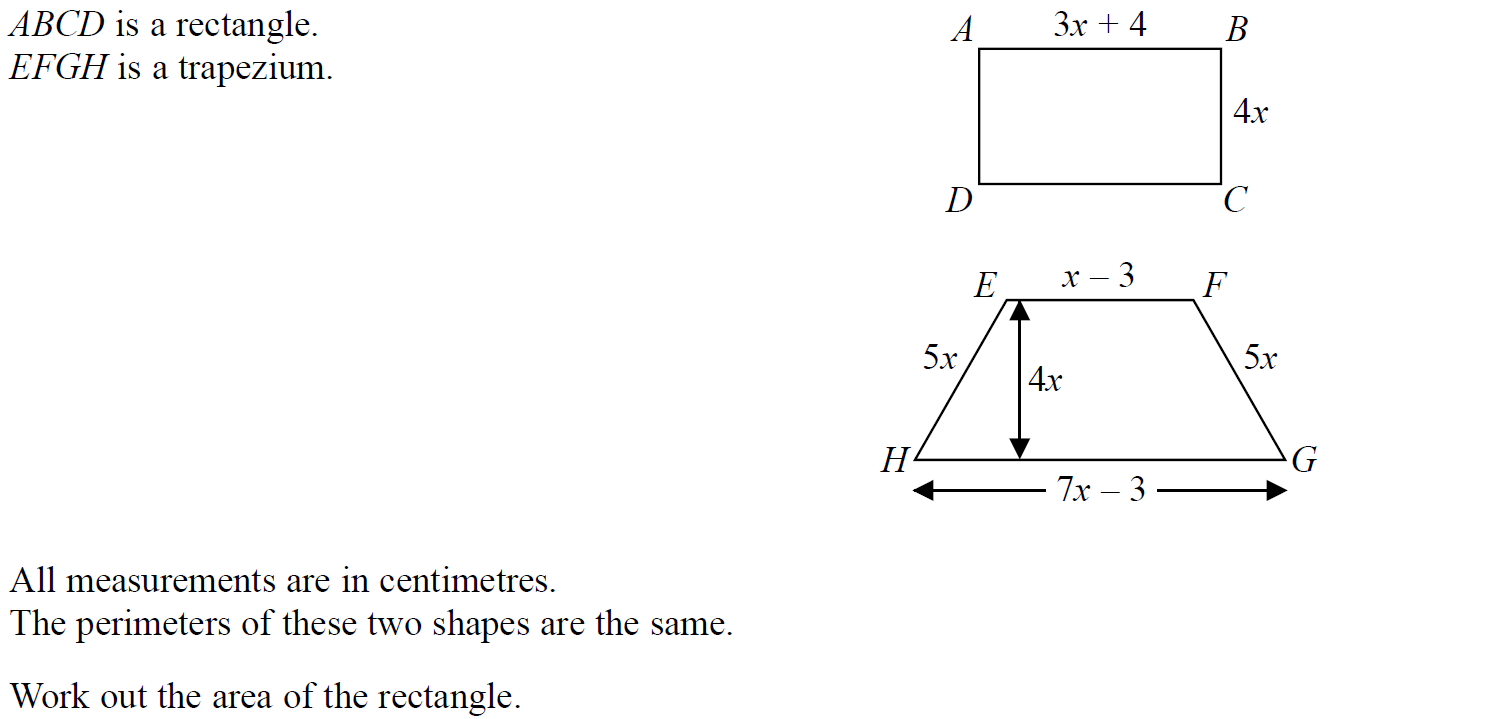 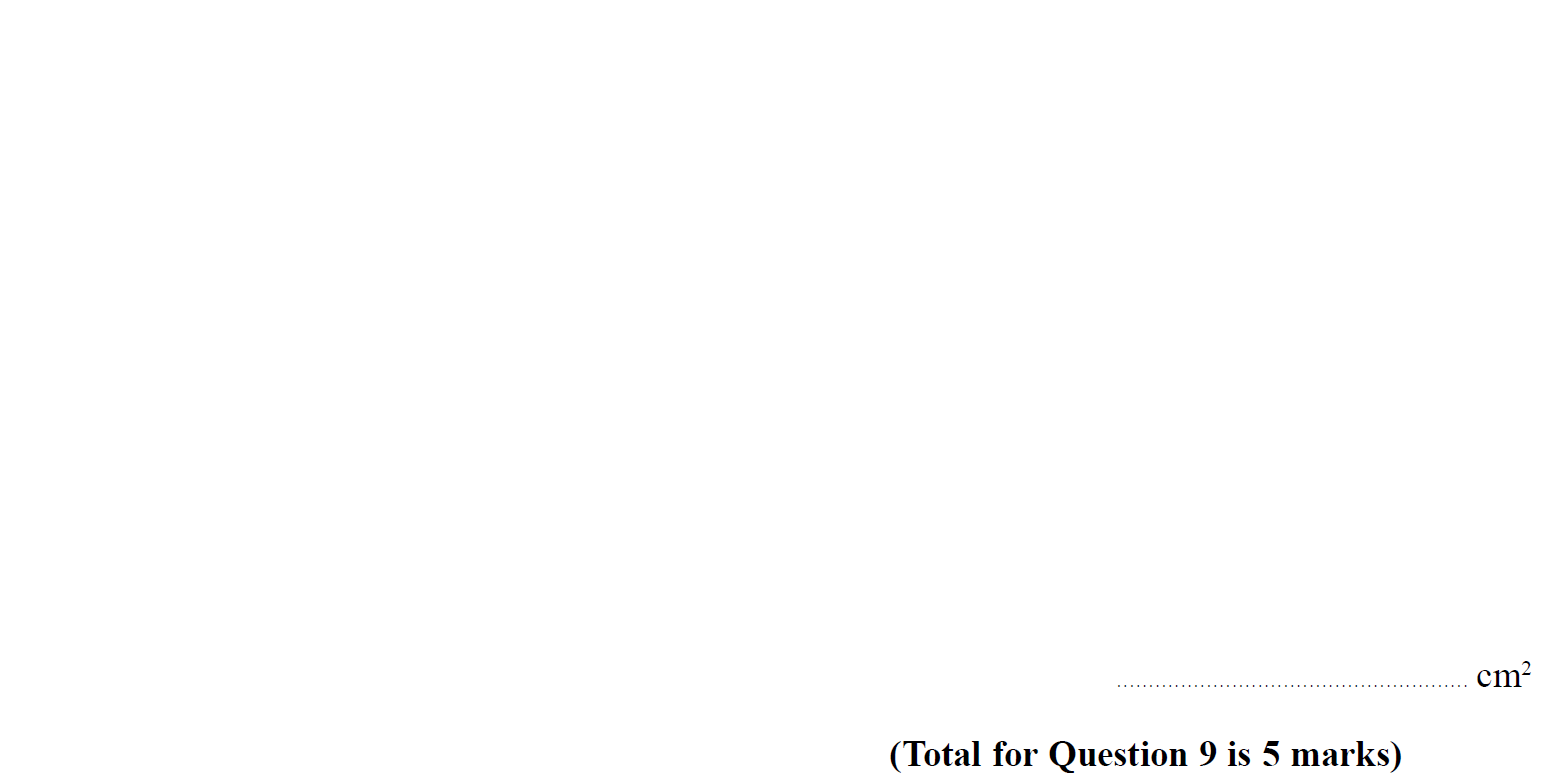 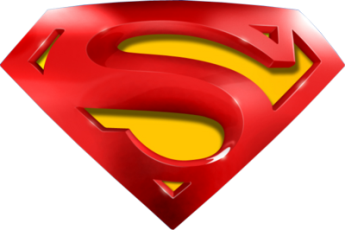 SAM 2H Q9
Forming Equations
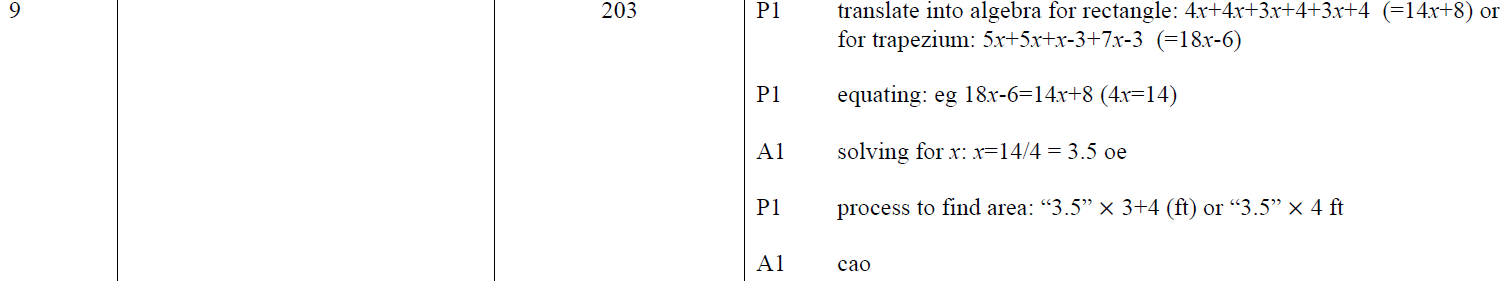 A
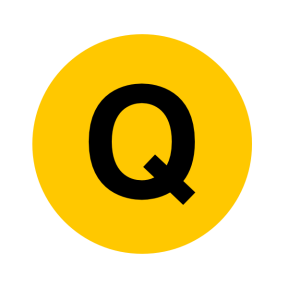 SAM 3H Q3
Forming Equations
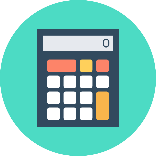 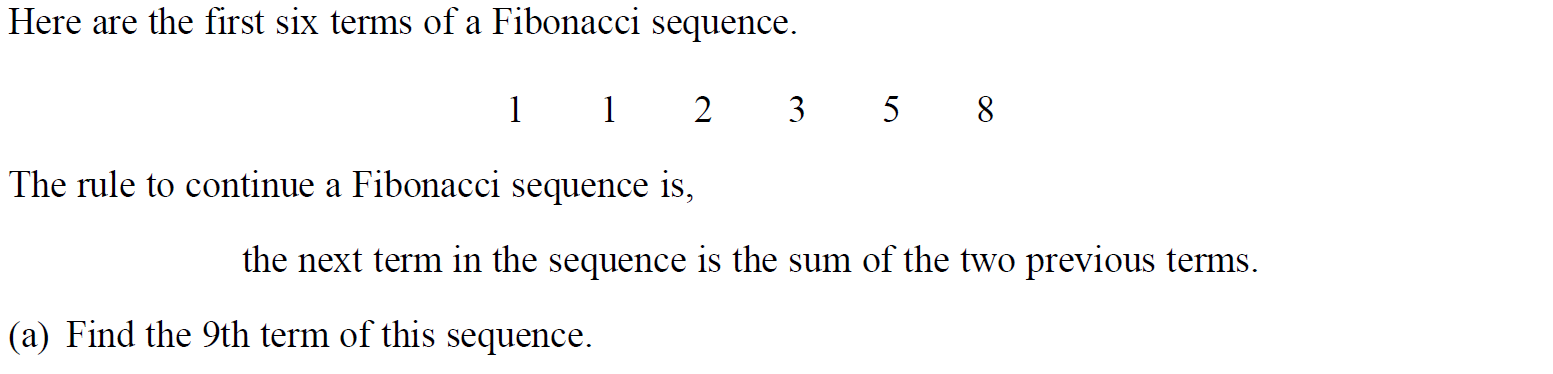 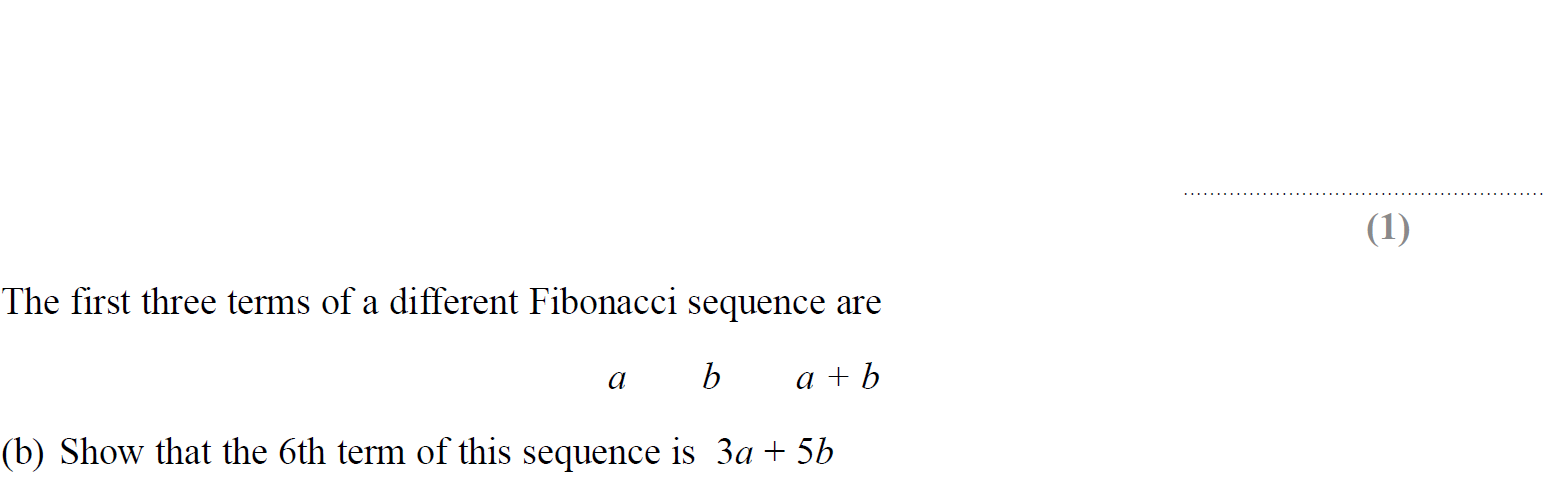 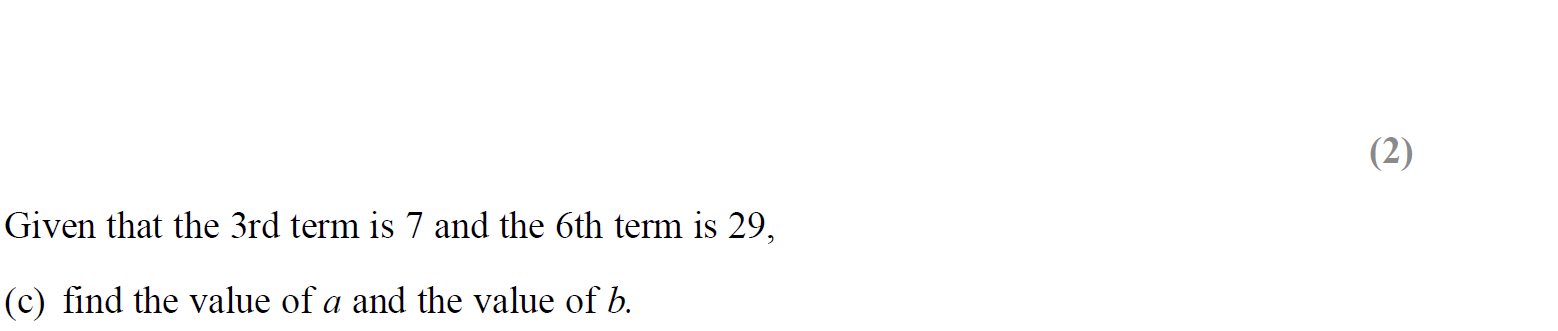 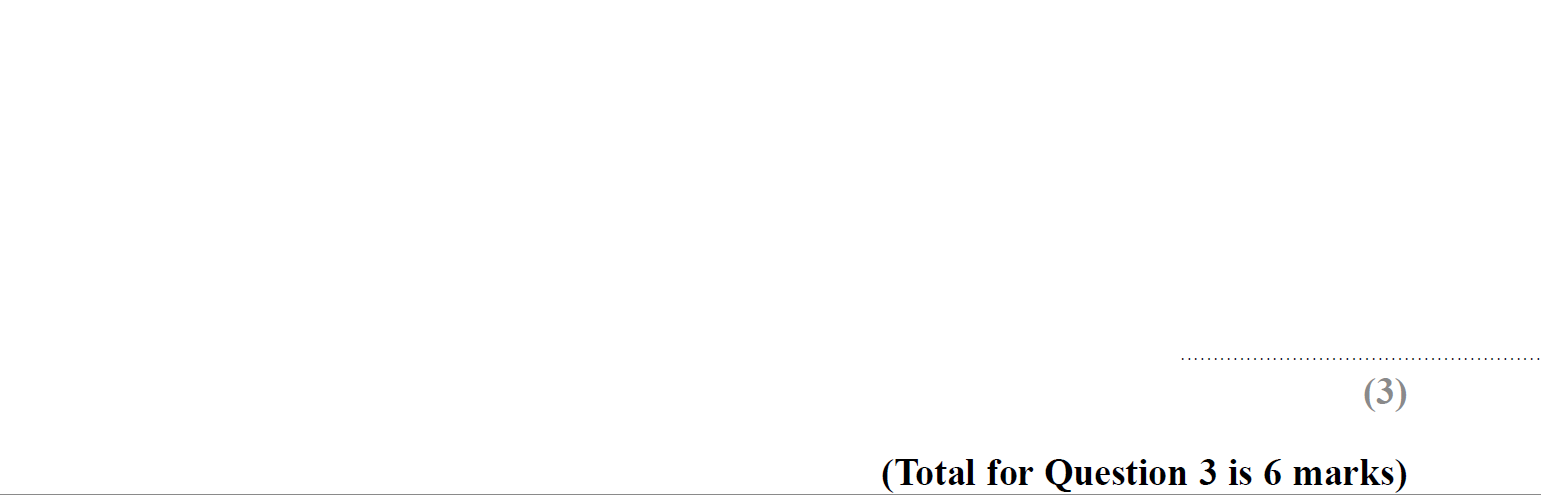 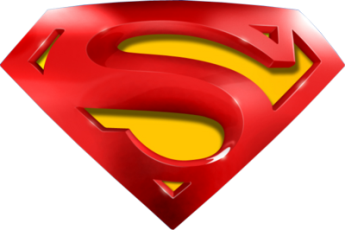 SAM 3H Q3
Forming Equations
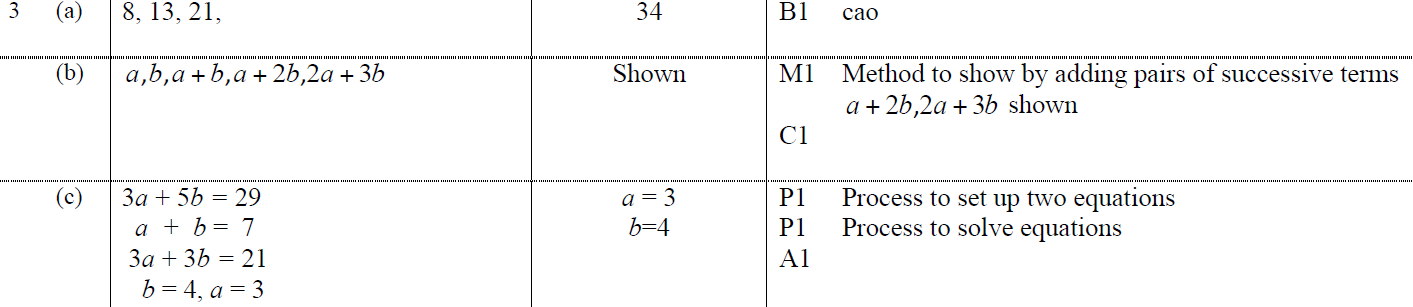 A
B
C
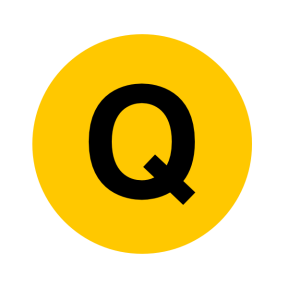 Specimen Set 1 1H Q1
Forming Equations
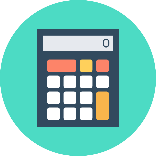 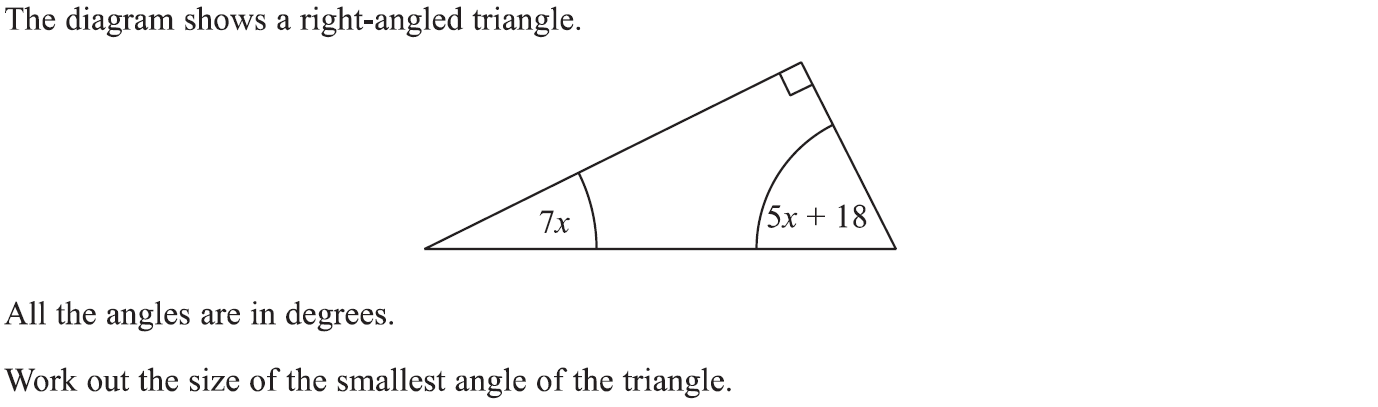 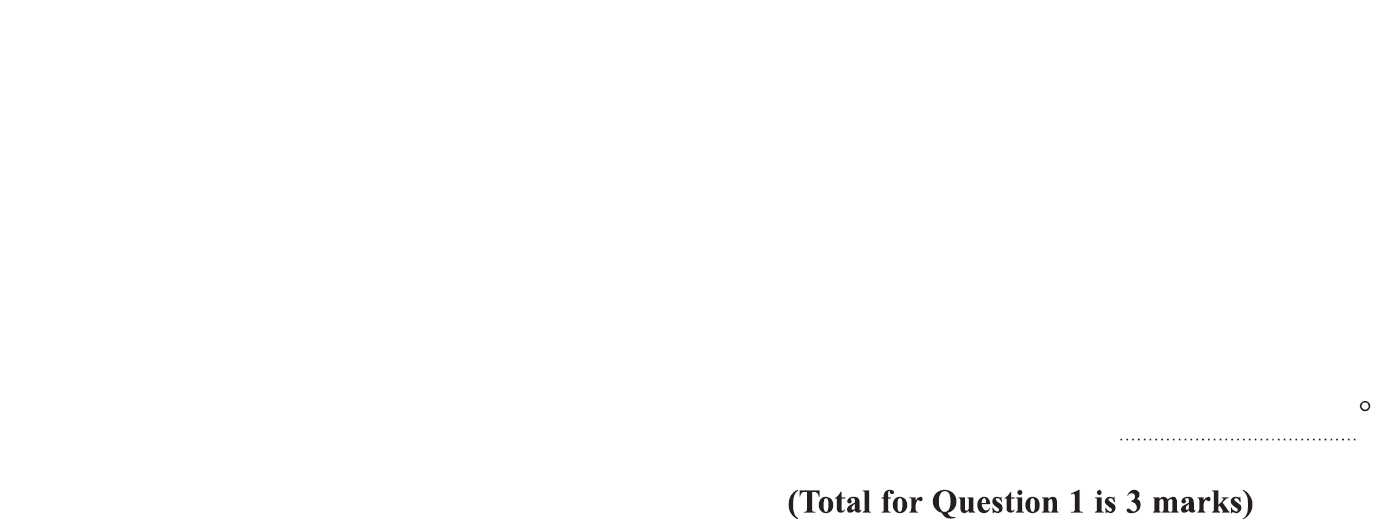 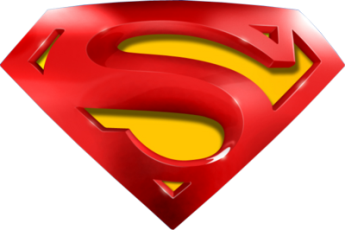 Specimen Set 1 1H Q1
Forming Equations
A
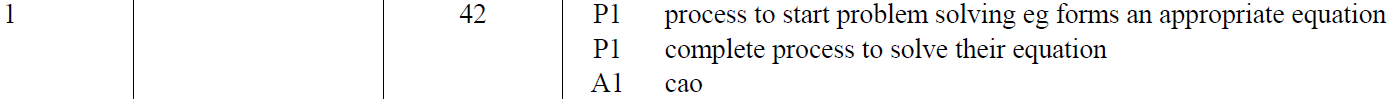 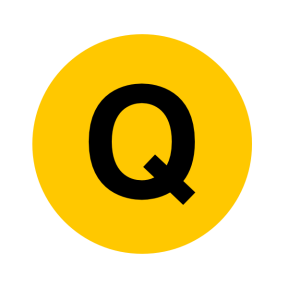 Specimen Set 1 1H Q4
Forming Equations
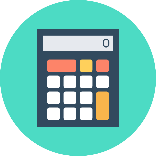 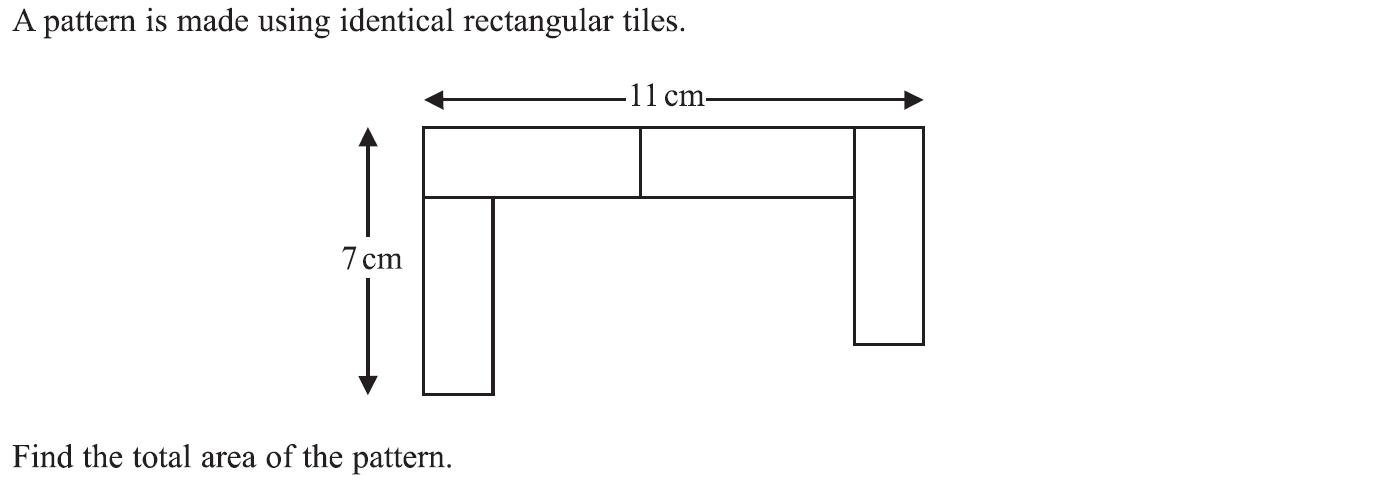 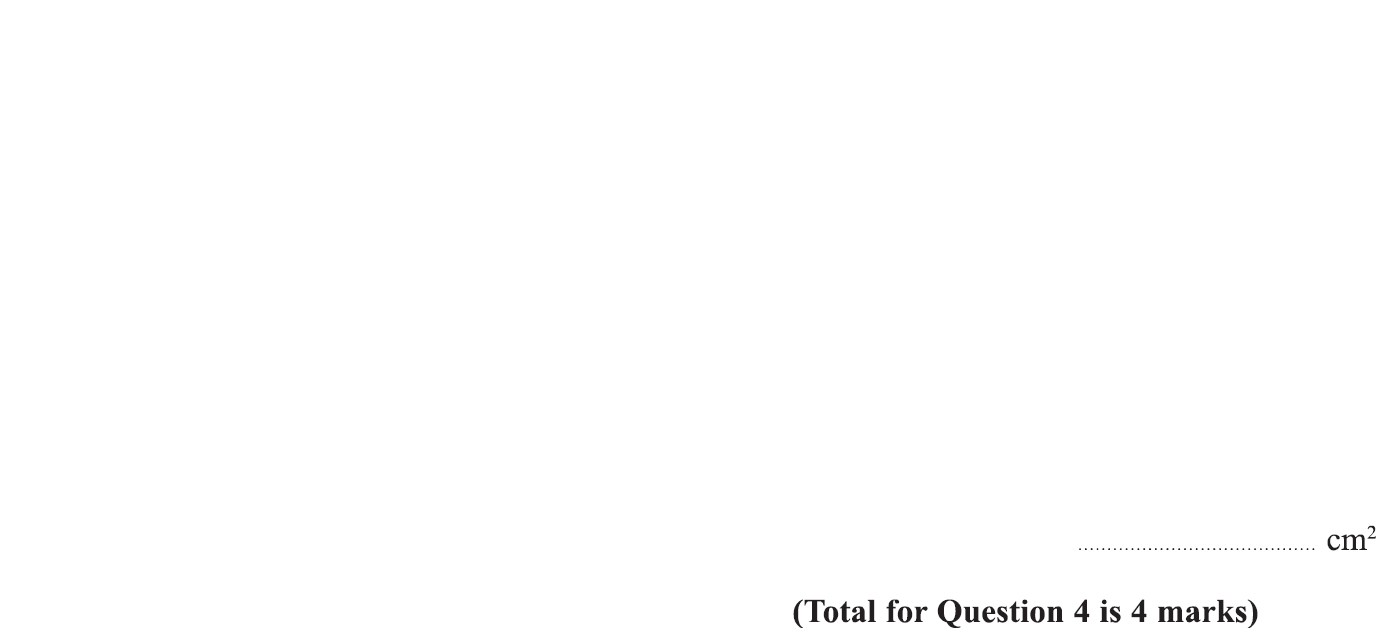 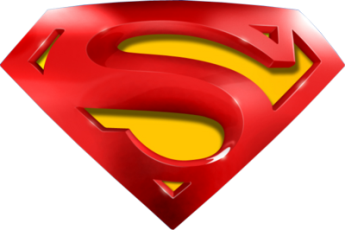 Specimen Set 1 1H Q4
Forming Equations
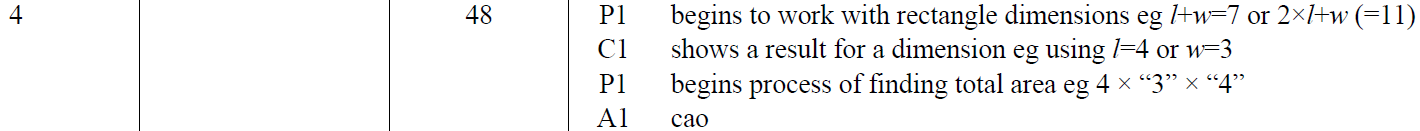 A
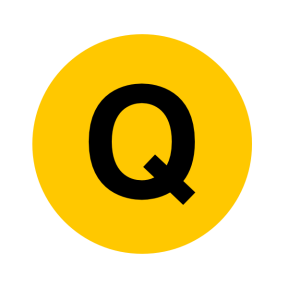 Specimen Set 1 2H Q19
Forming Equations
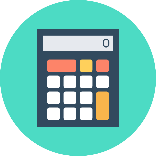 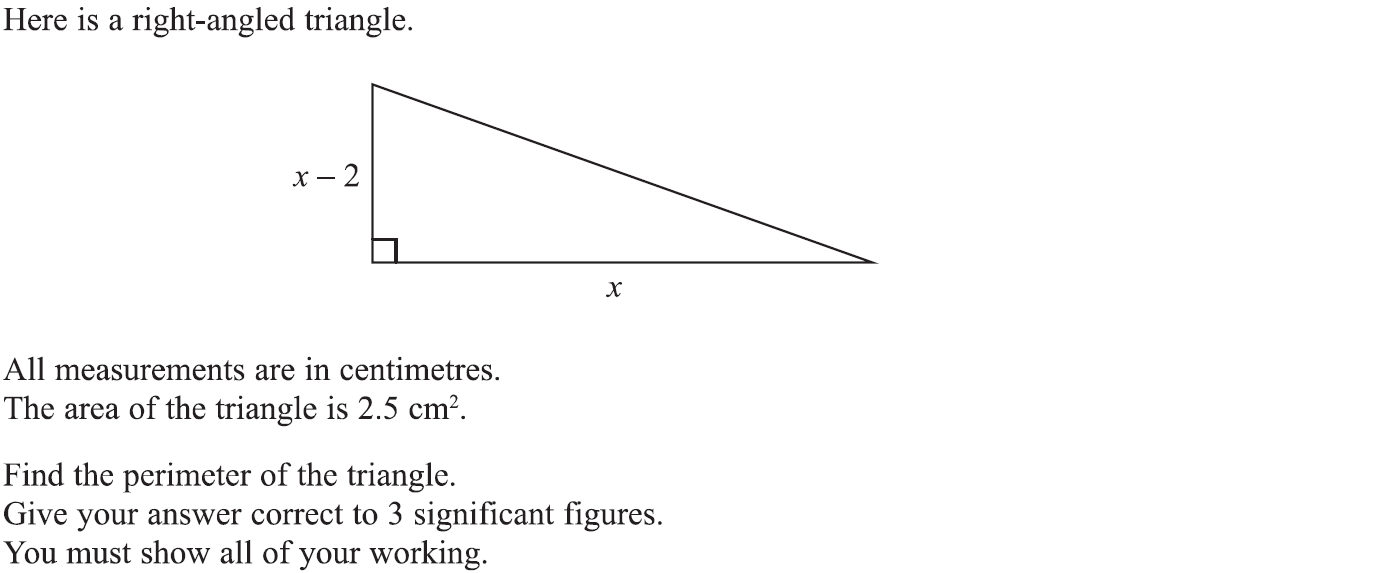 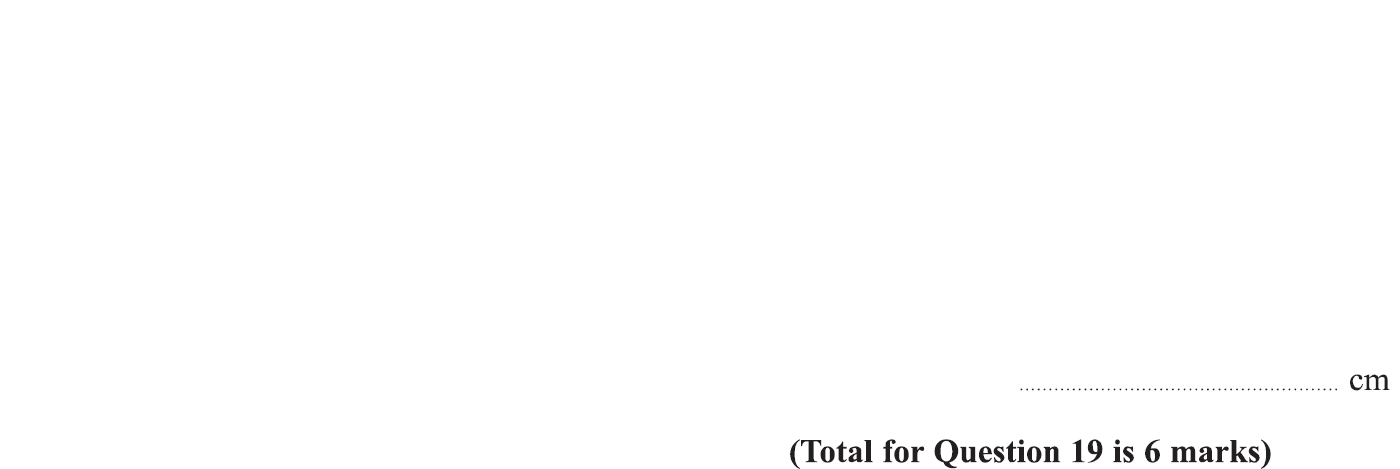 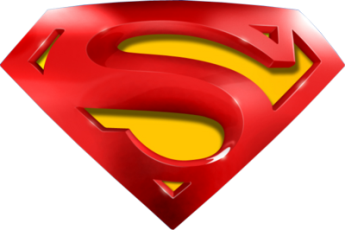 Specimen Set 1 2H Q19
Forming Equations
A
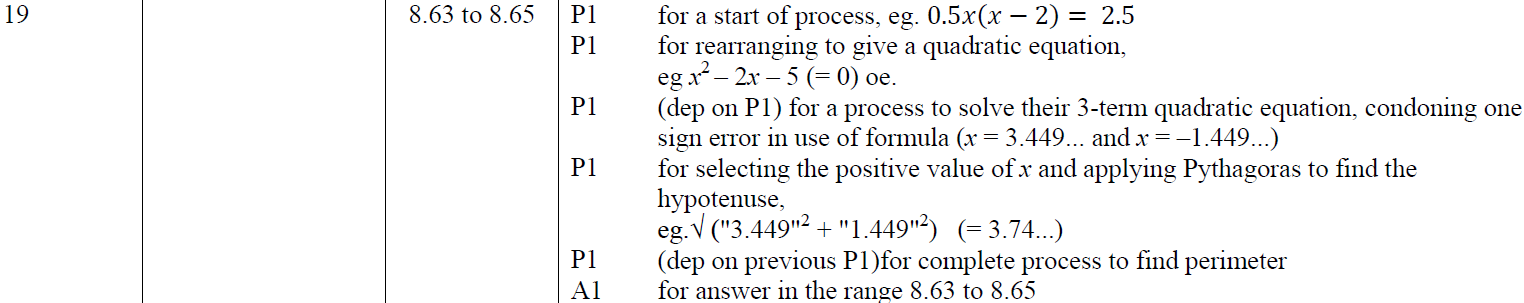 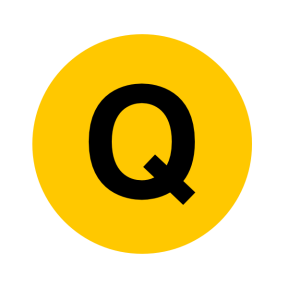 Specimen Set 2 1H Q9
Forming Equations
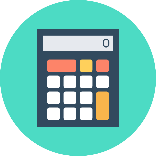 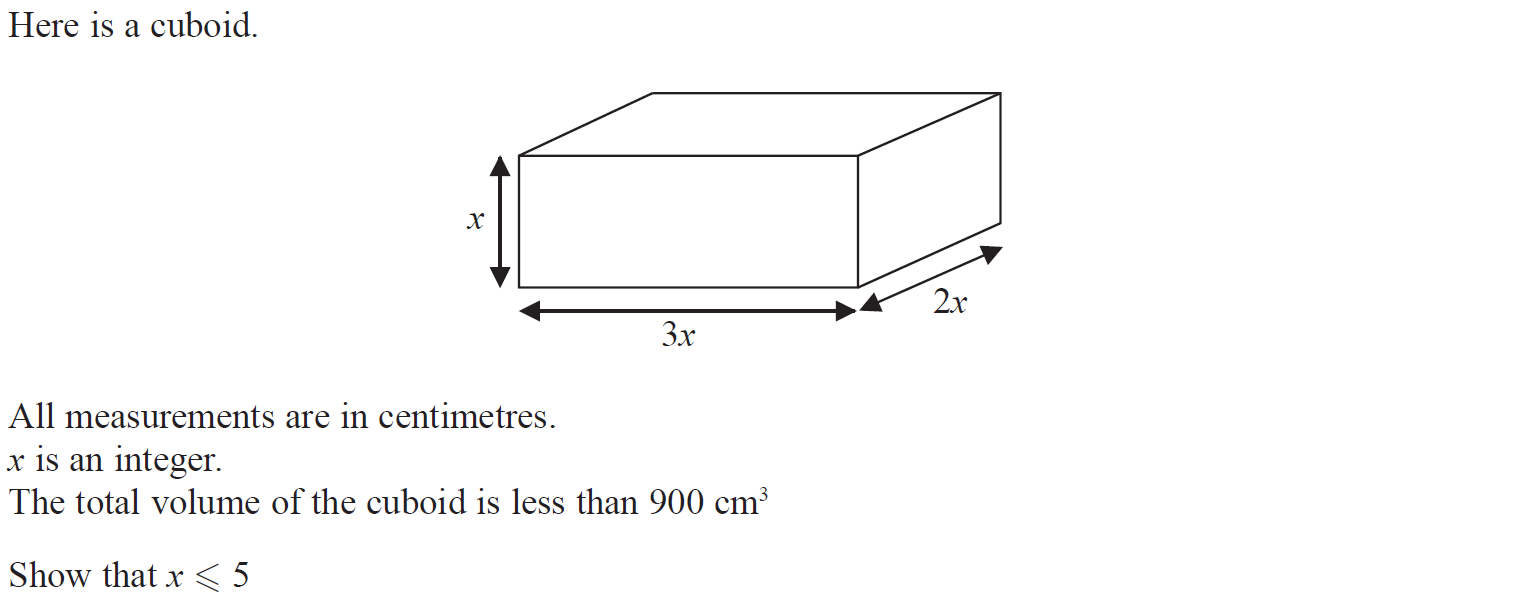 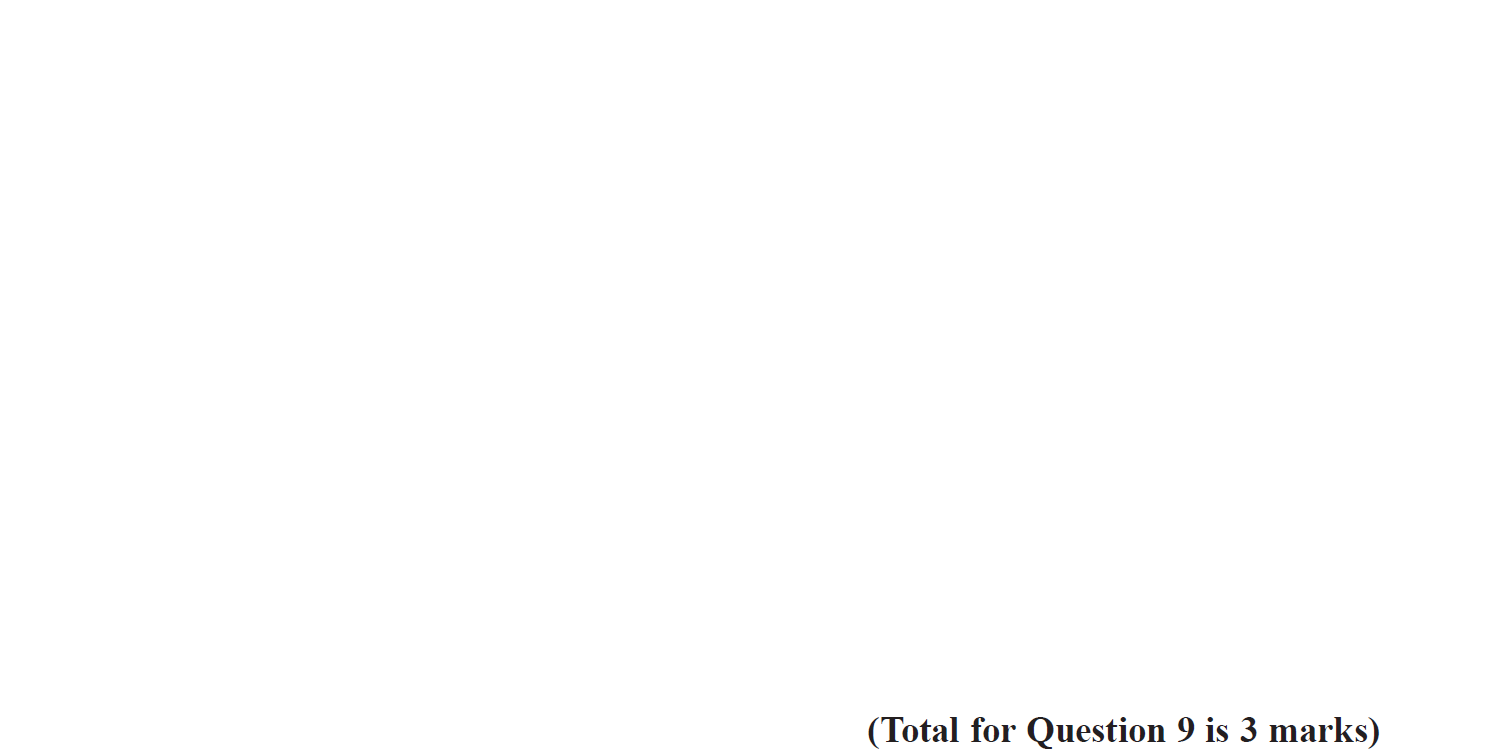 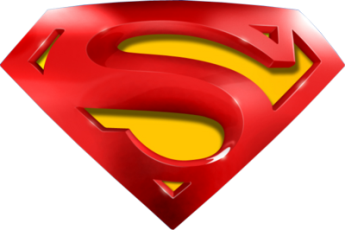 Specimen Set 2 1H Q9
Forming Equations
A
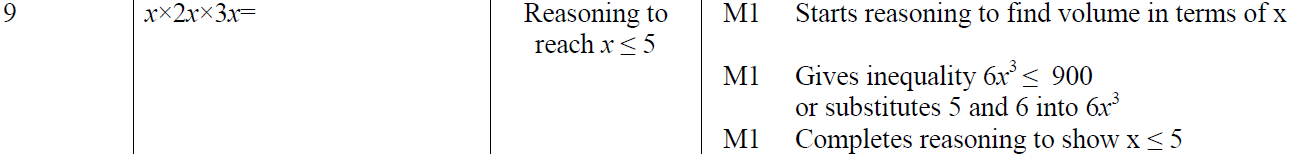 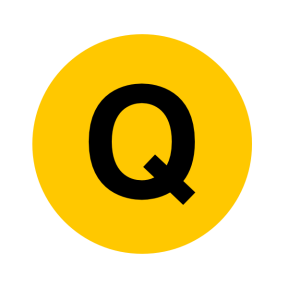 Specimen Set 2 1H Q11
Forming Equations
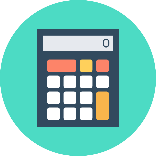 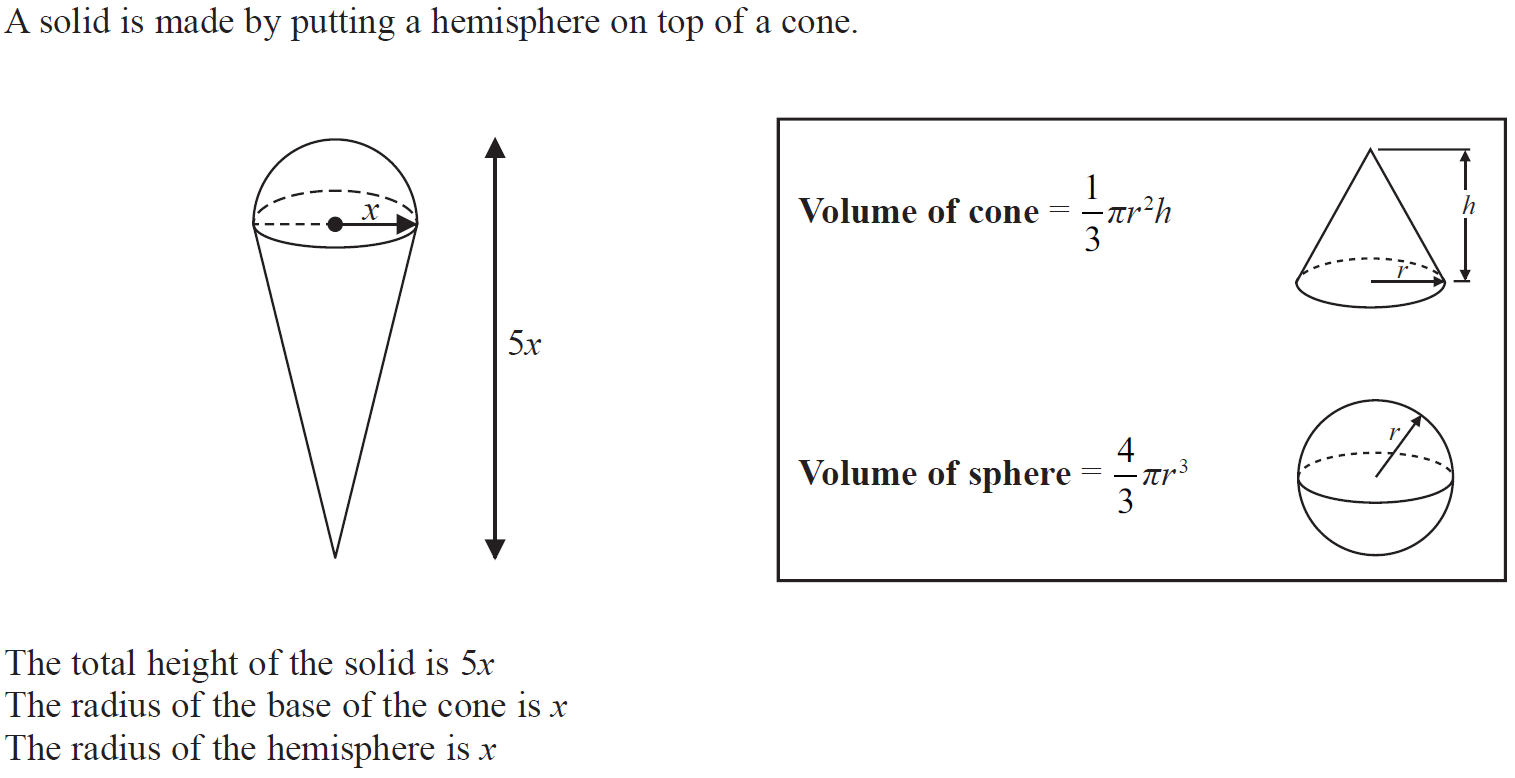 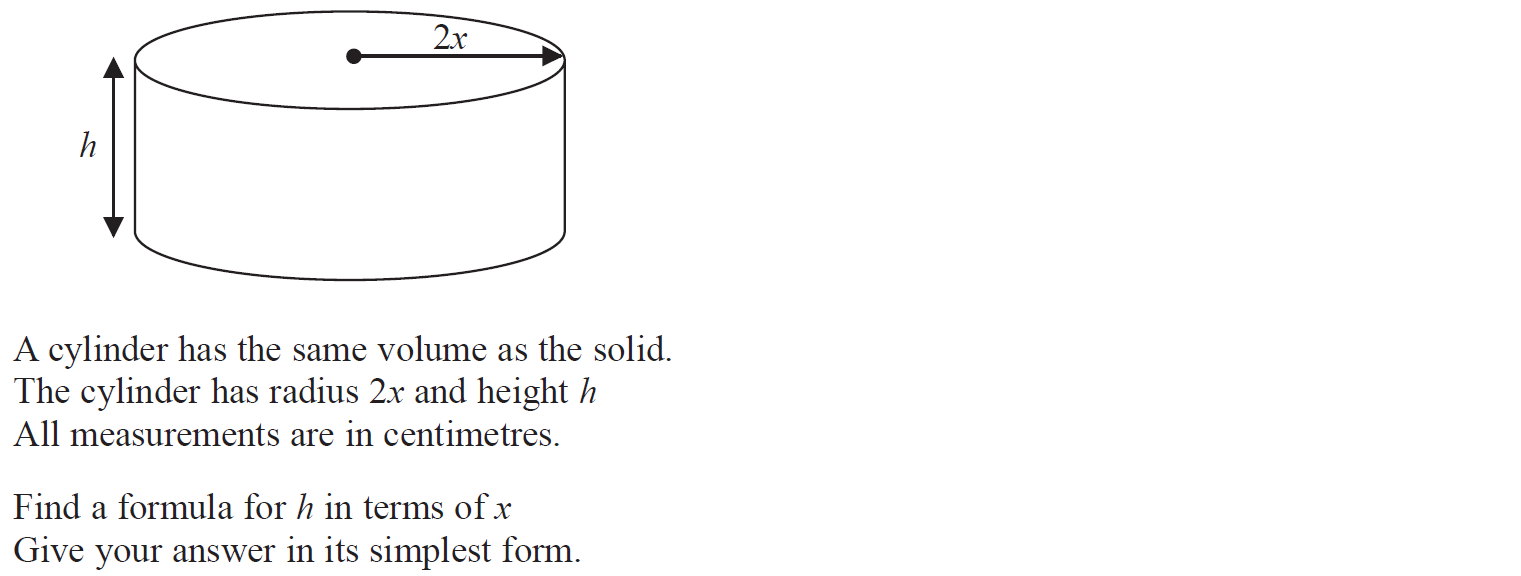 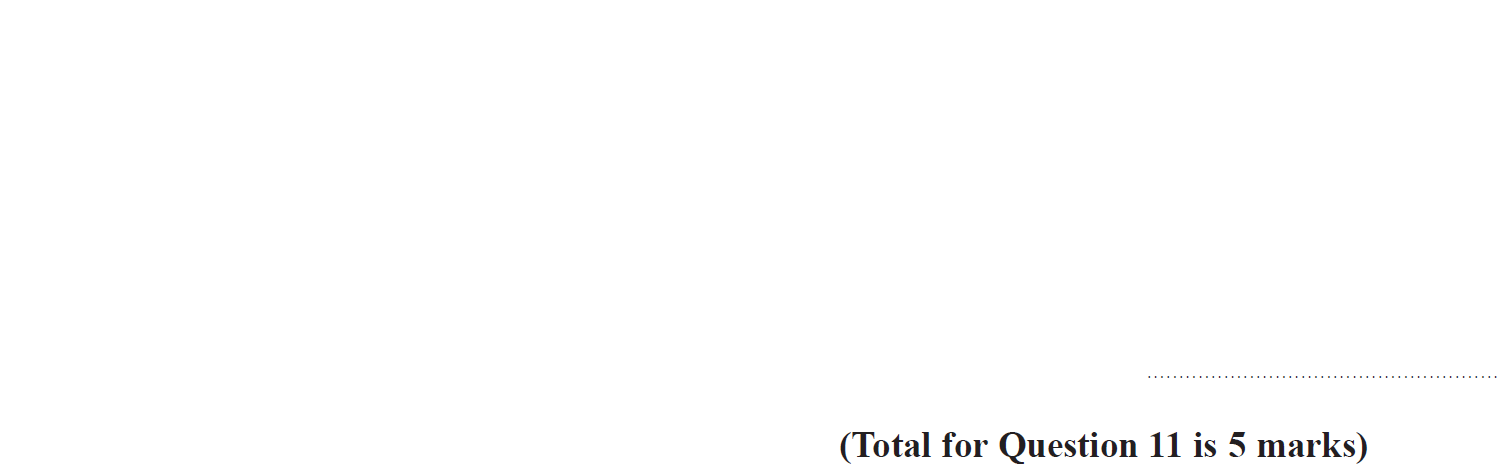 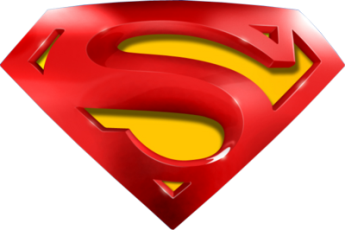 Specimen Set 2 1H Q11
Forming Equations
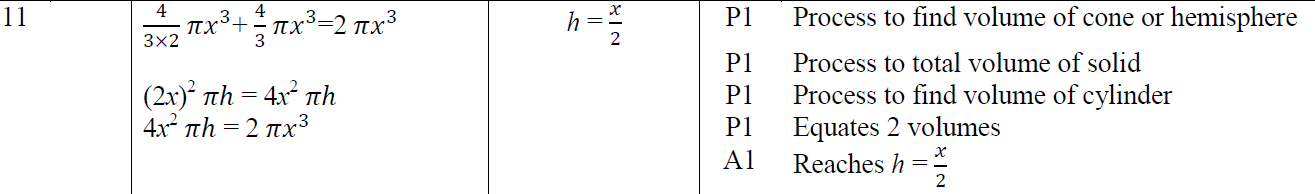 A
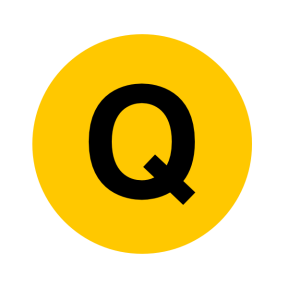 Specimen Set 2 3H Q7
Forming Equations
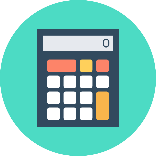 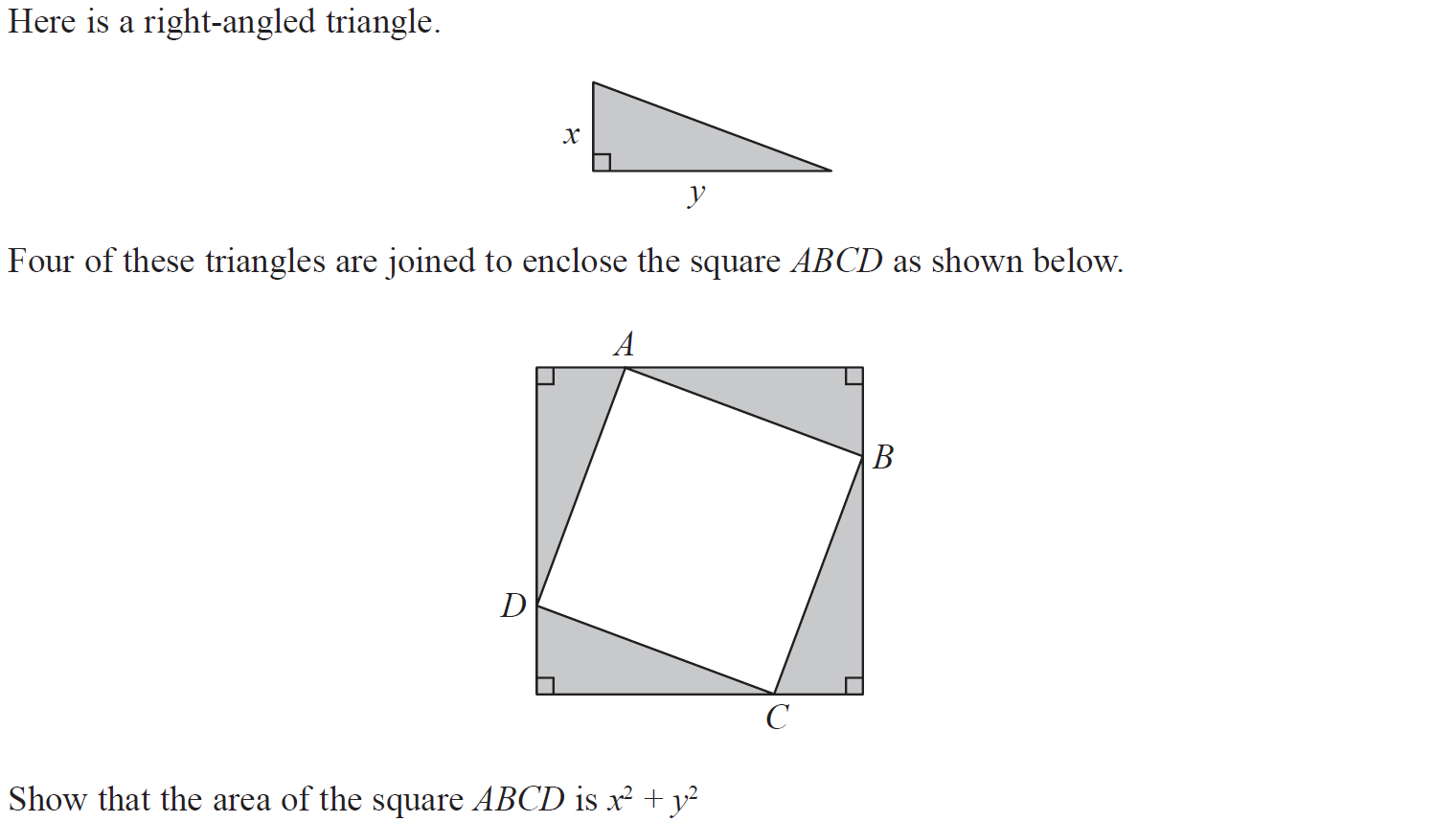 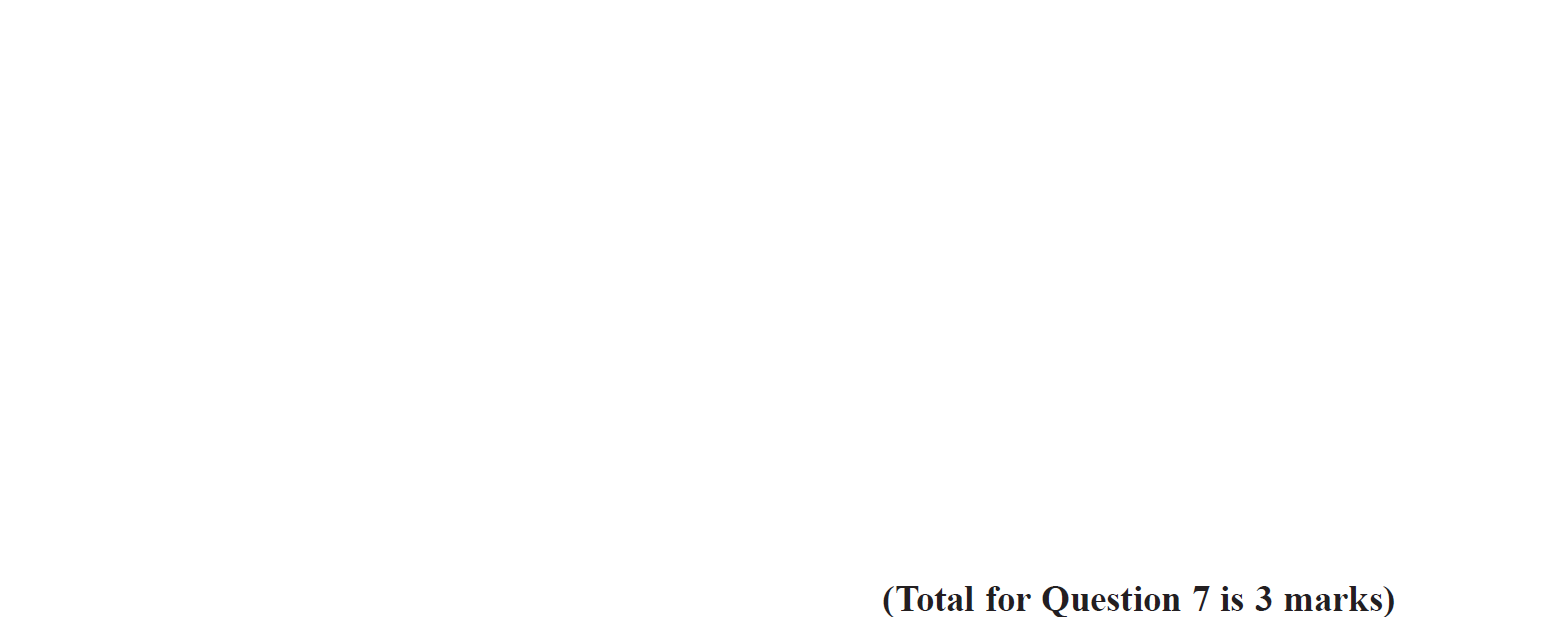 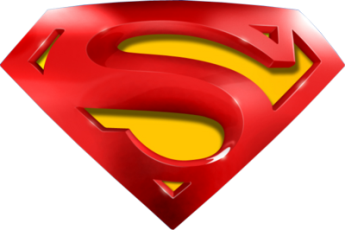 Specimen Set 2 3H Q7
Forming Equations
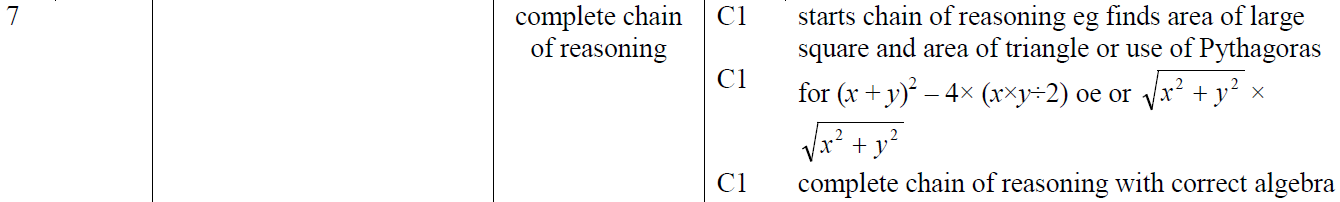 A
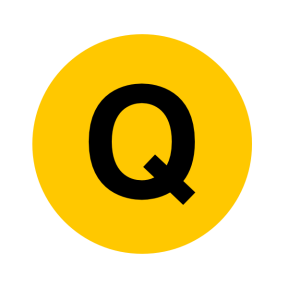 May 2017 1H Q4
Forming Equations
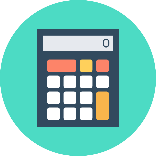 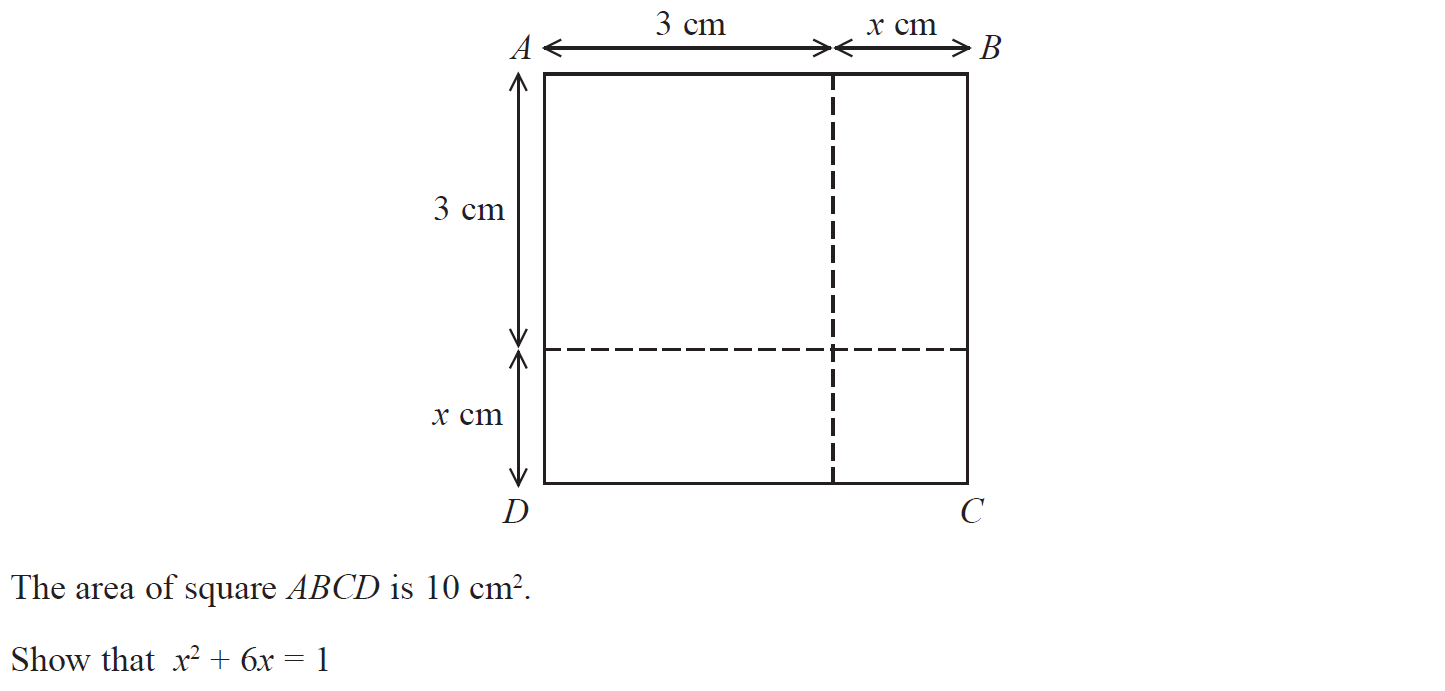 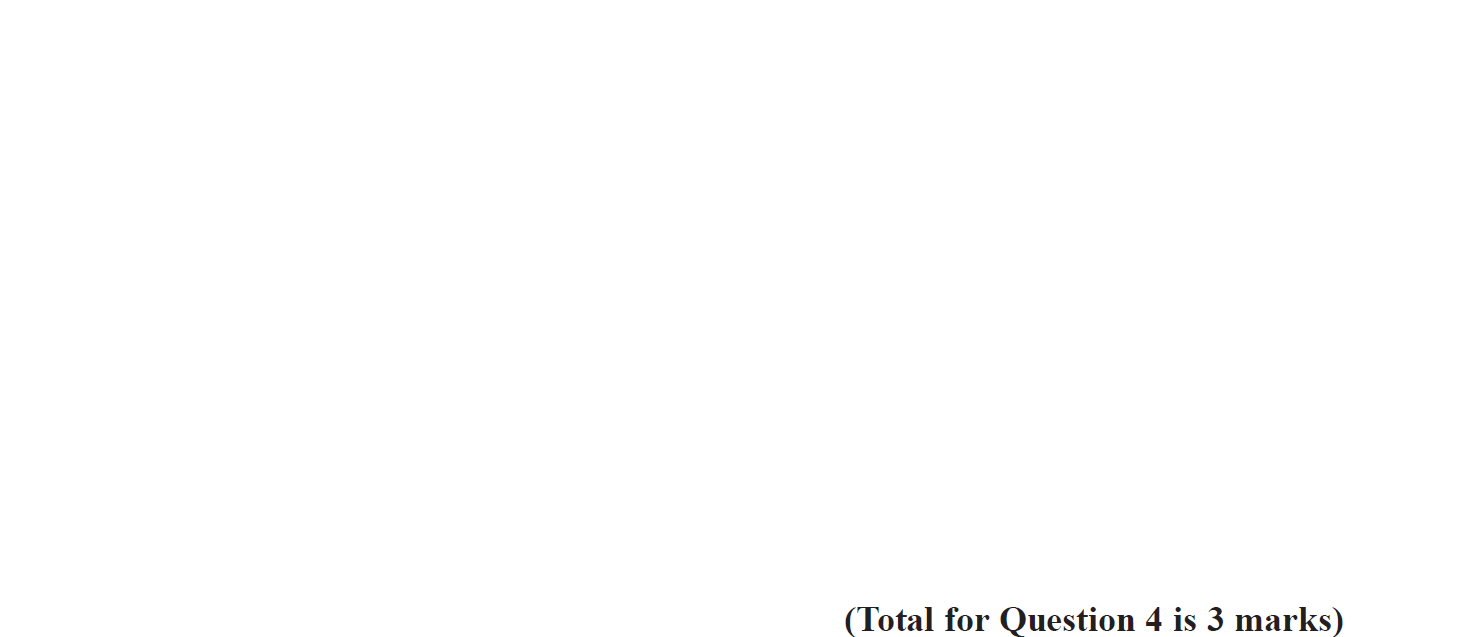 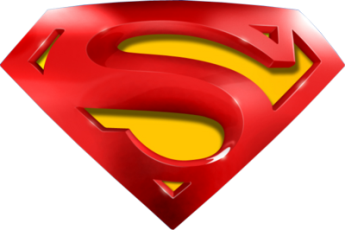 May 2017 1H Q4
Forming Equations
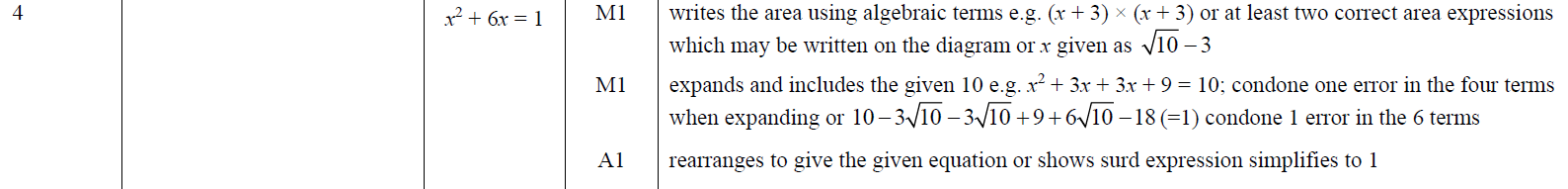 A
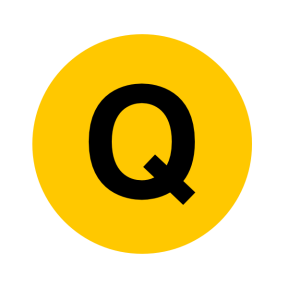 Nov 2017 1H Q2
Forming Equations
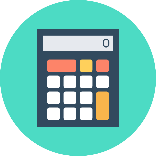 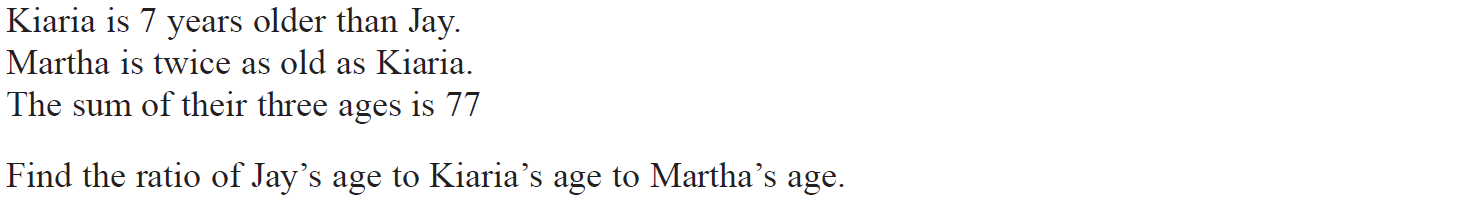 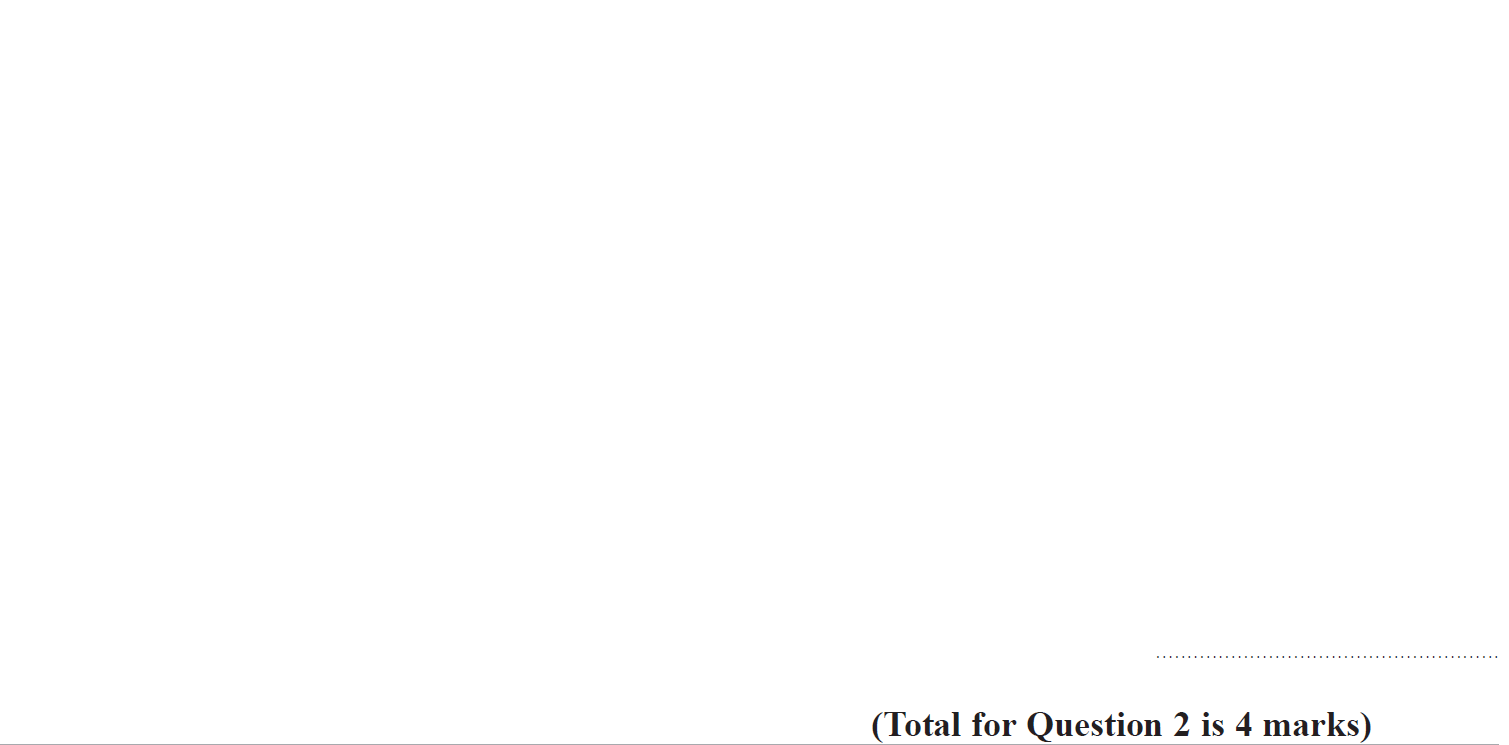 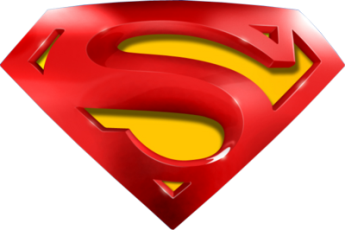 Nov 2017 1H Q2
Forming Equations
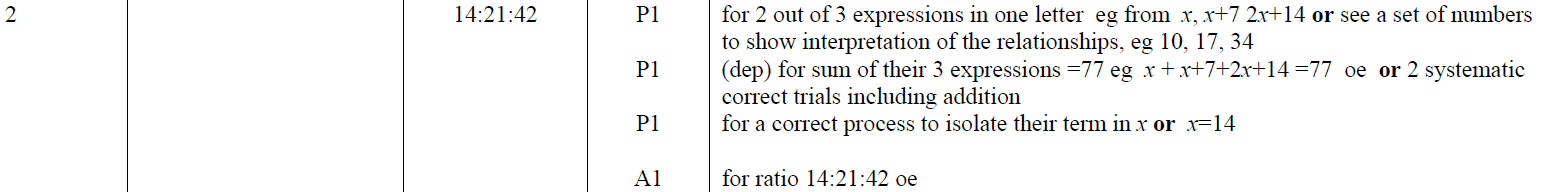 A
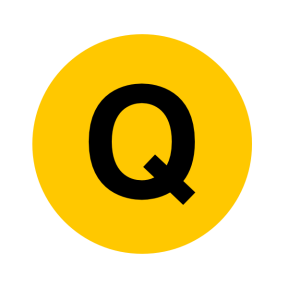 Nov 2017 1H Q6
Forming Equations
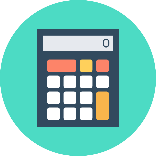 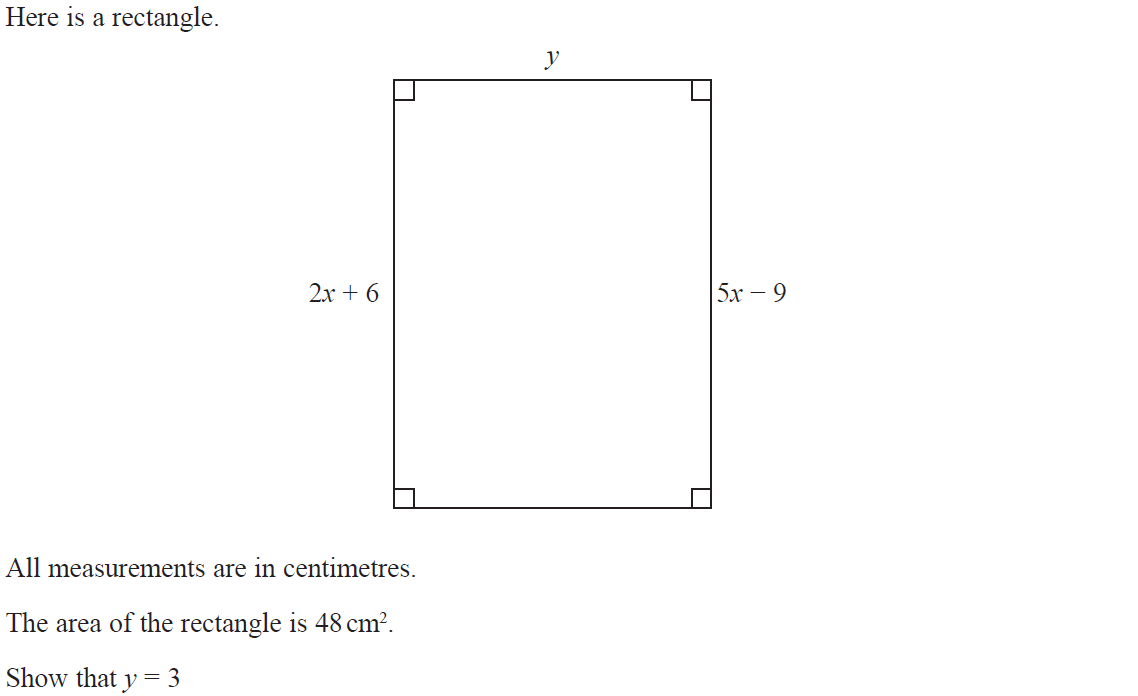 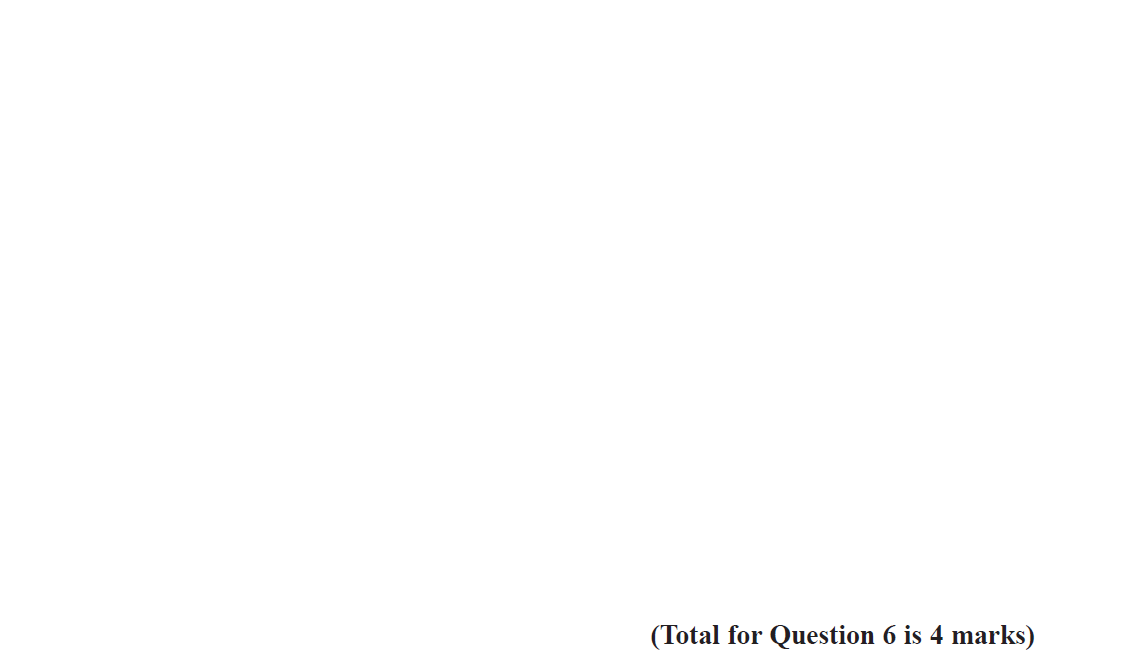 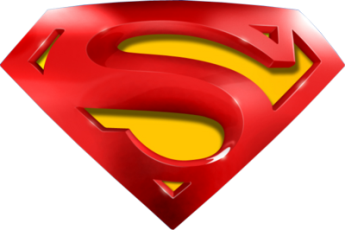 Nov 2017 1H Q6
Forming Equations
A
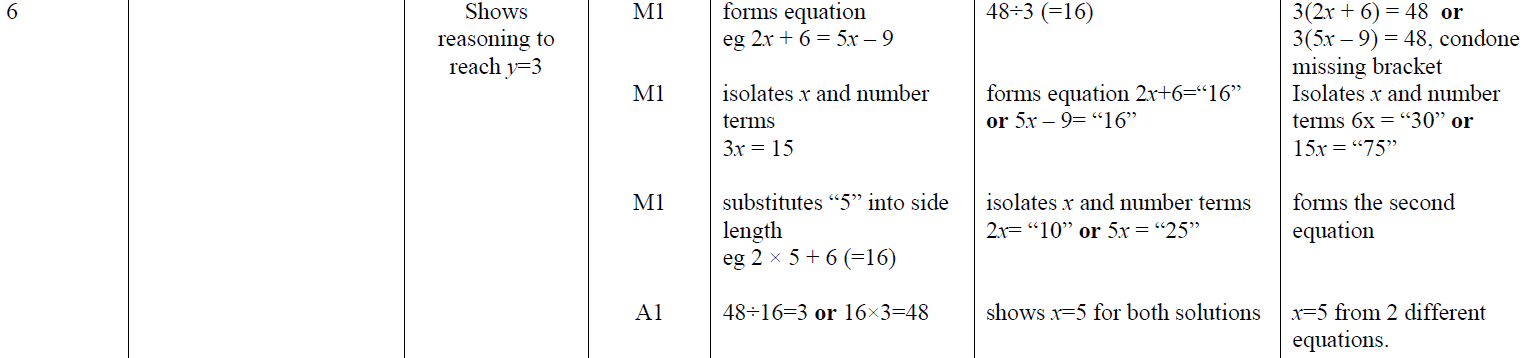 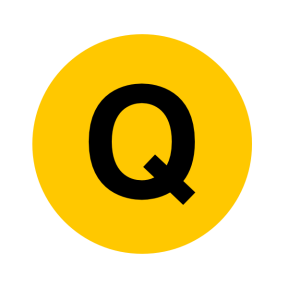 Nov 2017 1H Q11
Forming Equations
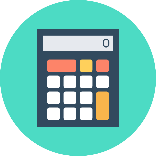 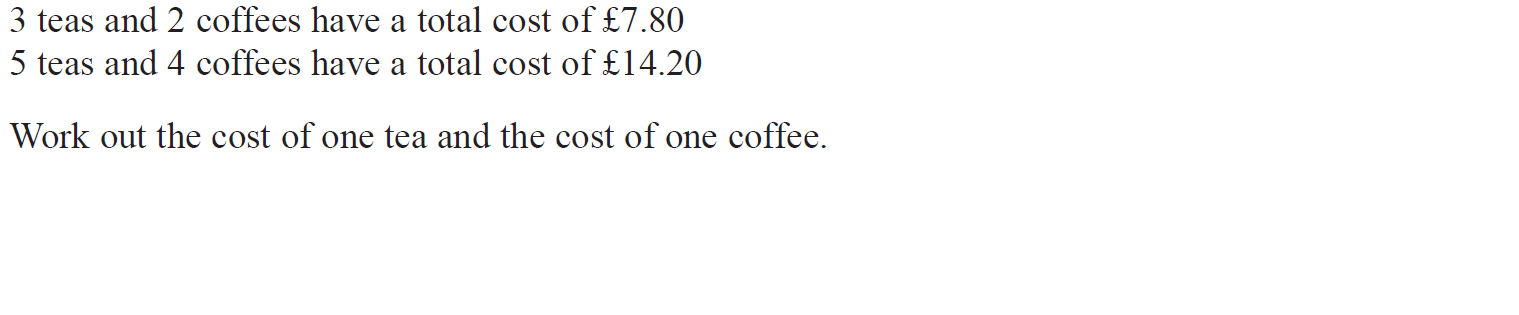 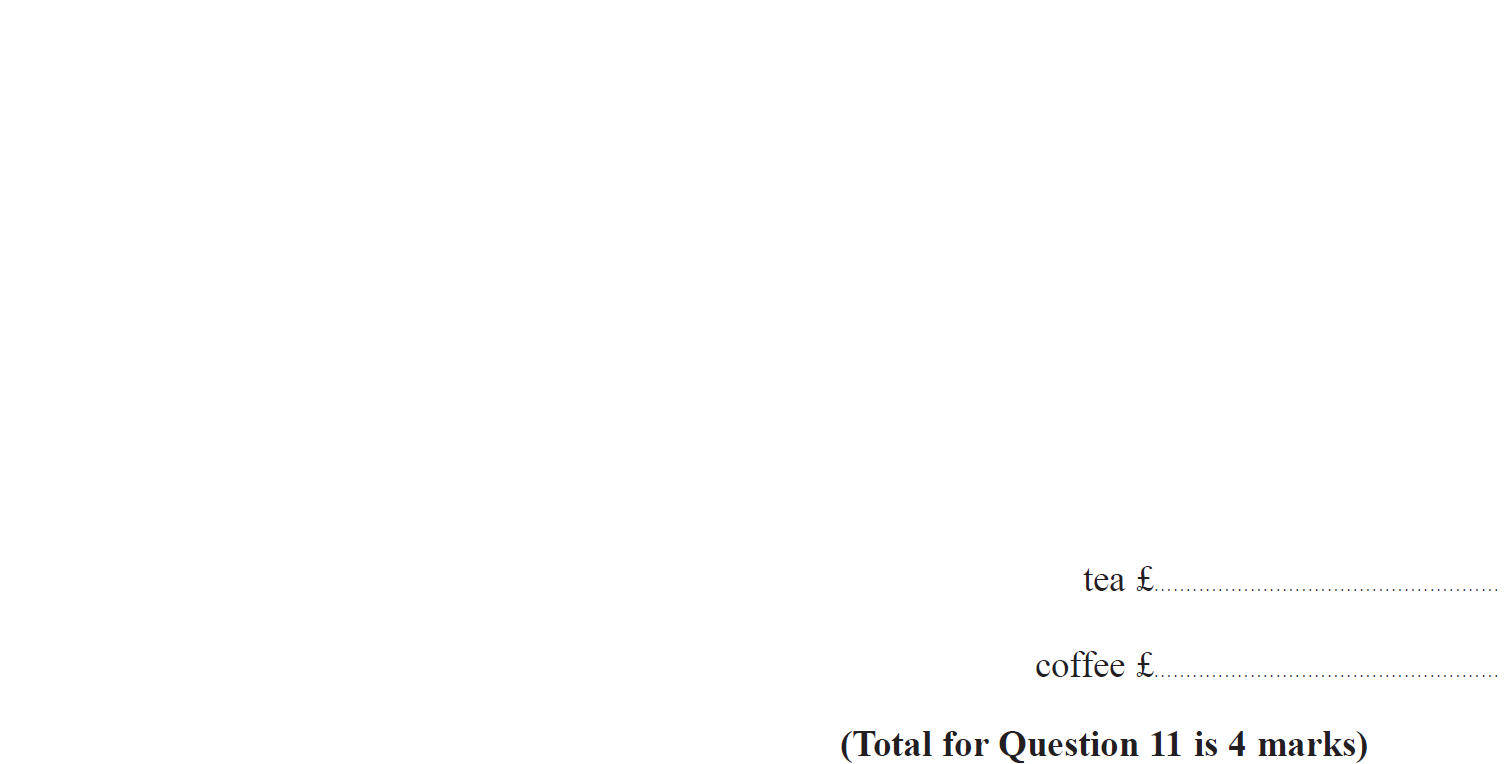 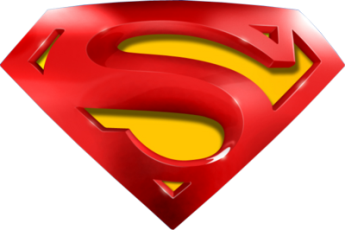 Nov 2017 1H Q11
Forming Equations
A
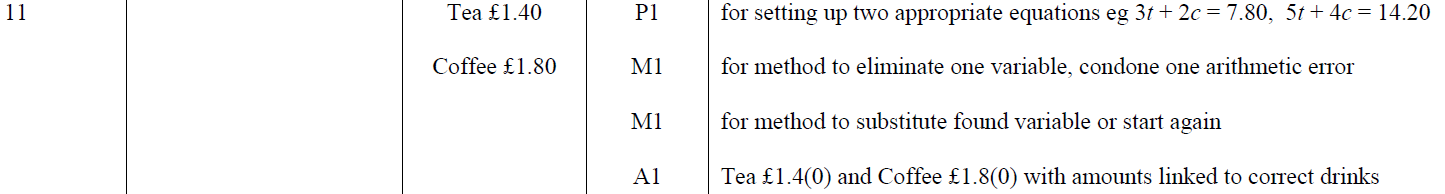 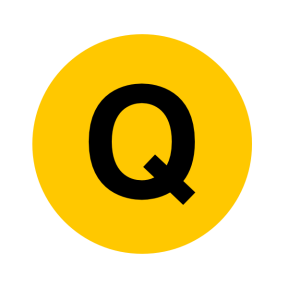 Nov 2017 1H Q23
Forming Equations
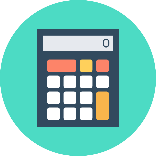 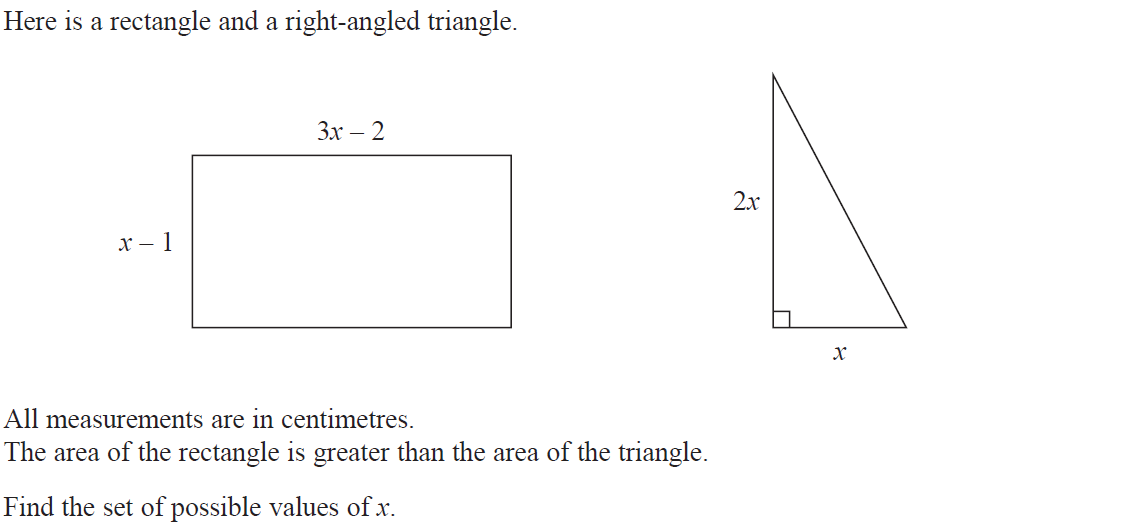 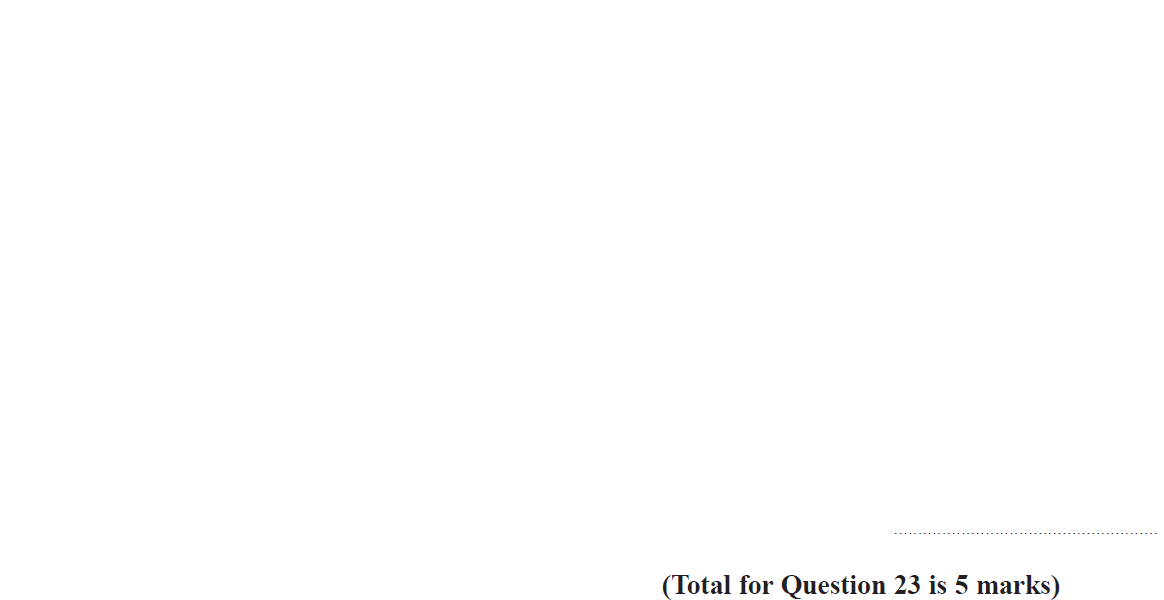 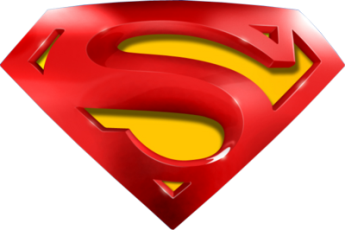 Nov 2017 1H Q23
Forming Equations
A
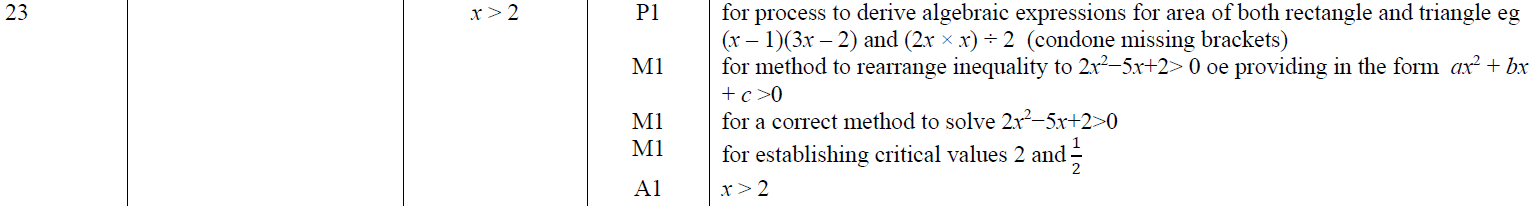 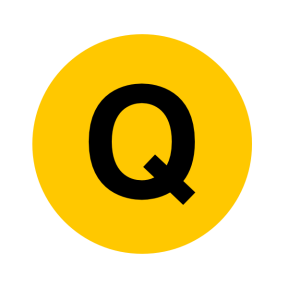 Nov 2017 3H Q6
Forming Equations
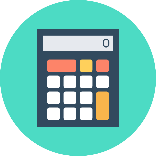 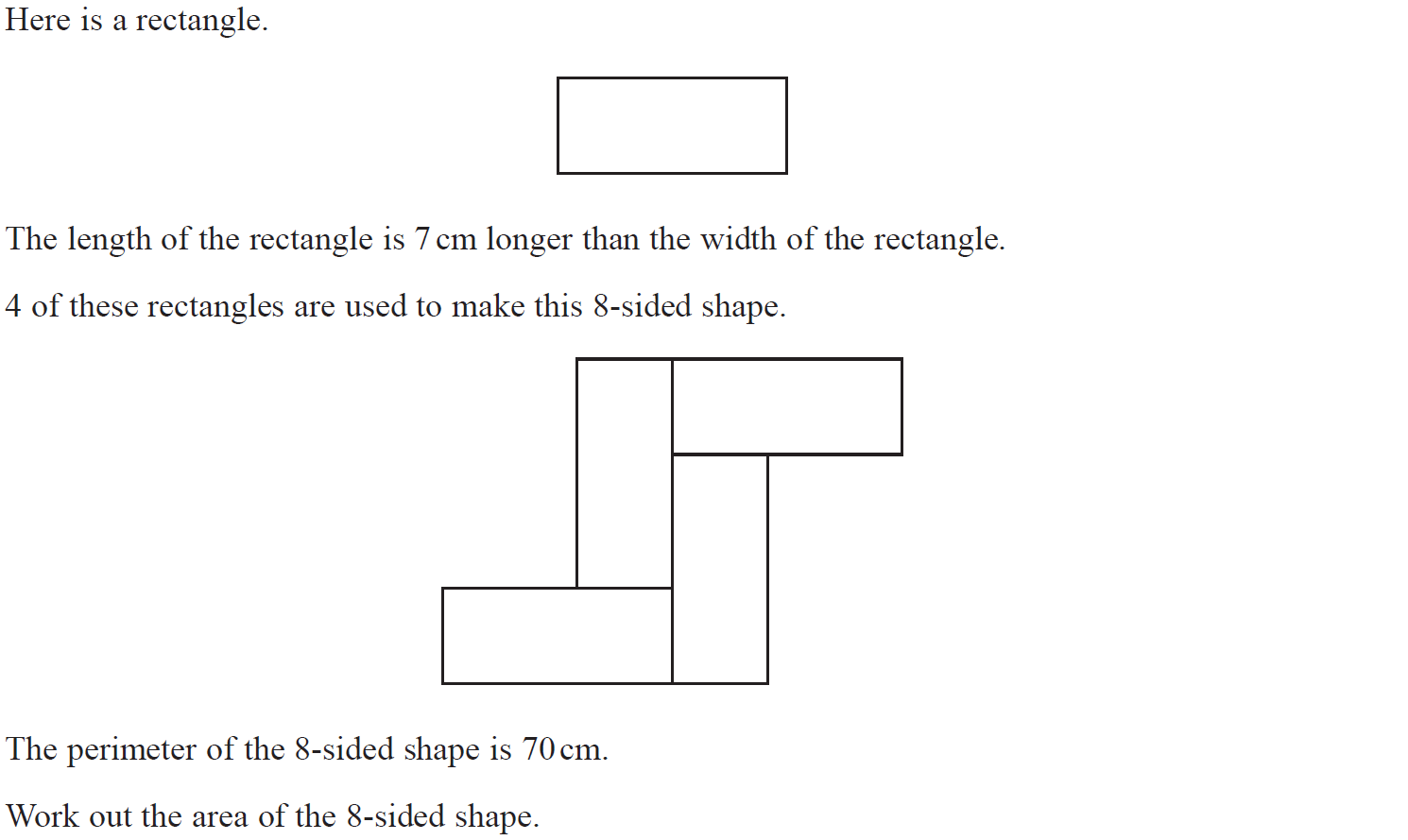 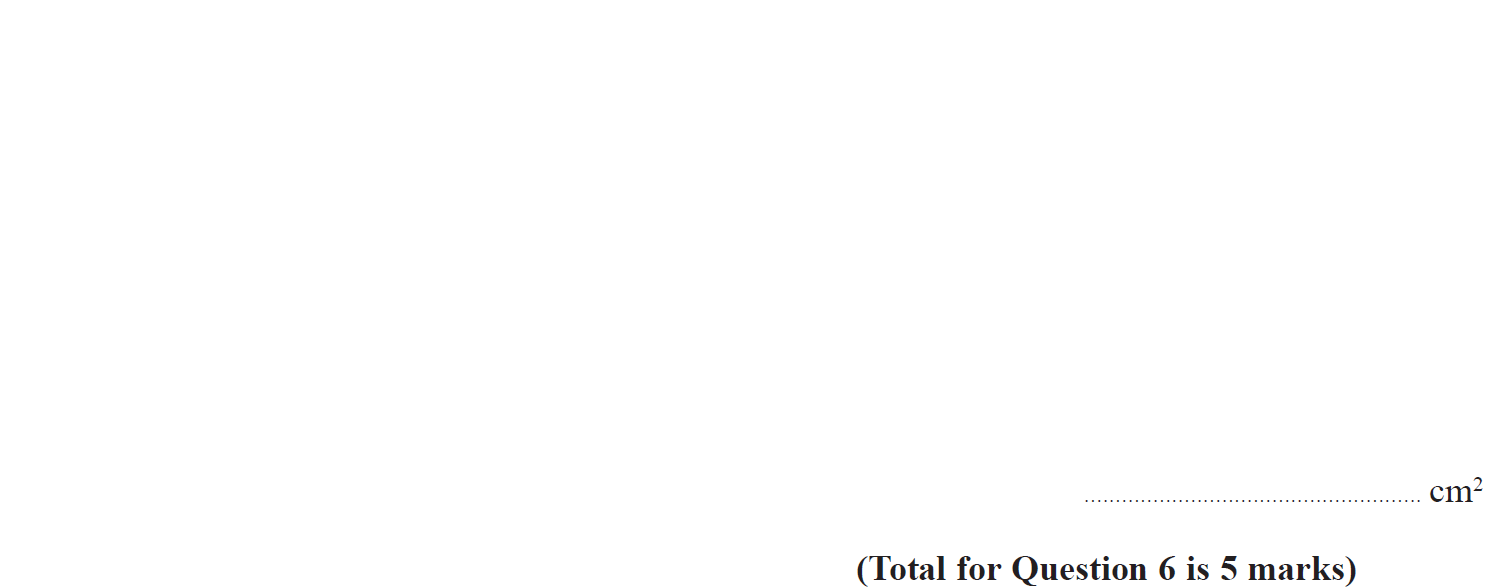 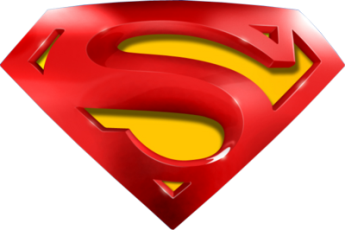 Nov 2017 3H Q6
Forming Equations
A
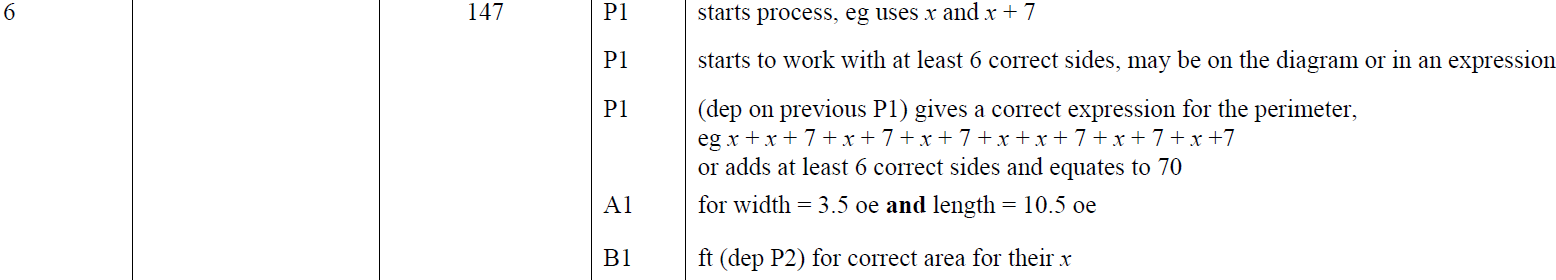 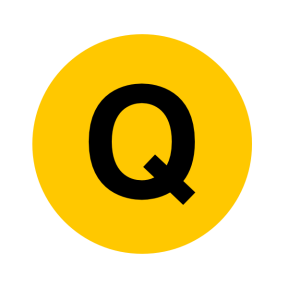 June 2018 3H Q19
Forming Equations
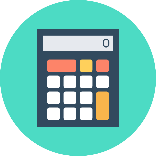 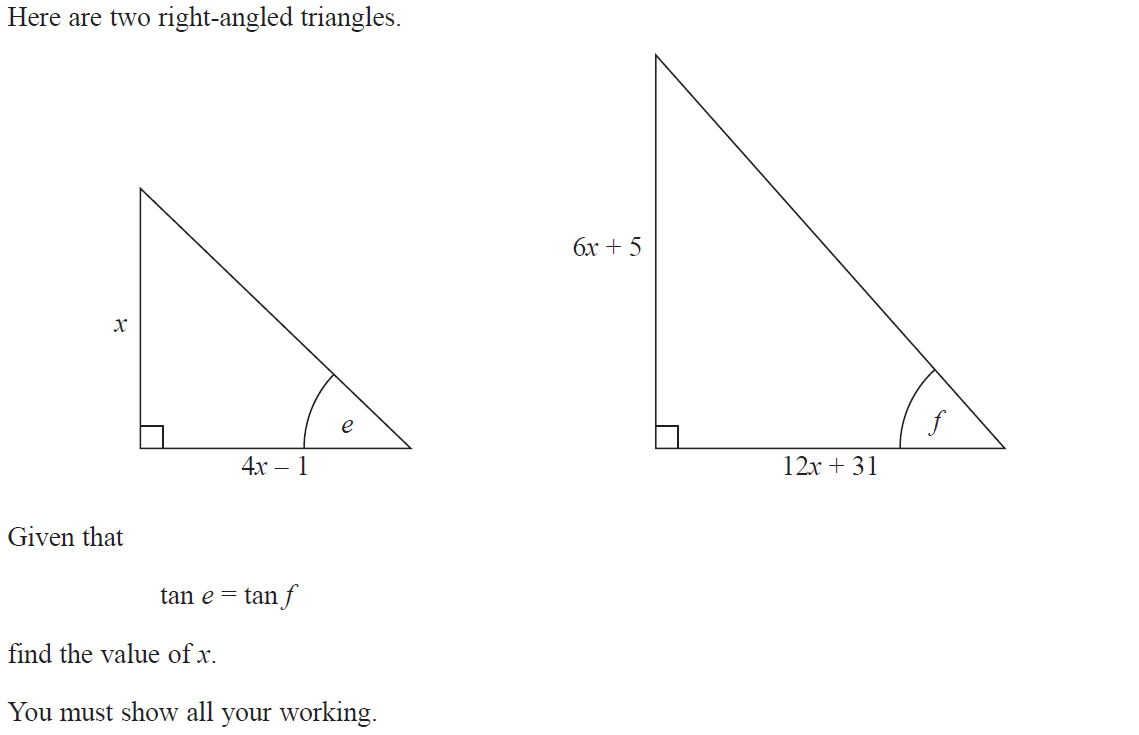 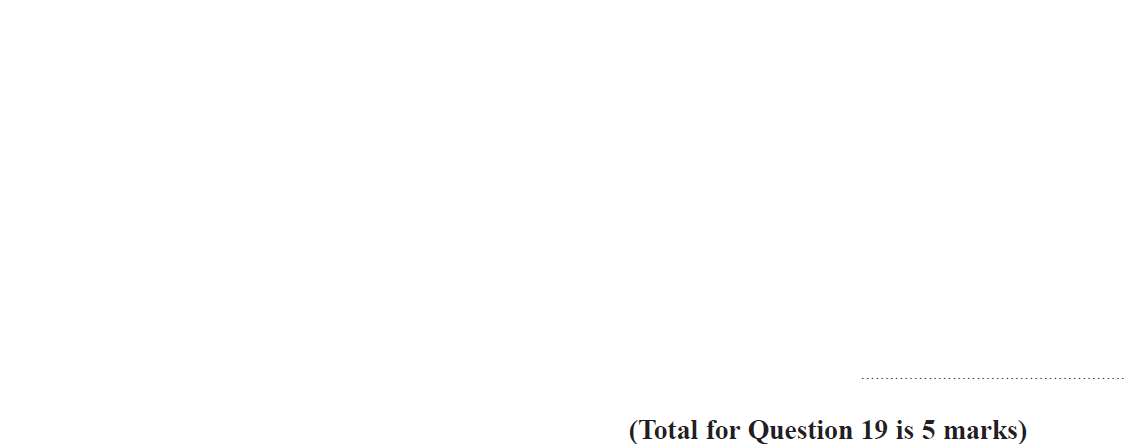 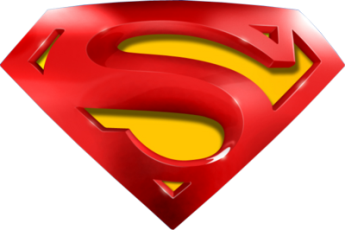 June 2018 3H Q19
Forming Equations
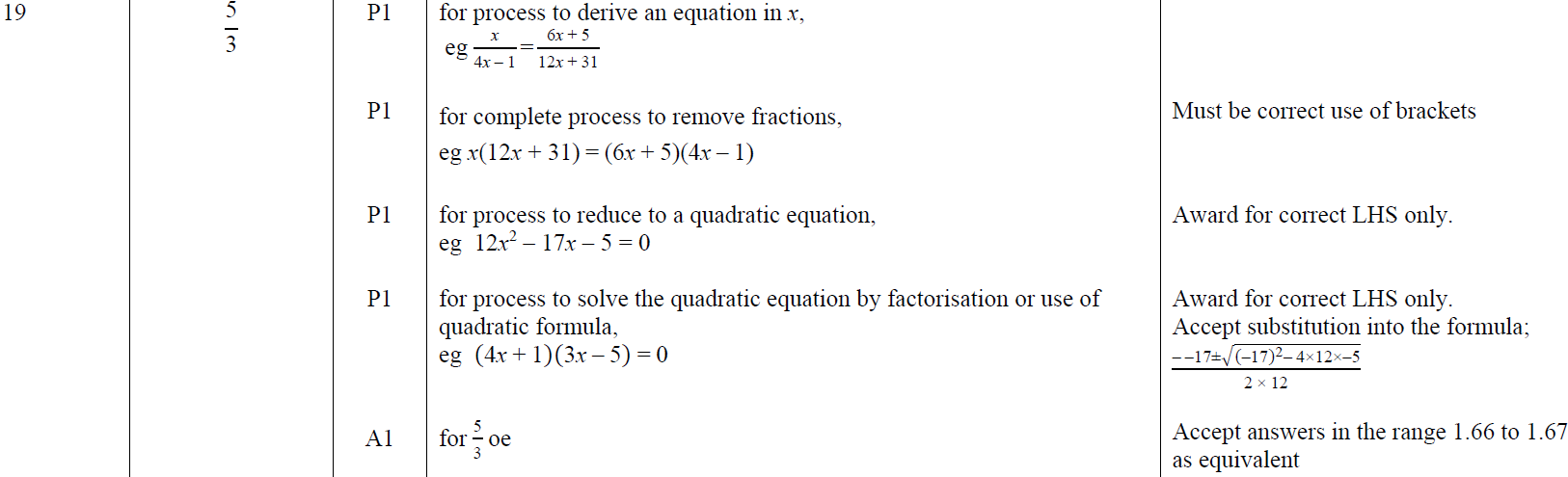 A
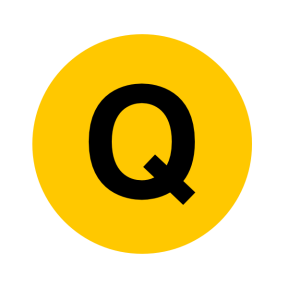 SAM 1H Q12
Forming Equations
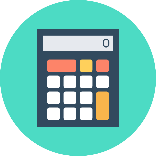 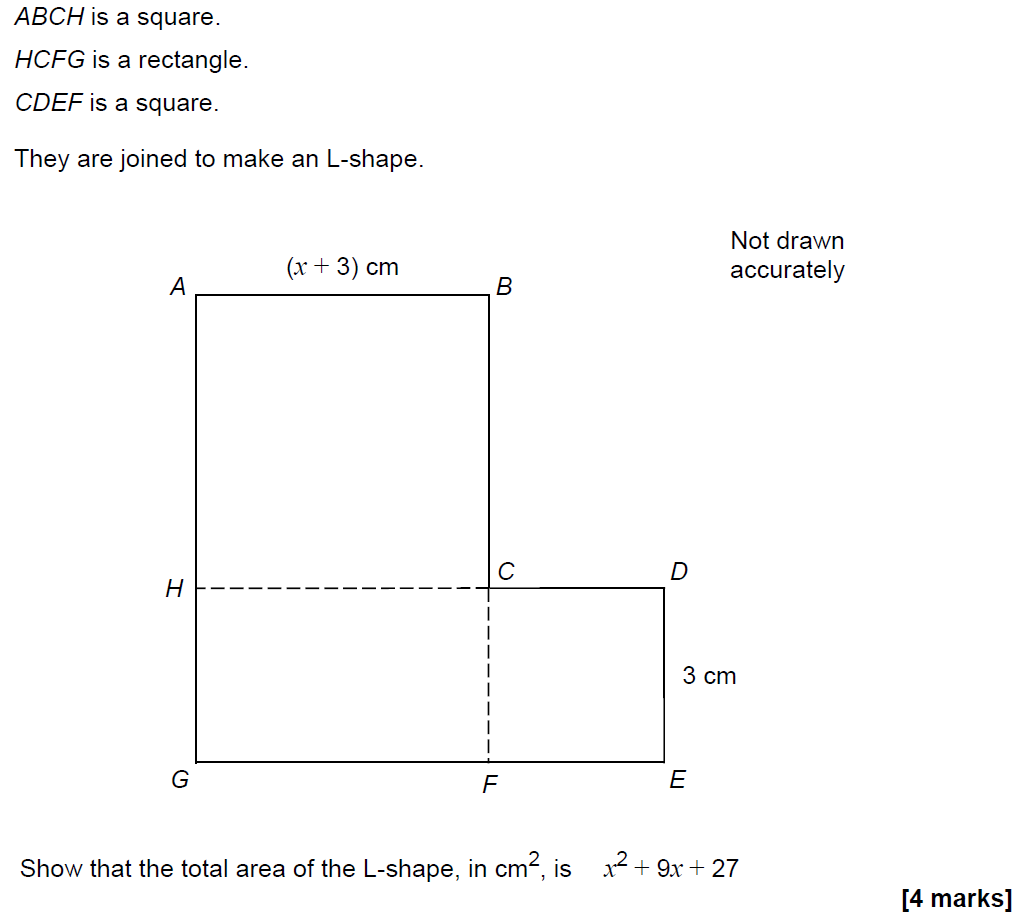 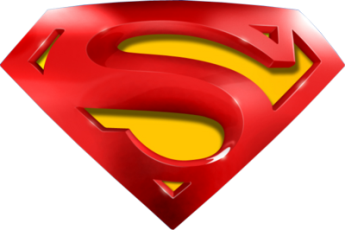 SAM 1H Q12
Forming Equations
A
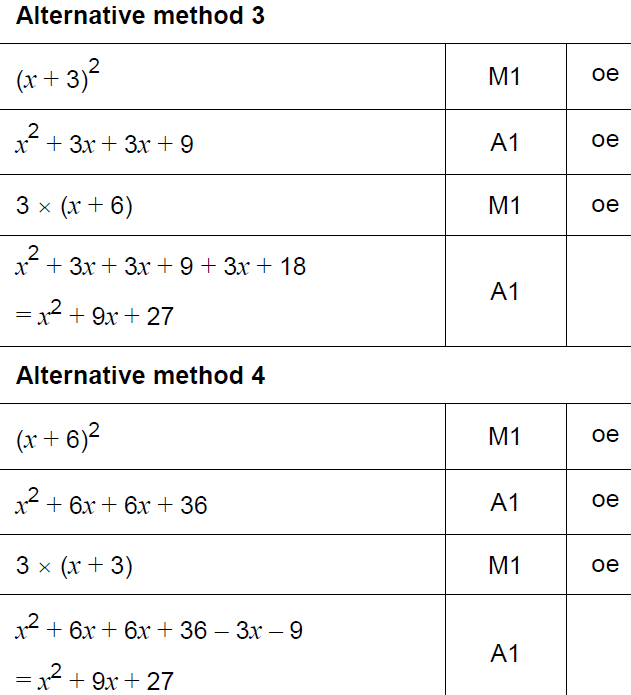 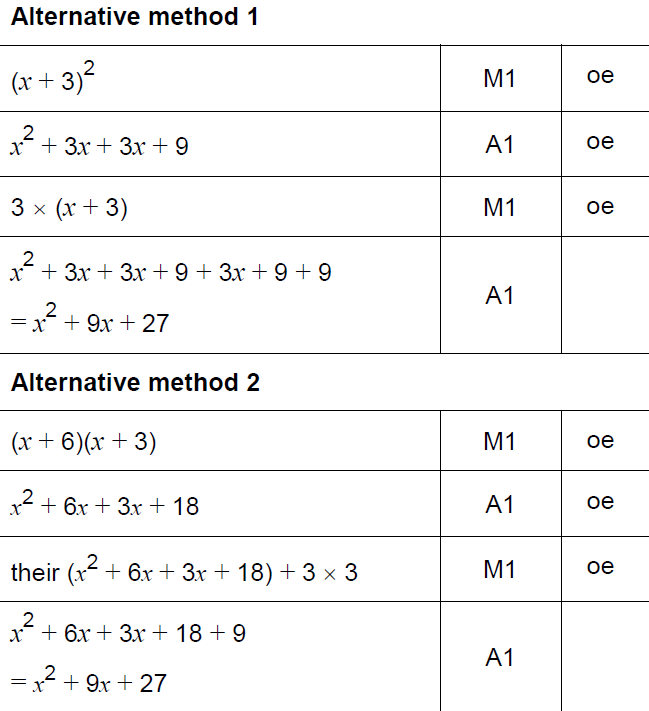 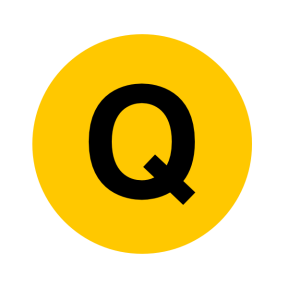 SAM 1H Q16
Forming Equations
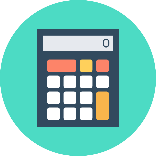 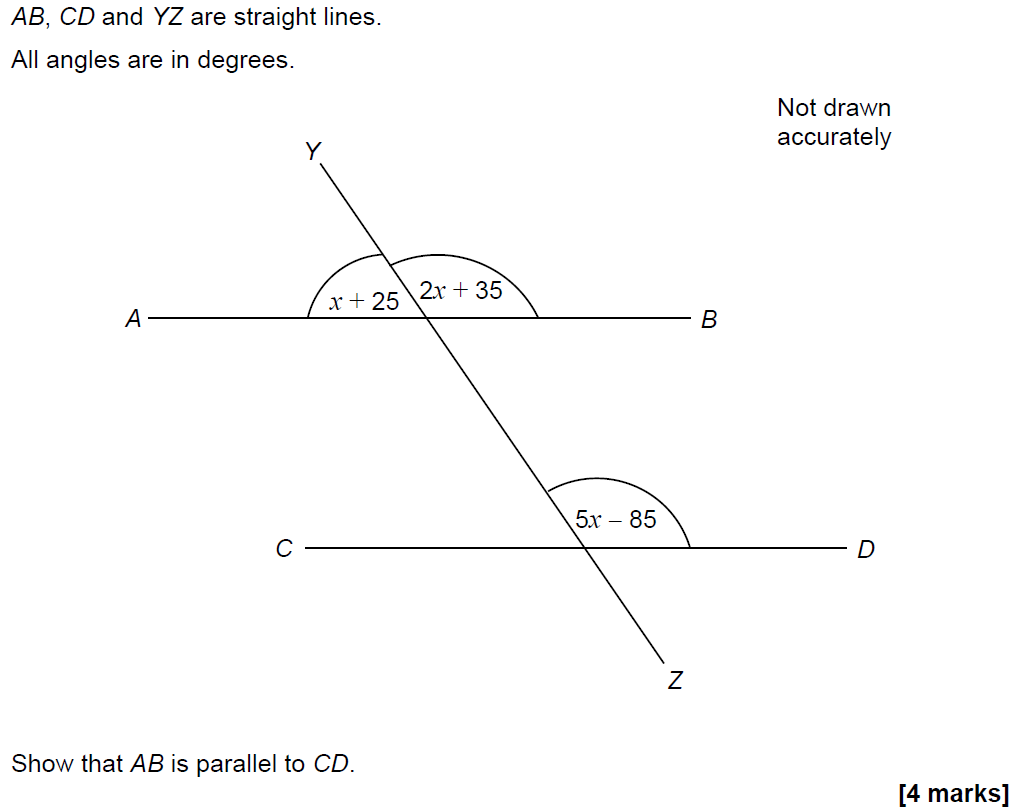 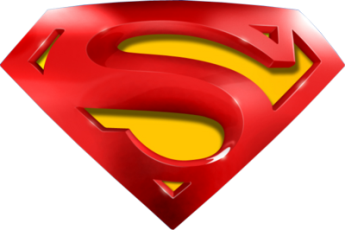 SAM 1H Q16
Forming Equations
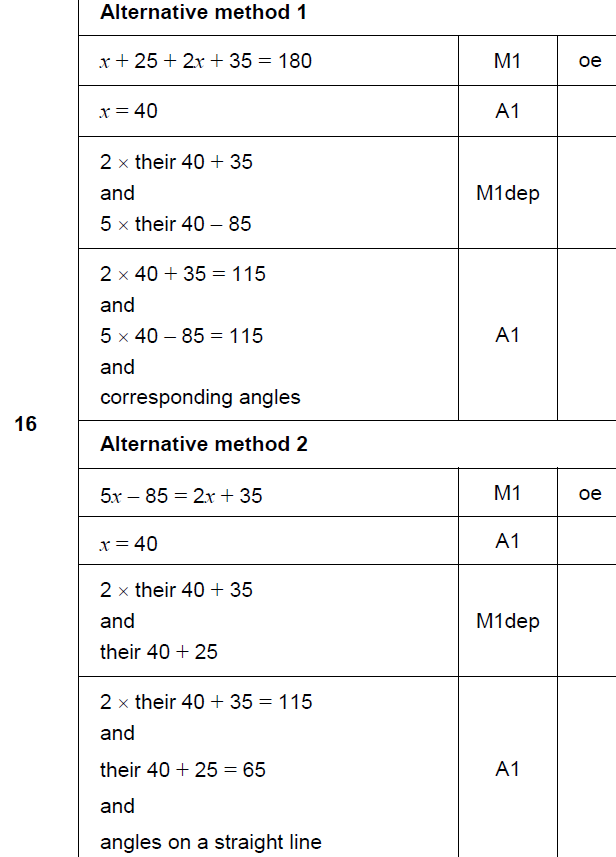 A
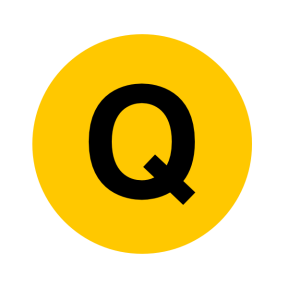 SAM 3H Q6
Forming Equations
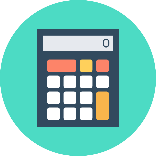 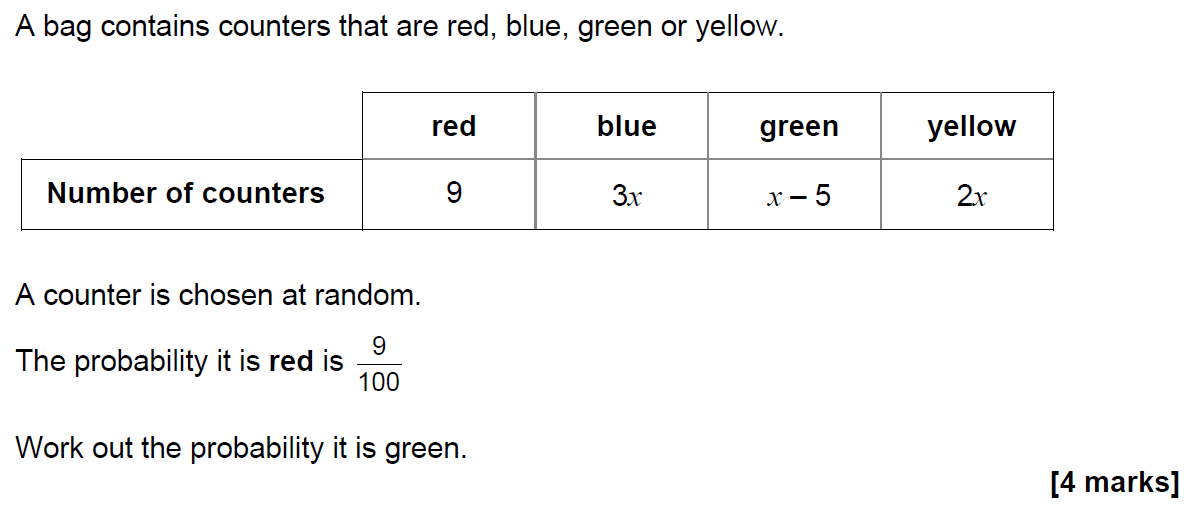 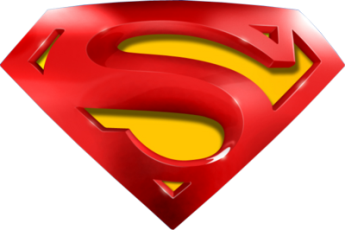 SAM 3H Q6
Forming Equations
A
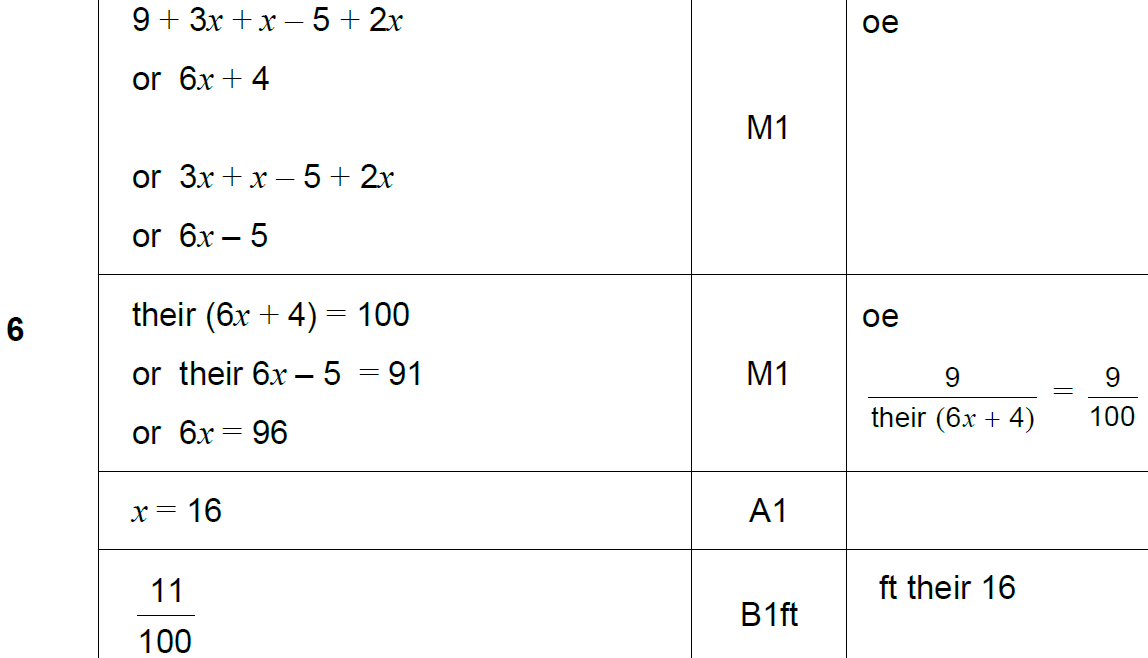 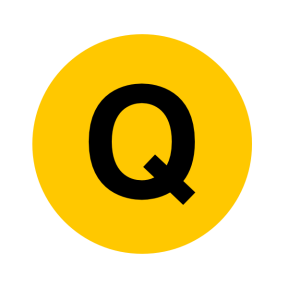 SAM 3H Q18
Forming Equations
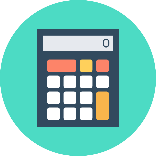 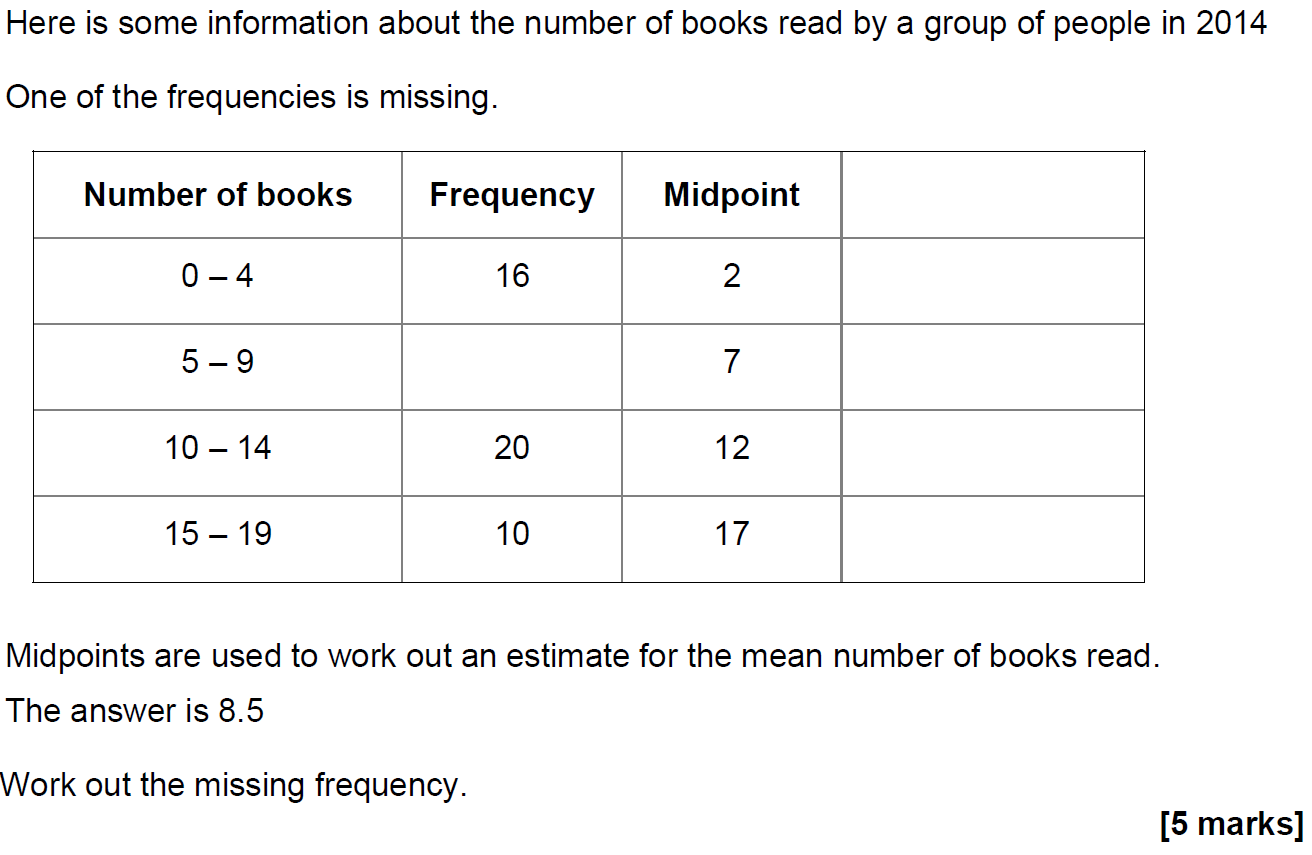 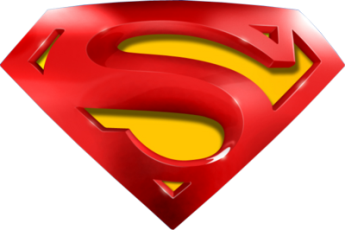 SAM 3H Q18
Forming Equations
A
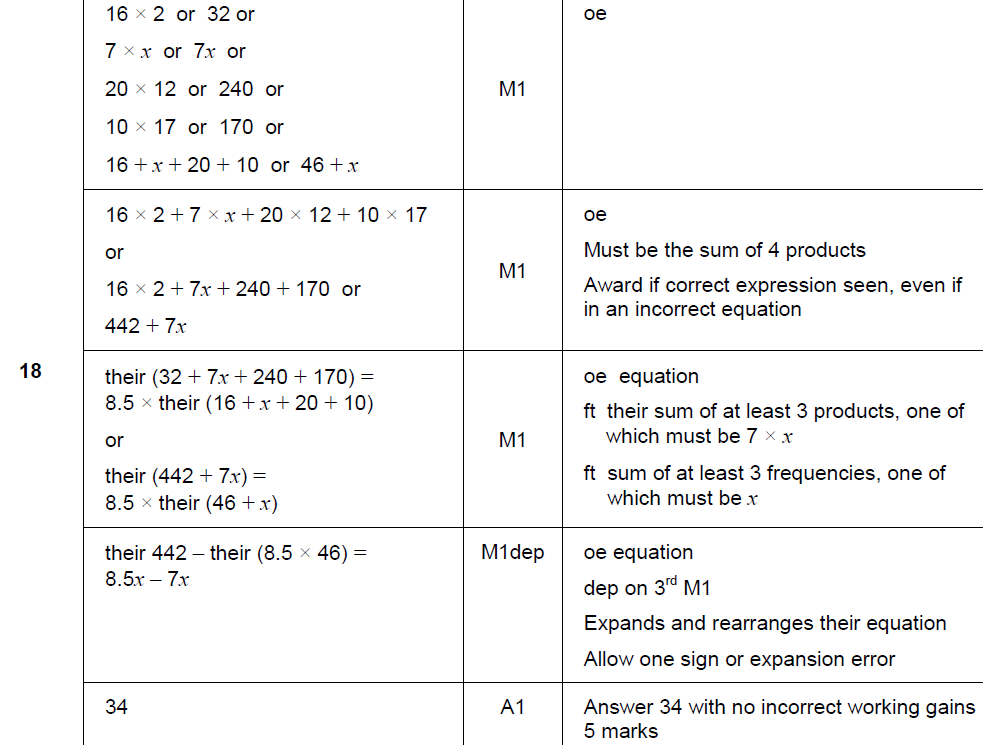 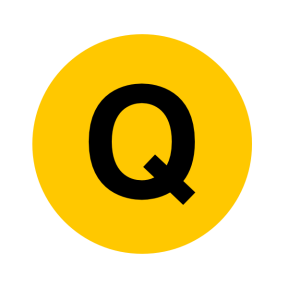 SAM 3H Q19
Forming Equations
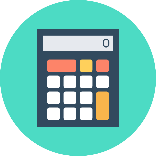 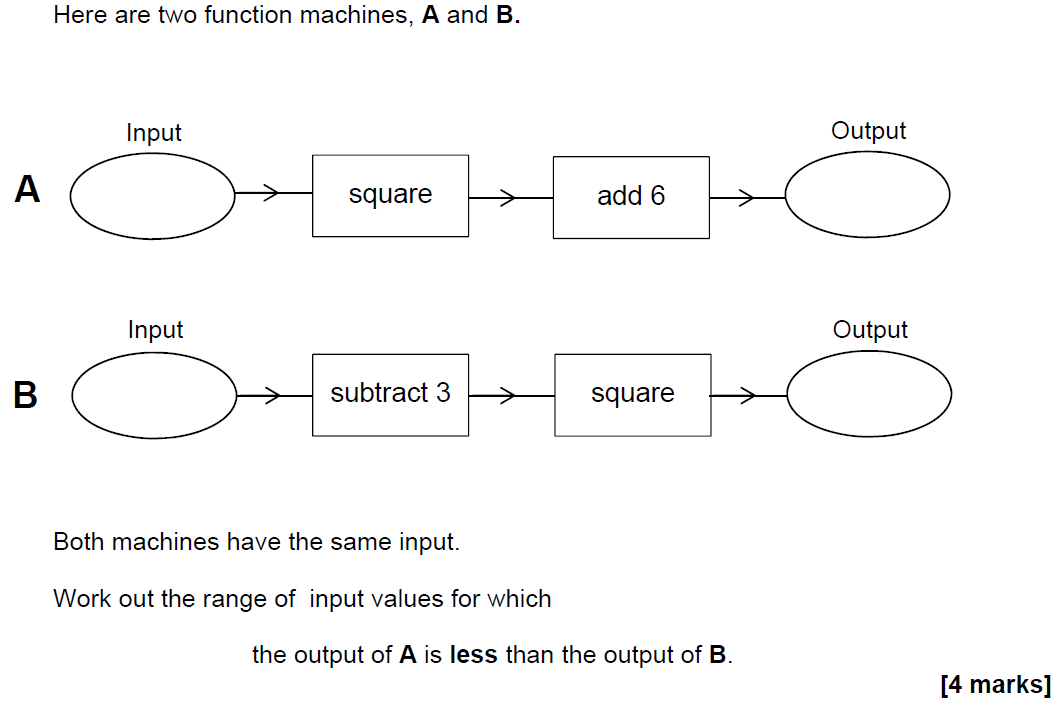 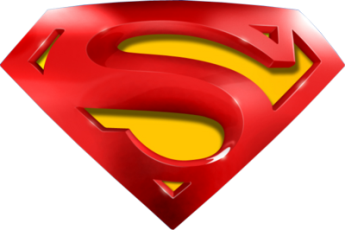 SAM 3H Q19
Forming Equations
A
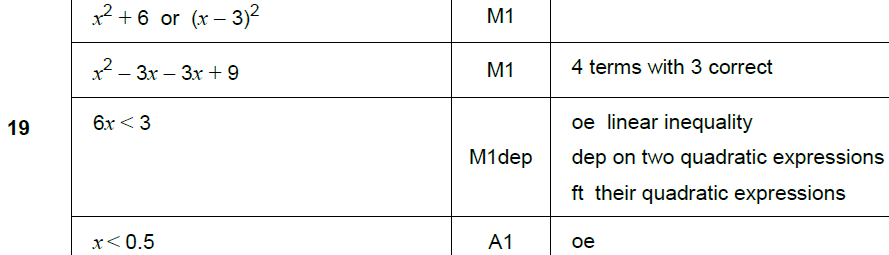 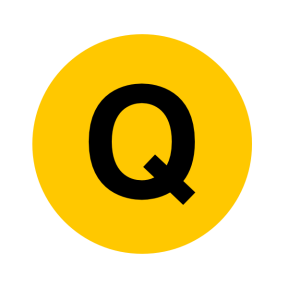 June 2017 2H Q9
Forming Equations
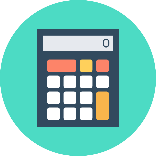 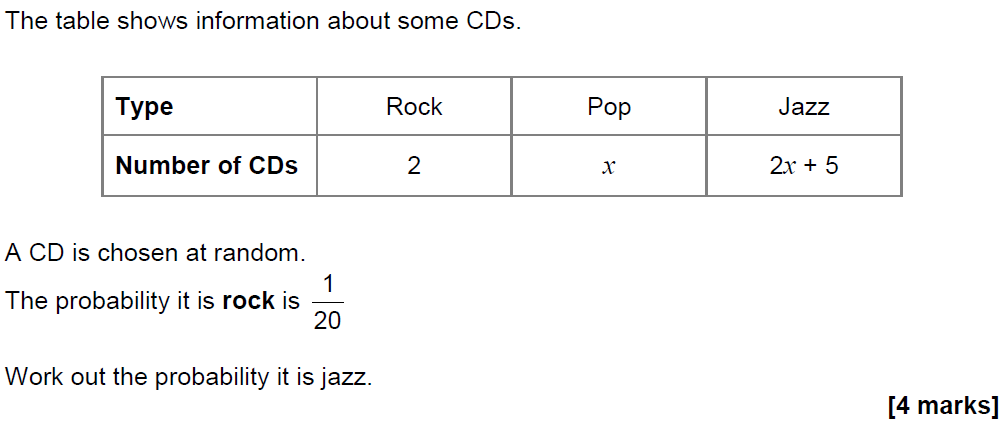 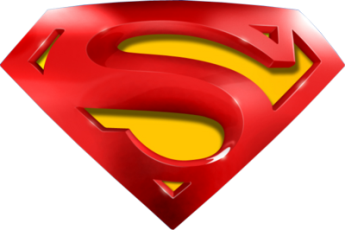 June 2017 2H Q9
Forming Equations
A
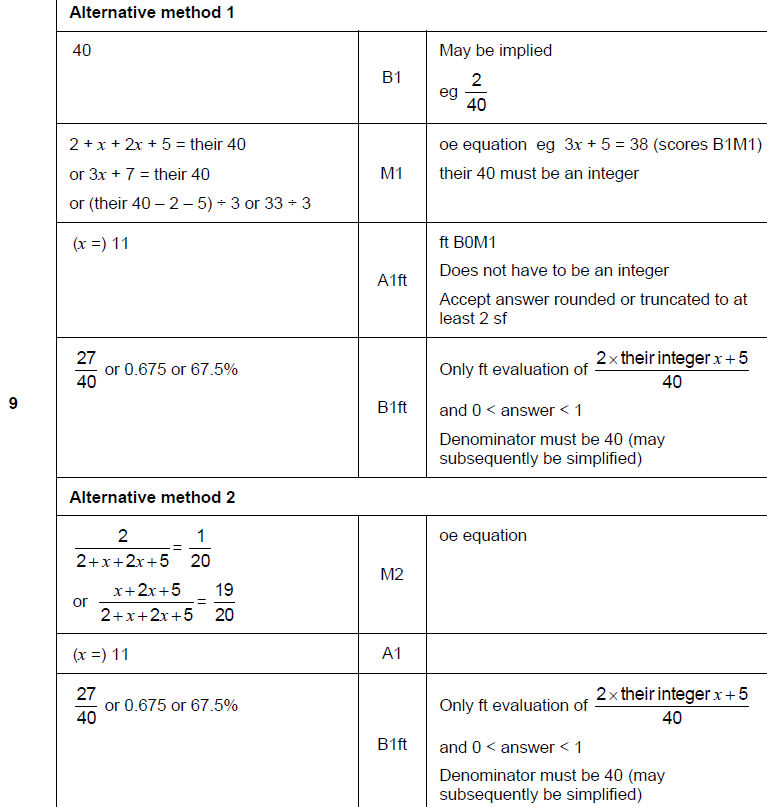 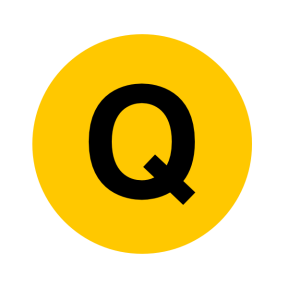 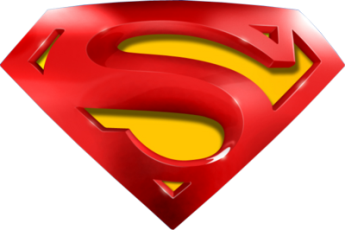 June 2017 2H Q9
Forming Equations
A Alternatives
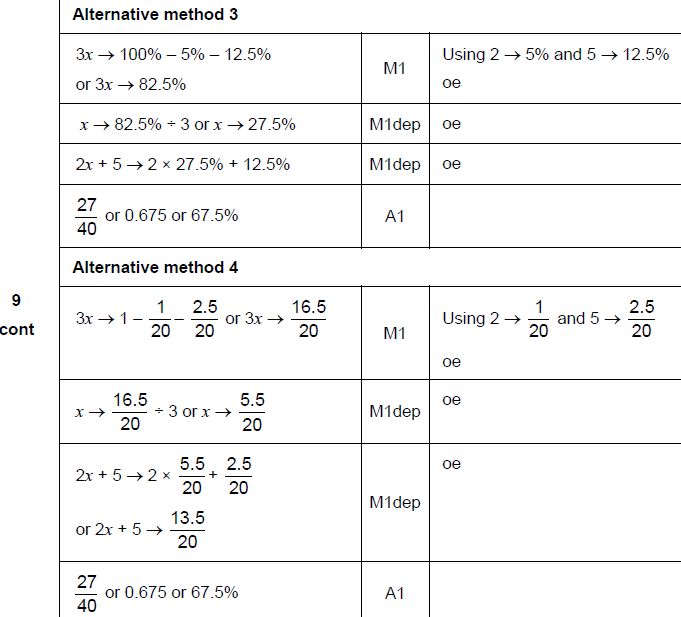 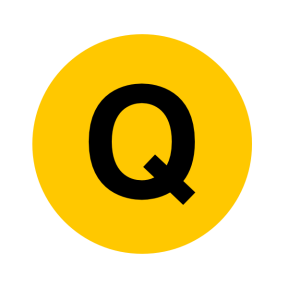 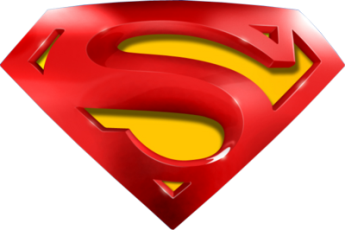 June 2017 2H Q9
Forming Equations
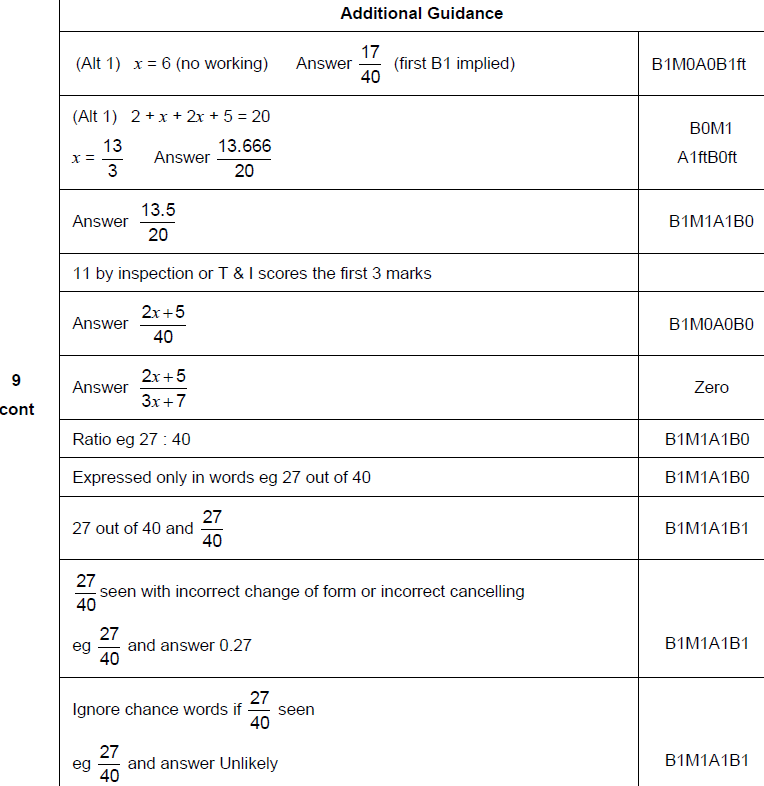 A notes
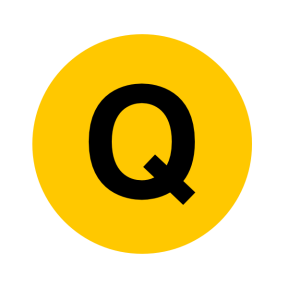 June 2017 3H Q10
Forming Equations
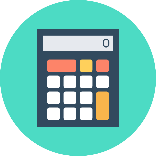 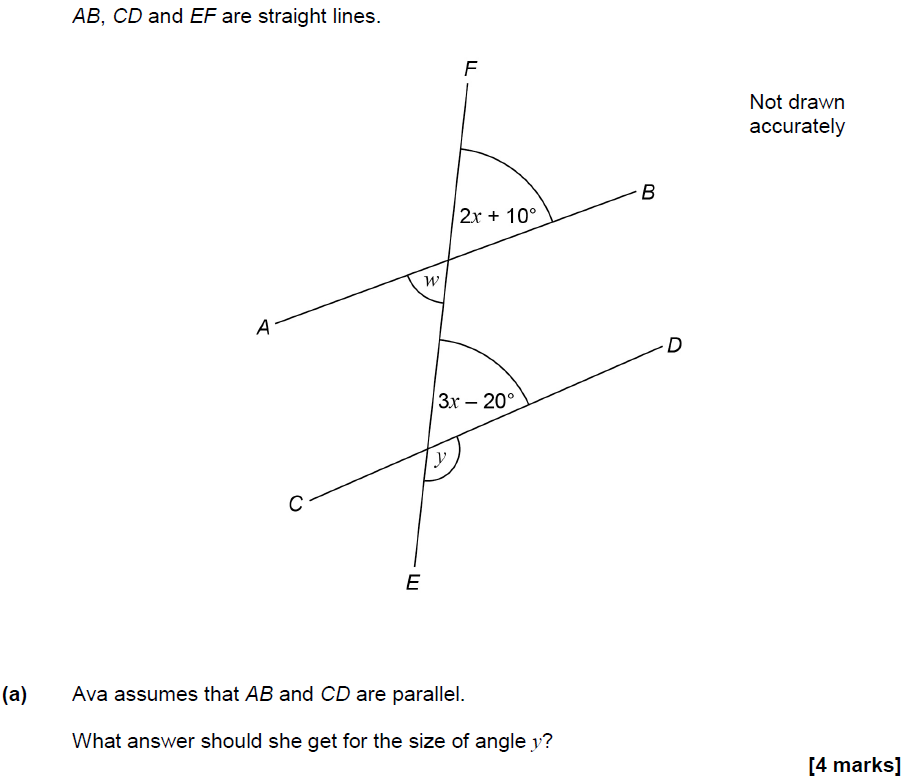 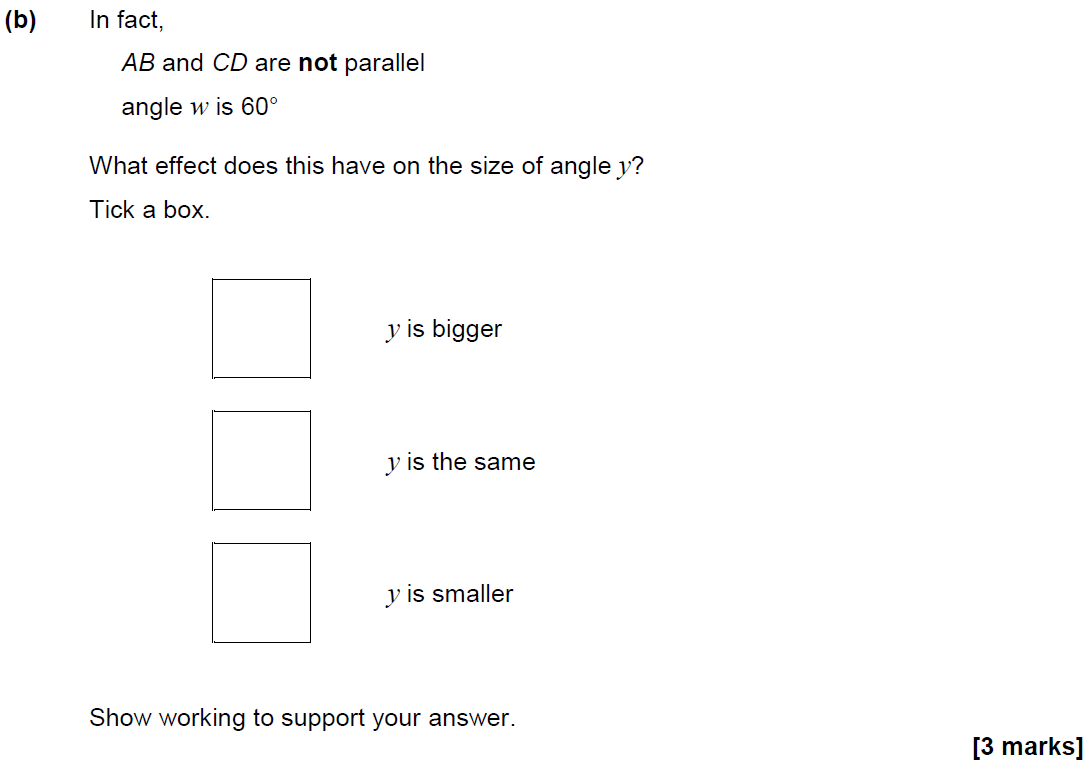 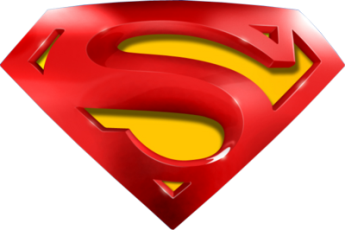 June 2017 3H Q10
Forming Equations
A
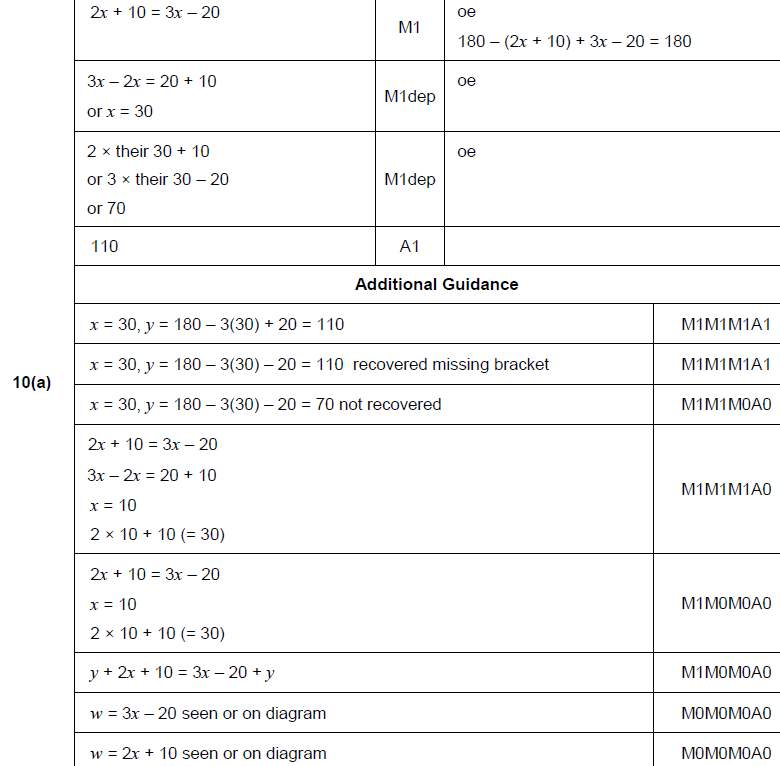 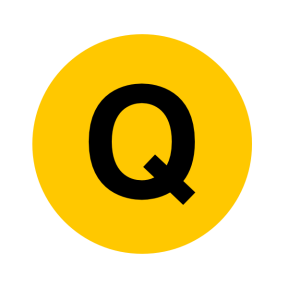 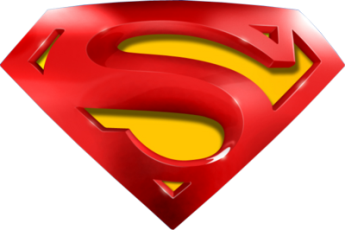 June 2017 3H Q10
Forming Equations
B
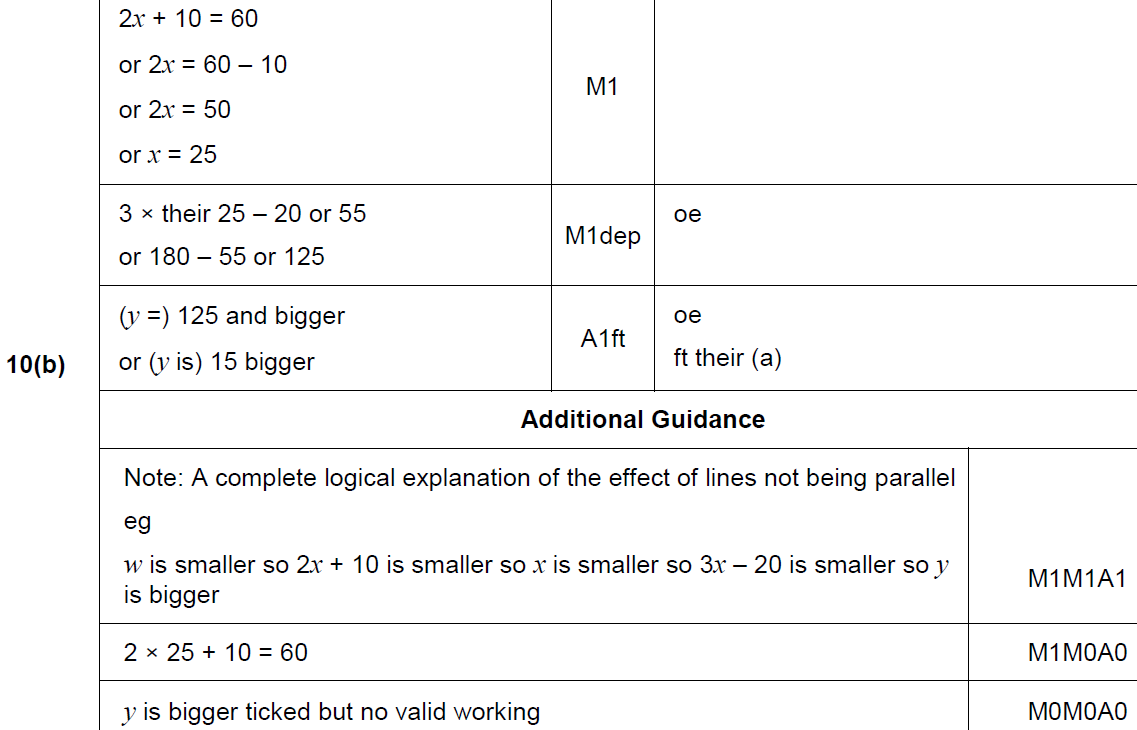 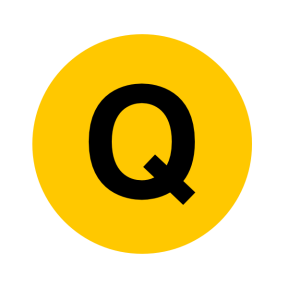 June 2017 3H Q26
Forming Equations
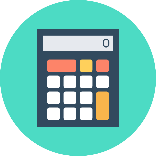 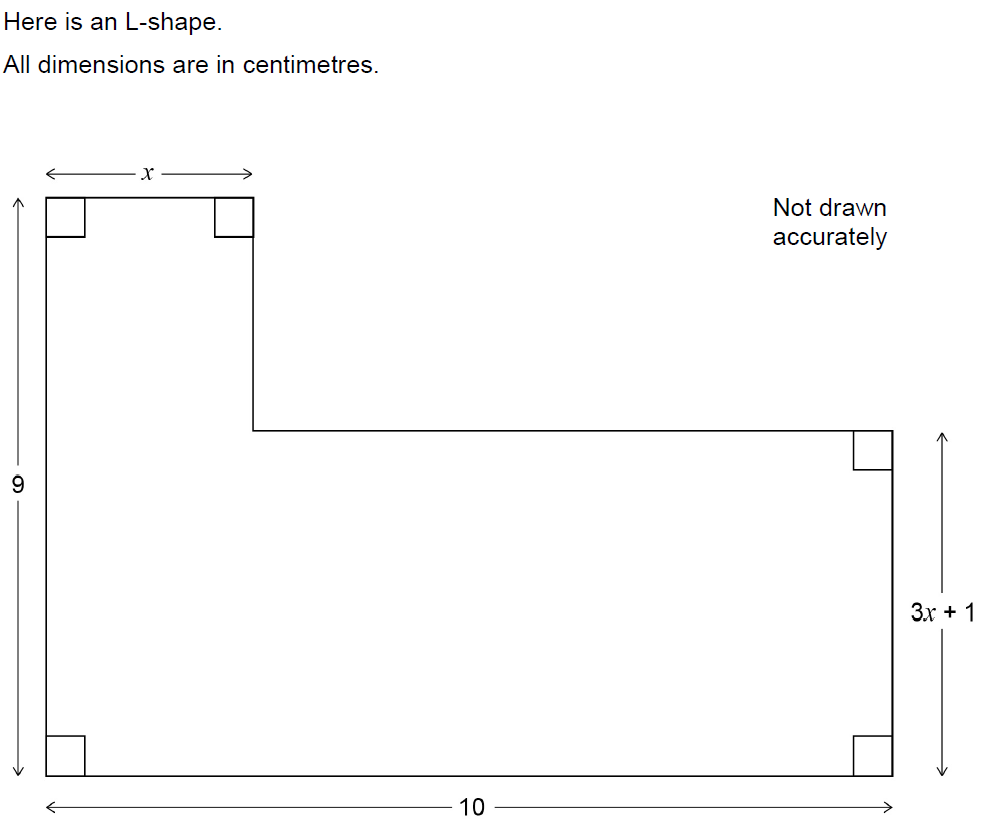 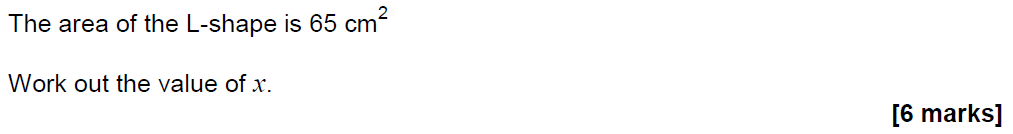 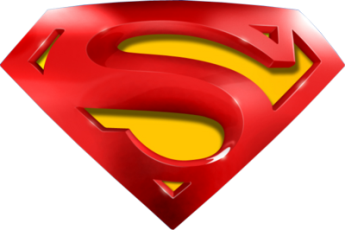 June 2017 3H Q26
Forming Equations
A
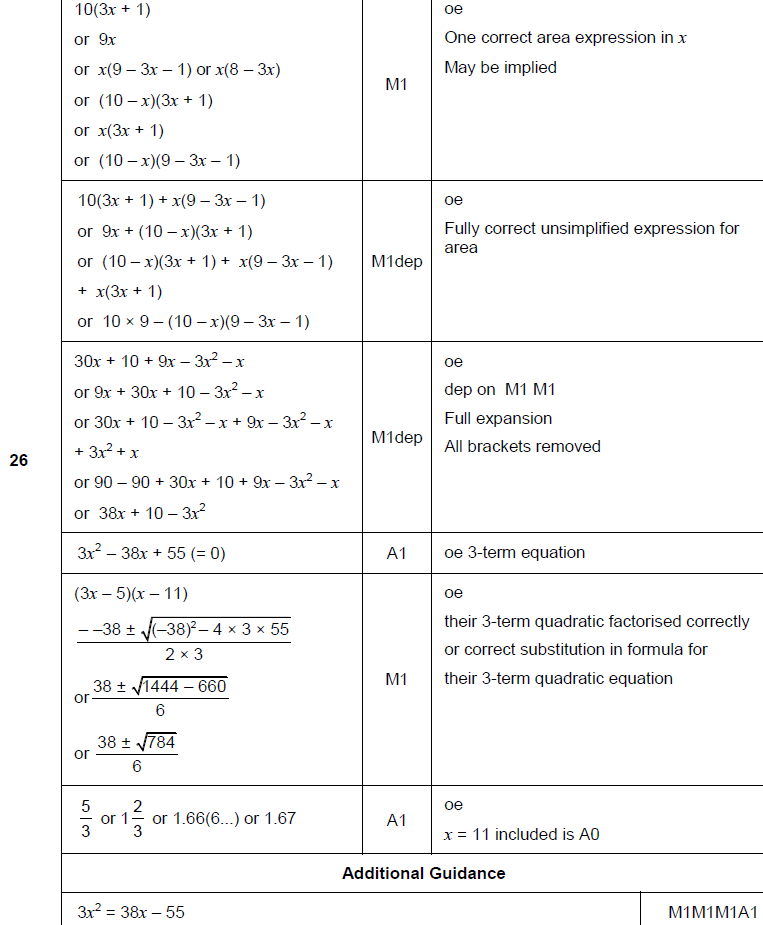 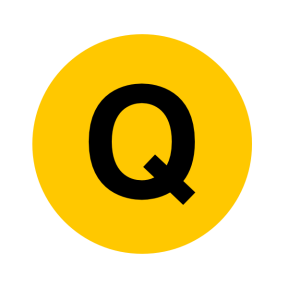 Nov 2017 1H Q11
Forming Equations
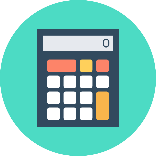 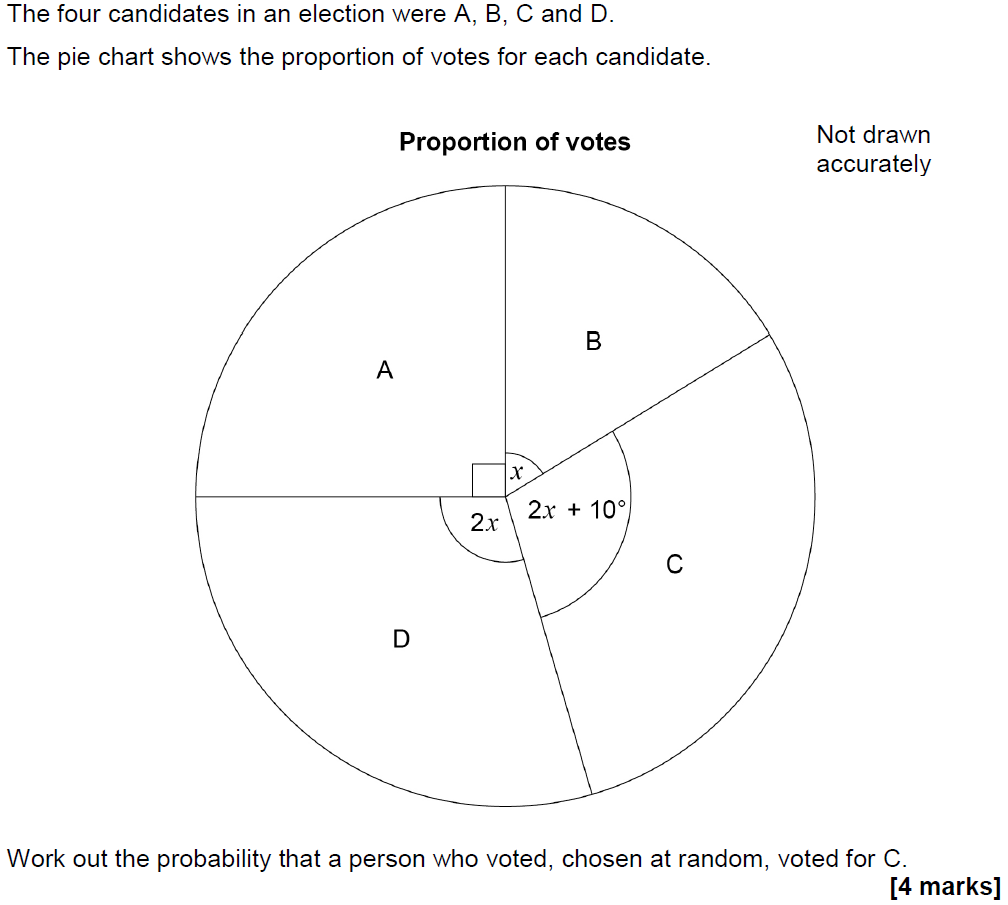 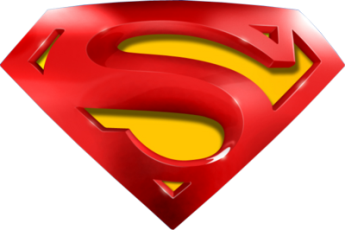 Nov 2017 1H Q11
Forming Equations
A
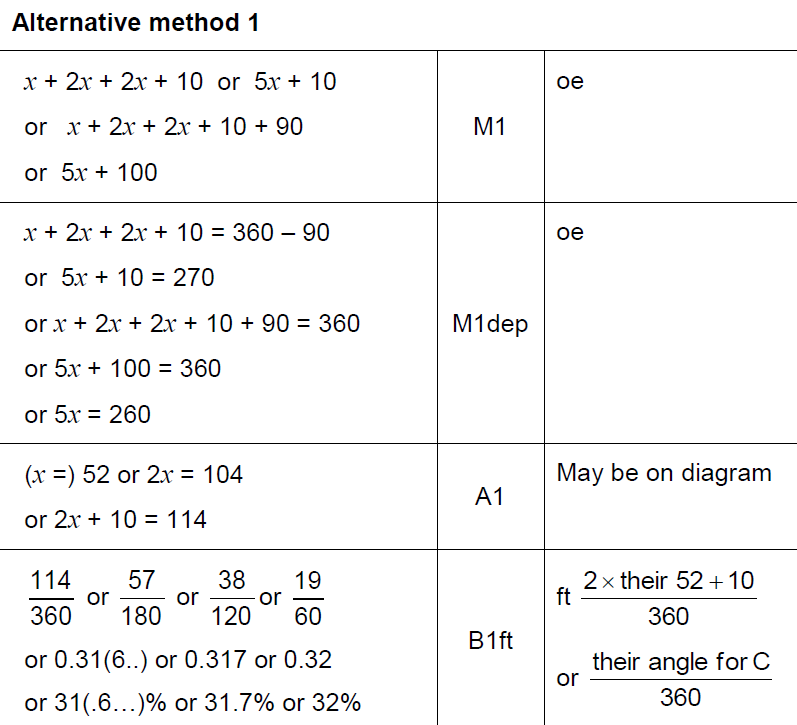 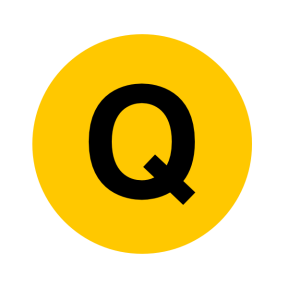 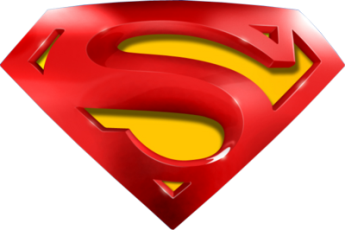 Nov 2017 1H Q11
Forming Equations
A Alternative
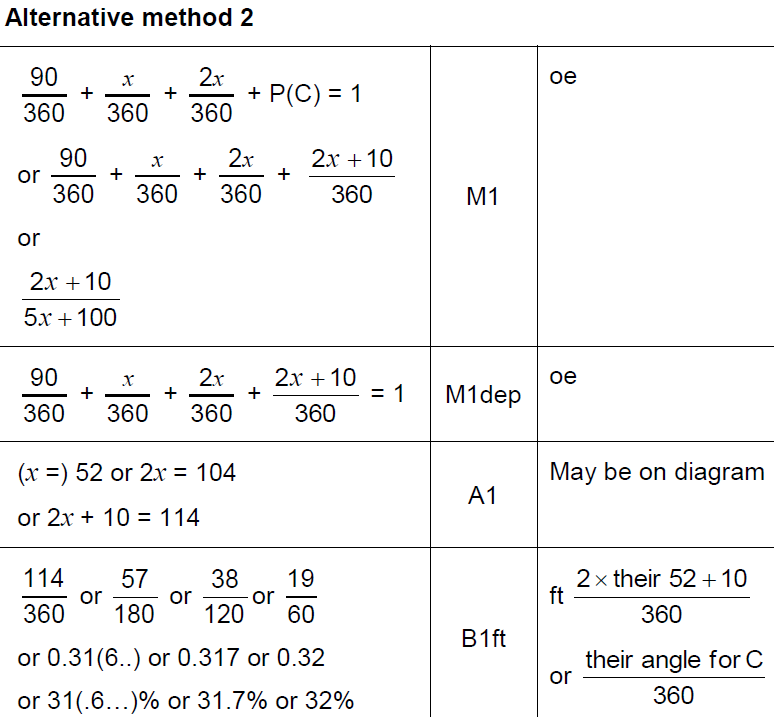 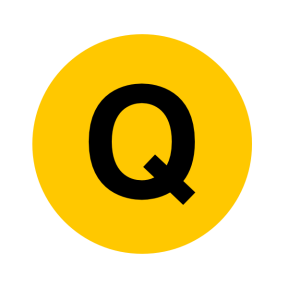 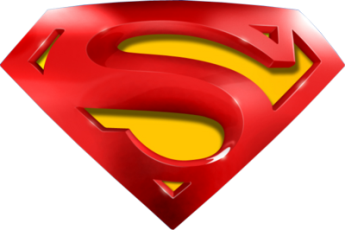 Nov 2017 1H Q11
Forming Equations
A notes
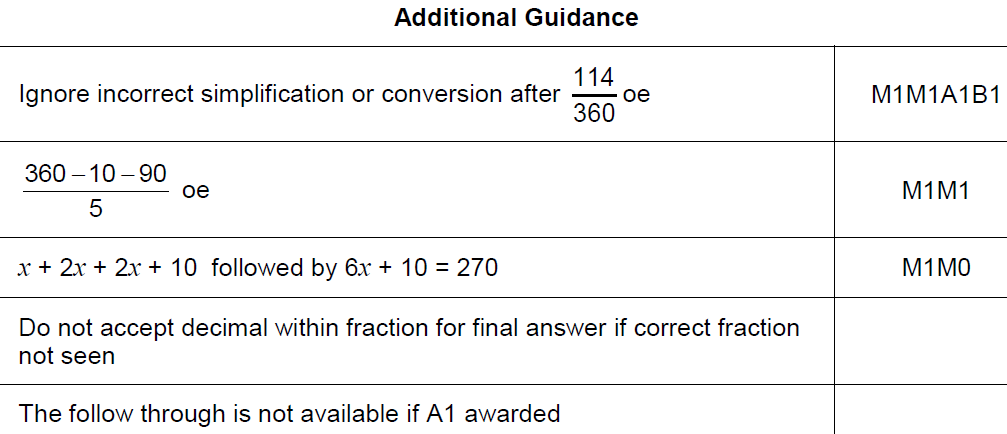 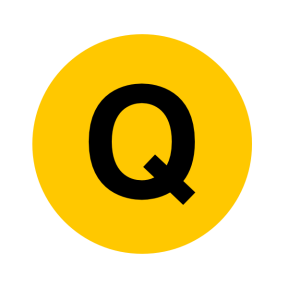 Nov 2017 1H Q24
Forming Equations
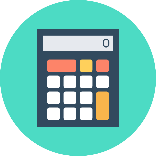 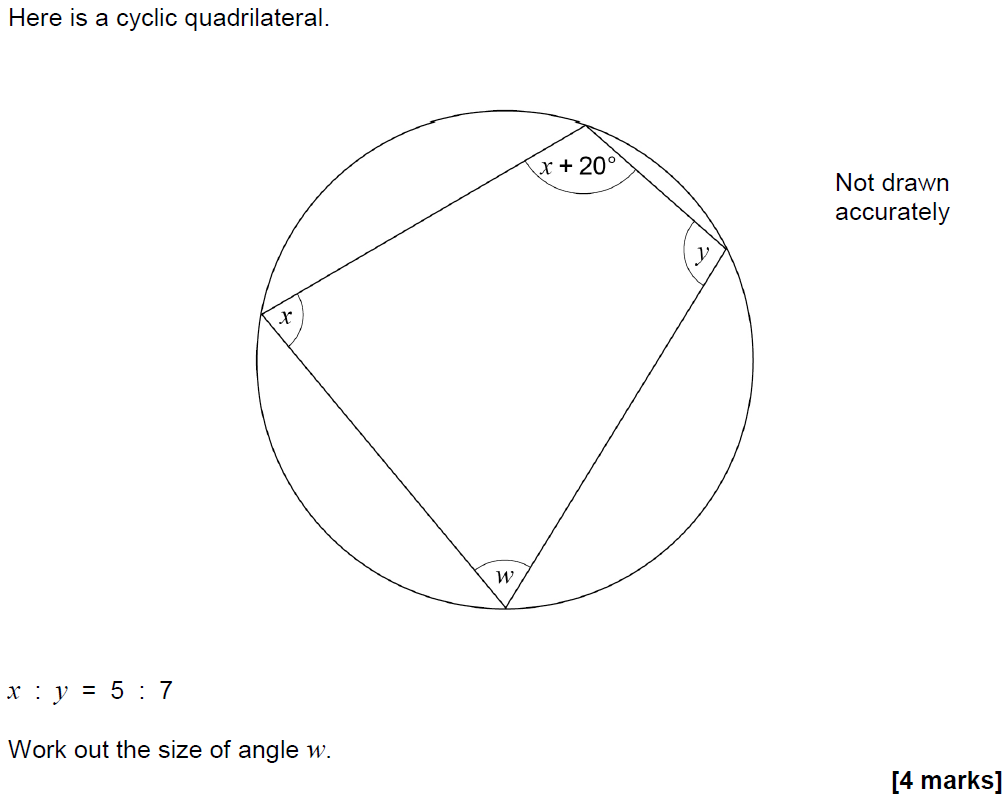 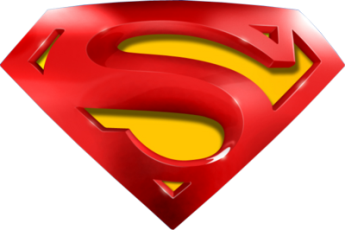 Nov 2017 1H Q24
Forming Equations
A
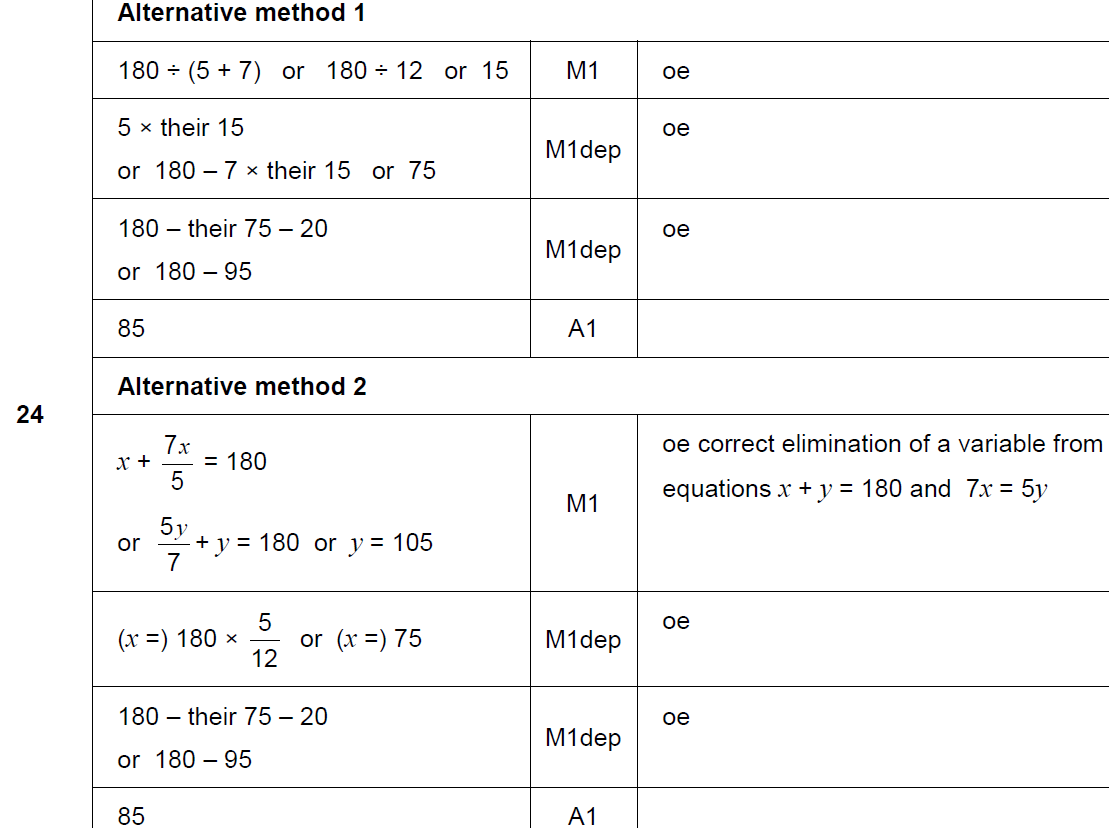 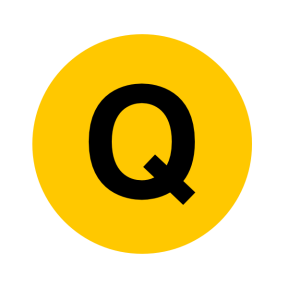 Nov 2017 2H Q19
Forming Equations
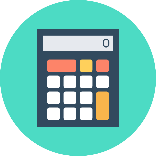 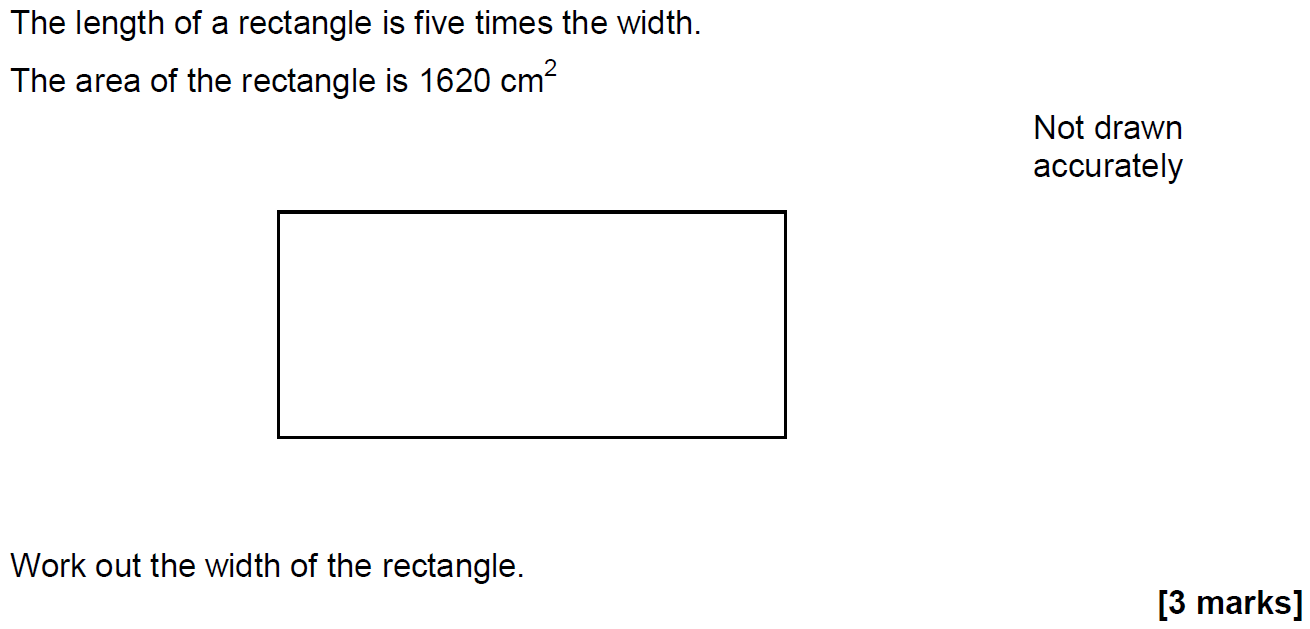 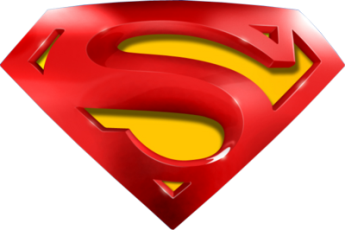 Nov 2017 2H Q19
Forming Equations
A
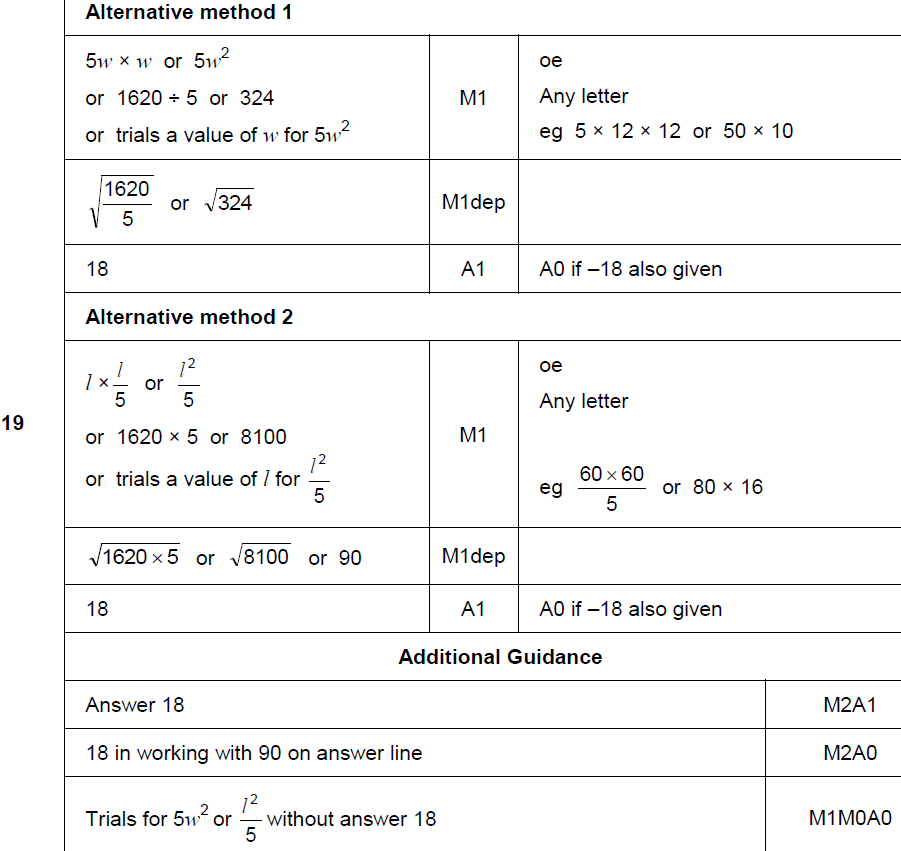 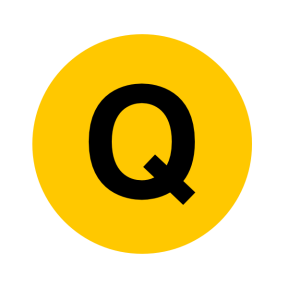 Nov 2017 3H Q8
Forming Equations
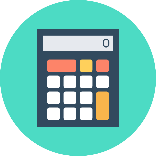 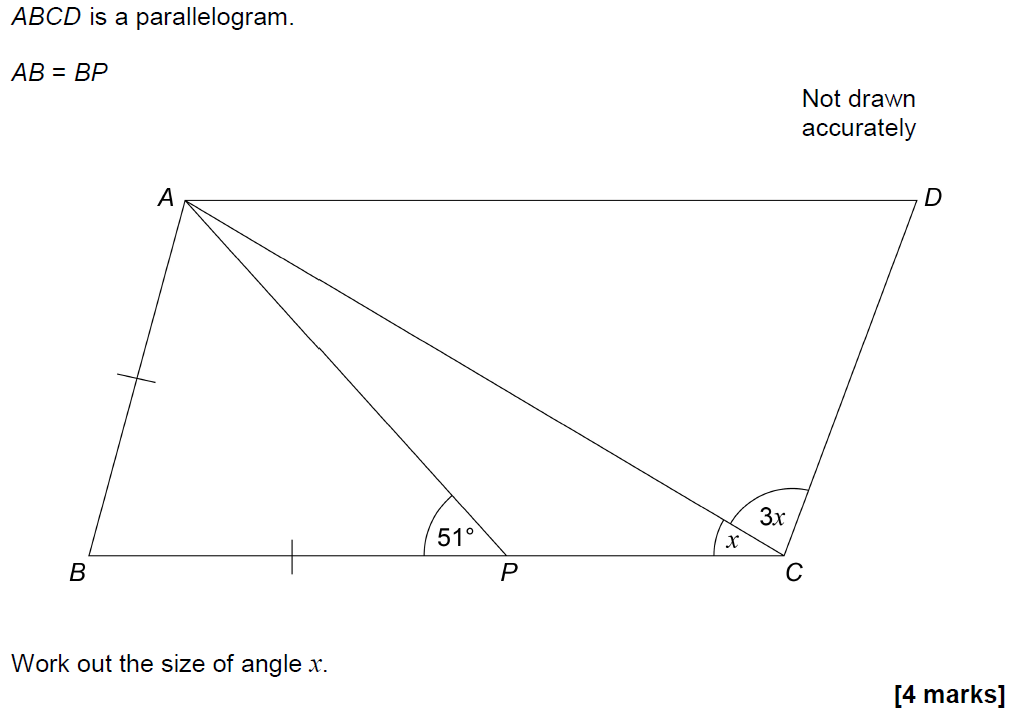 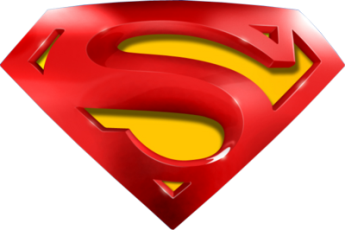 Nov 2017 3H Q8
Forming Equations
A
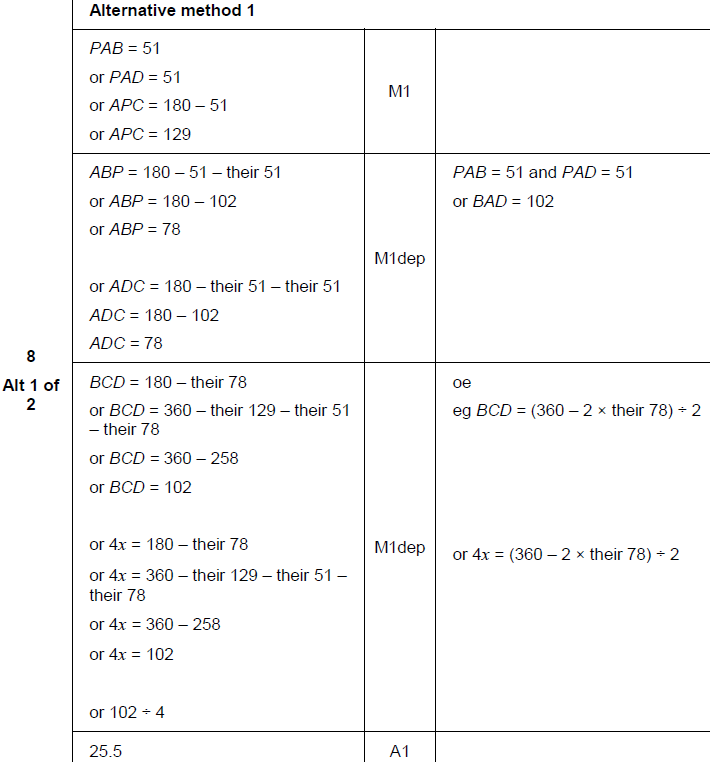 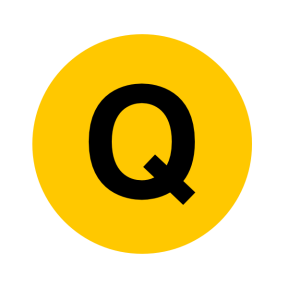 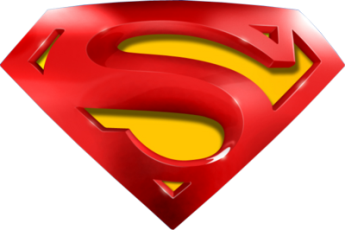 Nov 2017 3H Q8
Forming Equations
A Alternative & notes
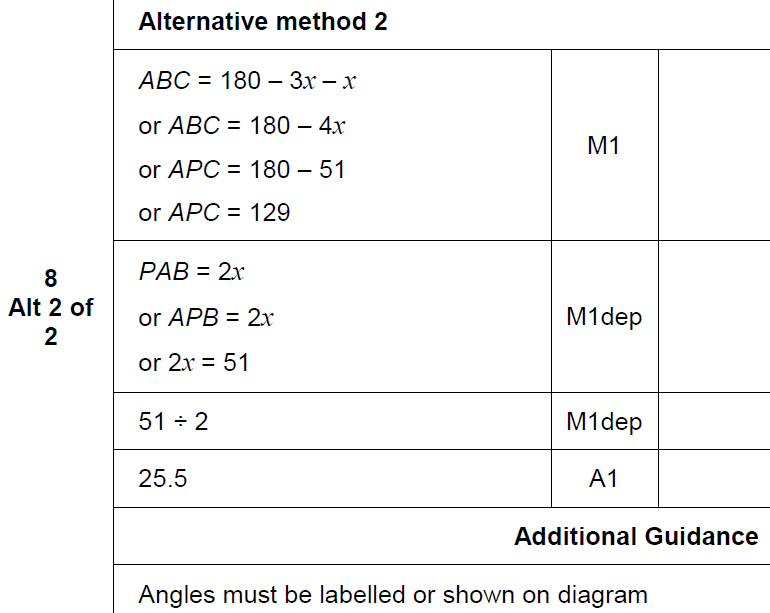 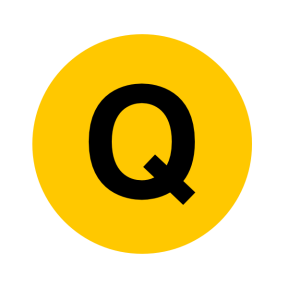 May 2018 1H Q11
Forming Equations
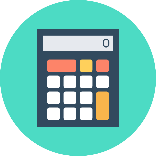 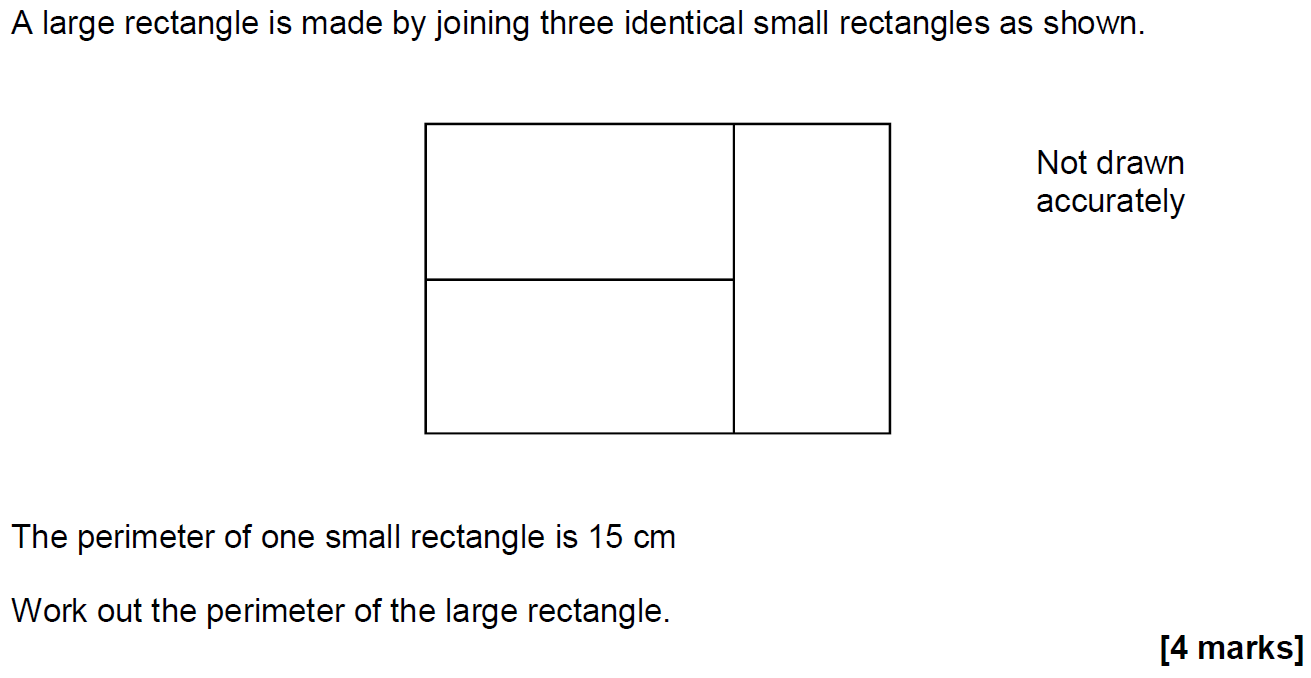 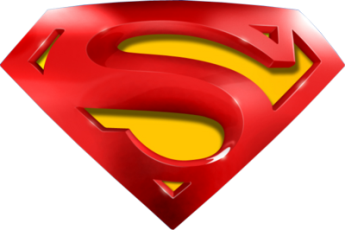 May 2018 1H Q11
Forming Equations
A
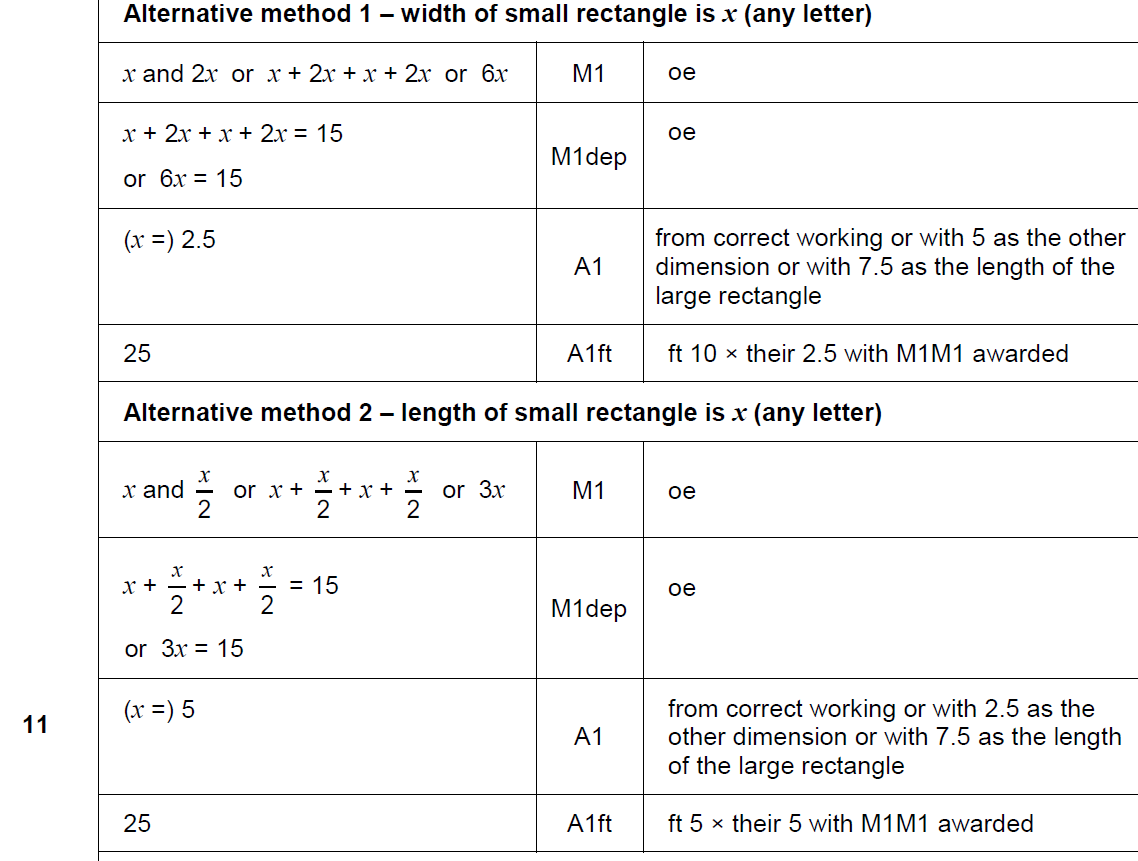 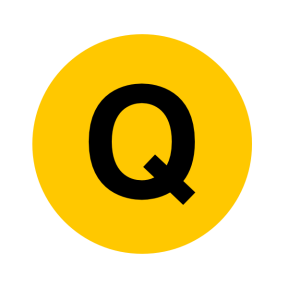 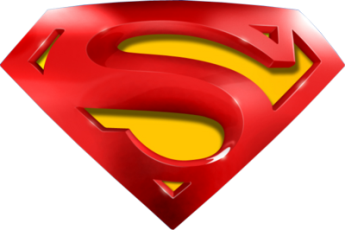 May 2018 1H Q11
Forming Equations
A Alternative 2
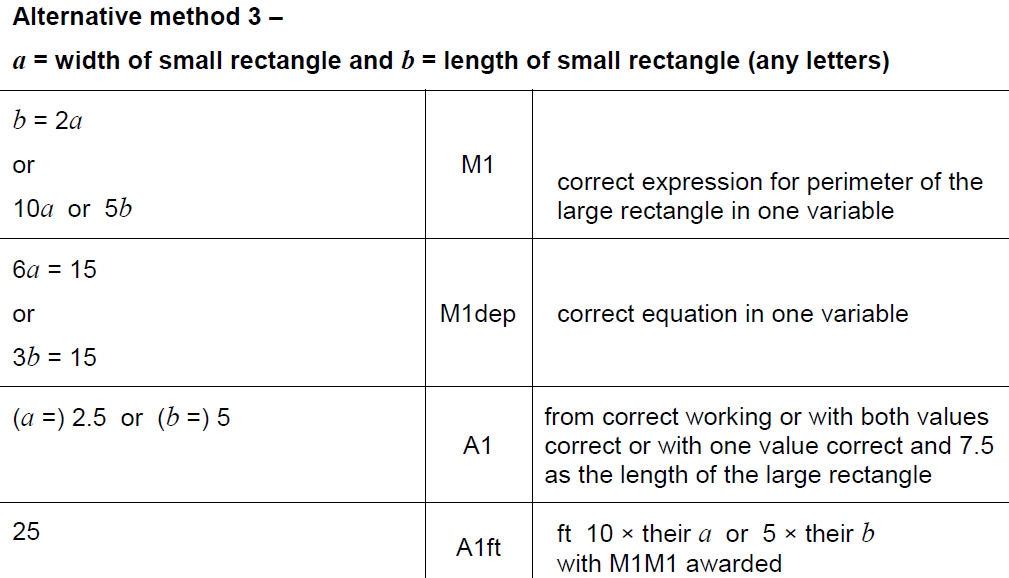 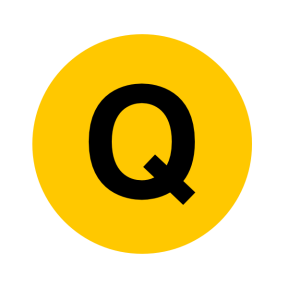 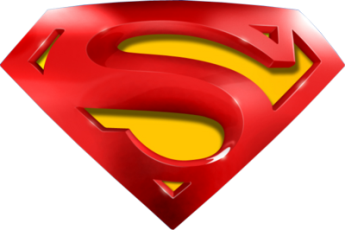 May 2018 1H Q11
Forming Equations
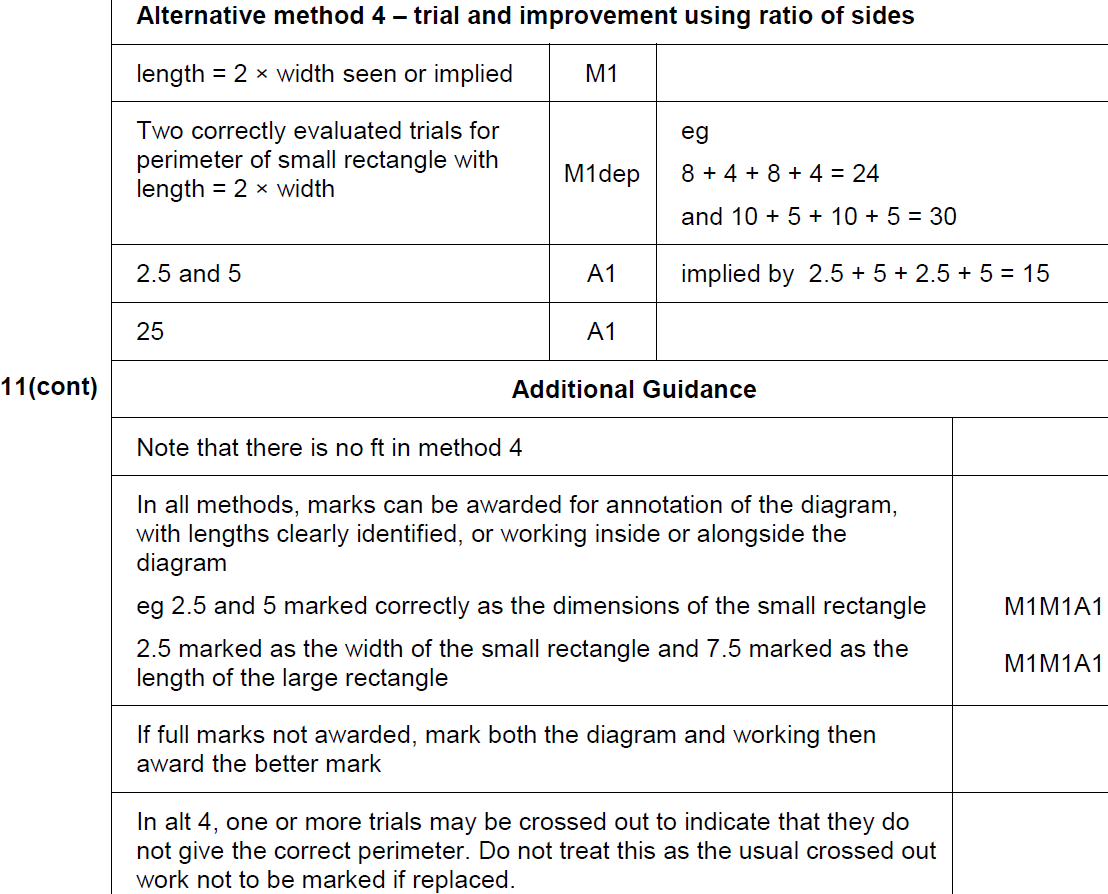 A Alternative 2 & notes
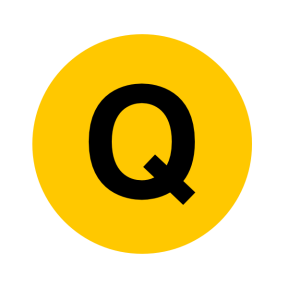 June 2018 2H Q25
Forming Equations
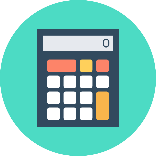 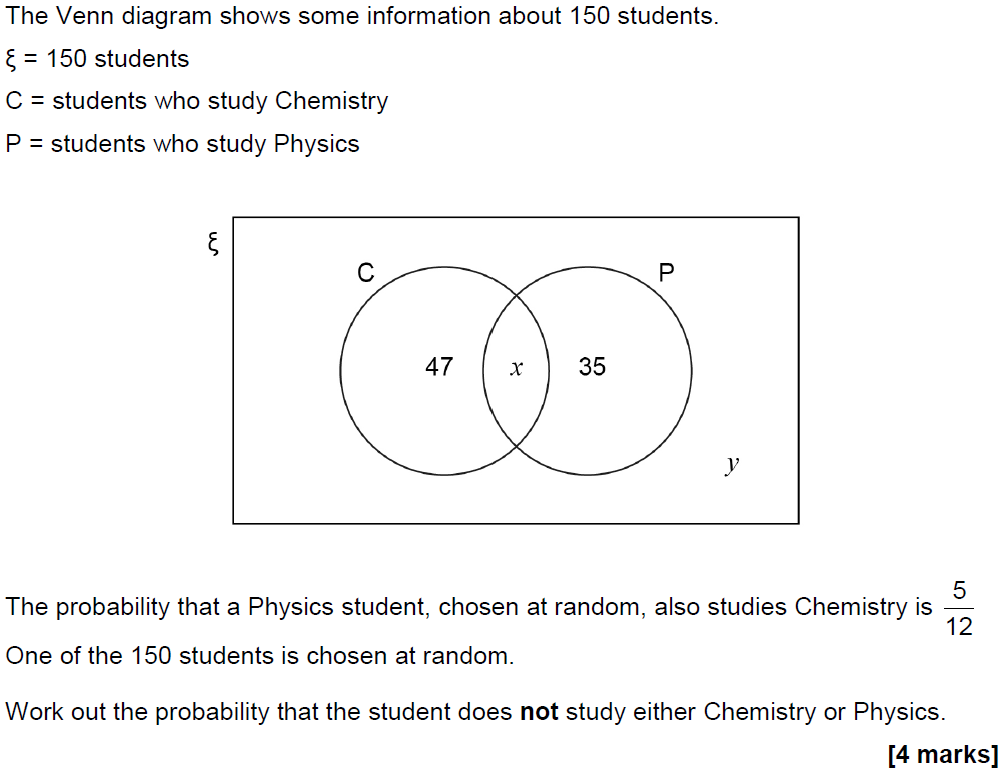 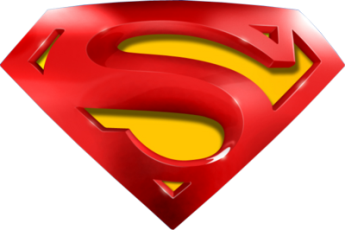 June 2018 2H Q25
Forming Equations
A
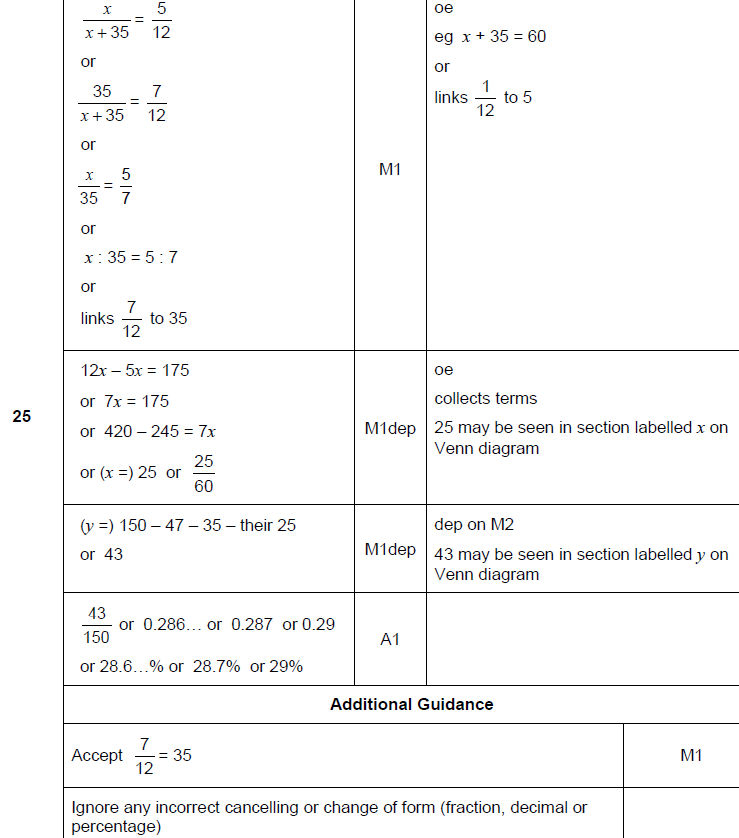 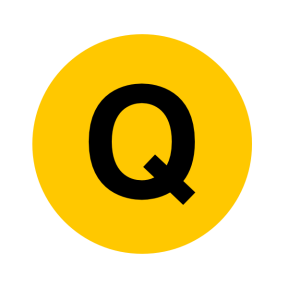 June 2018 3H Q15
Forming Equations
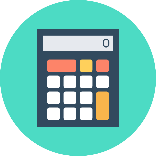 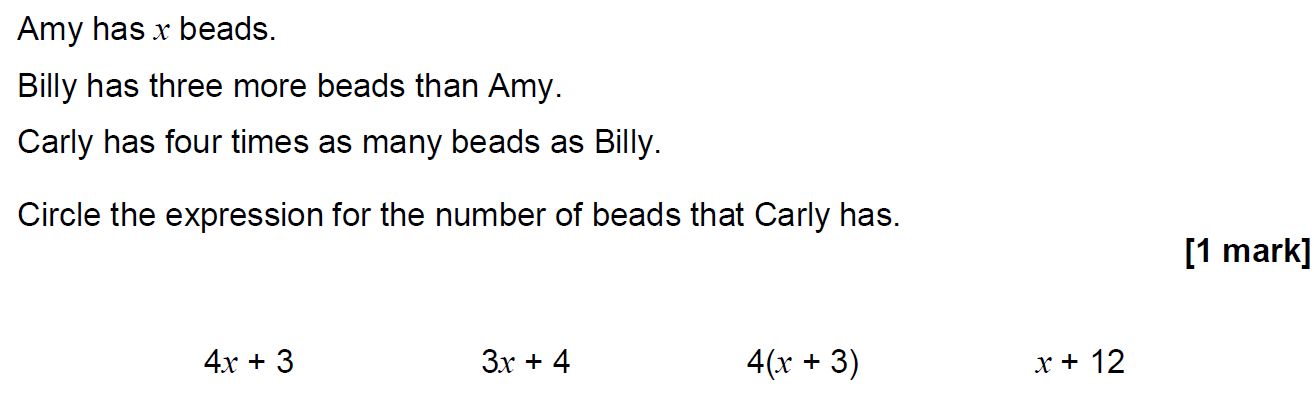 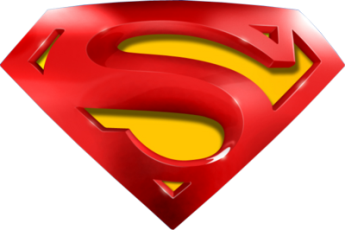 June 2018 3H Q15
Forming Equations
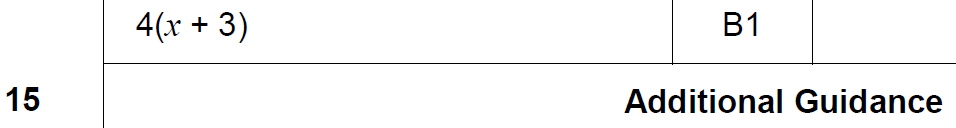 A
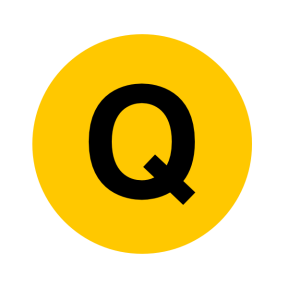 Nov 2018 1H Q19
Forming Equations
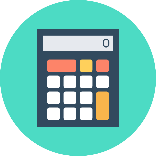 In a chess club, there are x boys and y girls.
(a) 	If 5 more boys and 8 more girls join, there would be half as many boys as 	girls. 

	Show that y = 2x + 2 
[2 marks]
(b) 	If instead, 
		10 more boys and 1 more girl join, there would be the same number 		of boys and girls. 

	Work out x and y. 
[3 marks]
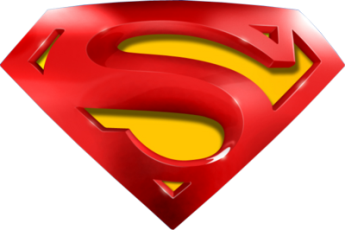 Nov 2018 1H Q19
Forming Equations
A
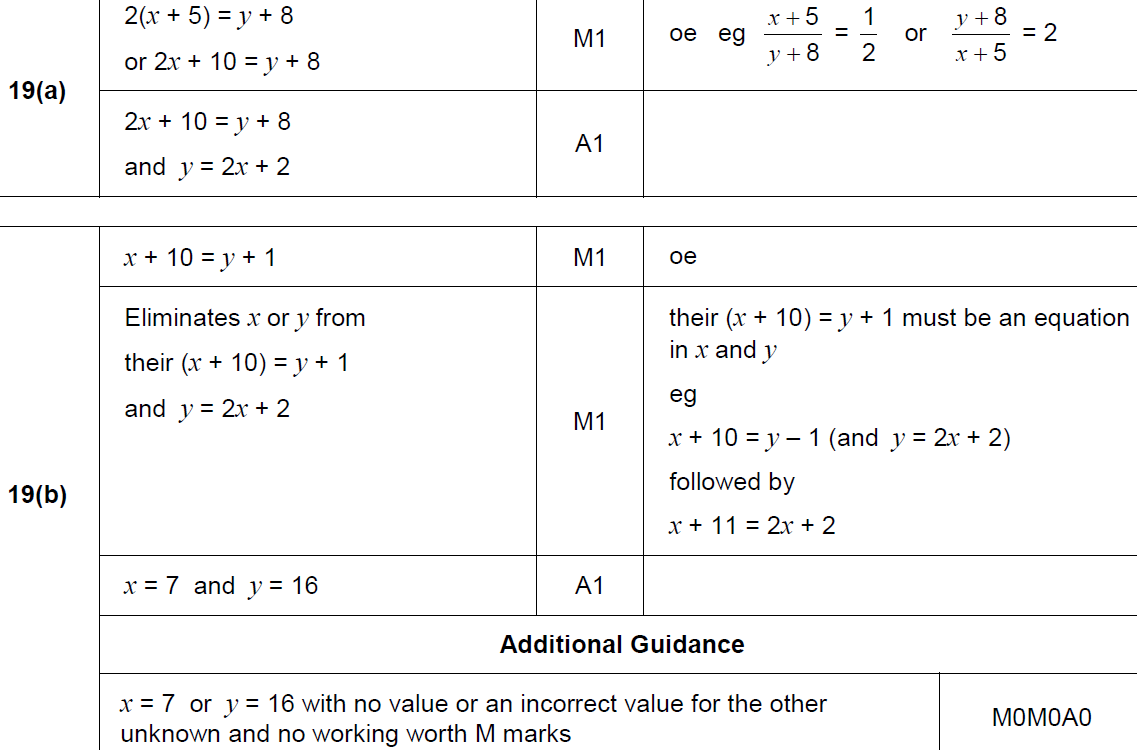 B
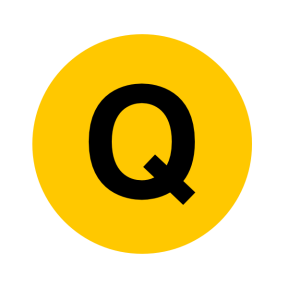 Nov 2018 2H Q10
Forming Equations
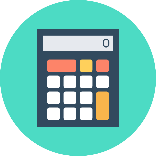 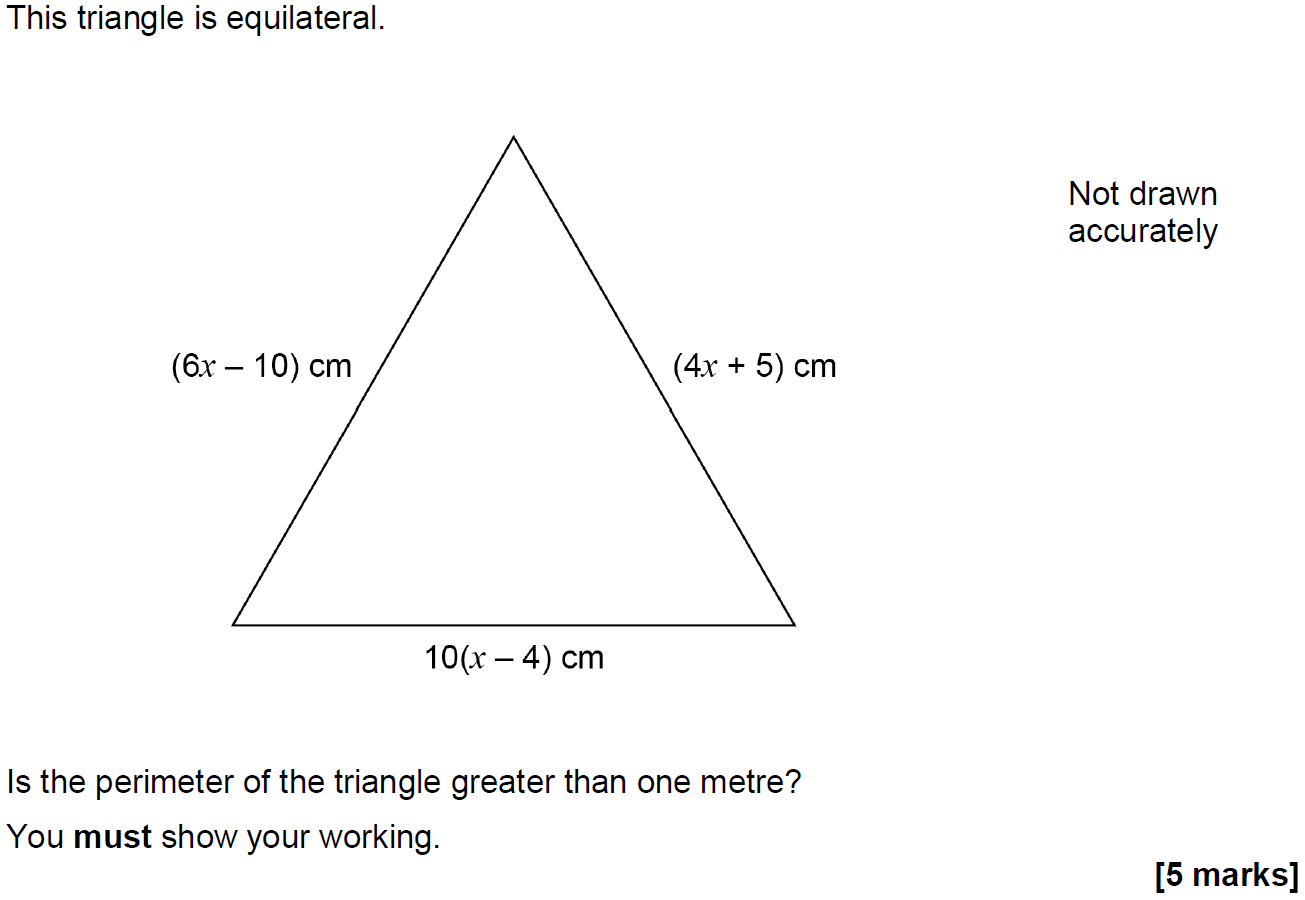 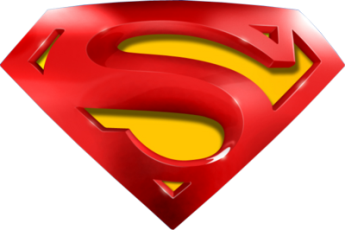 Nov 2018 2H Q10
Forming Equations
A
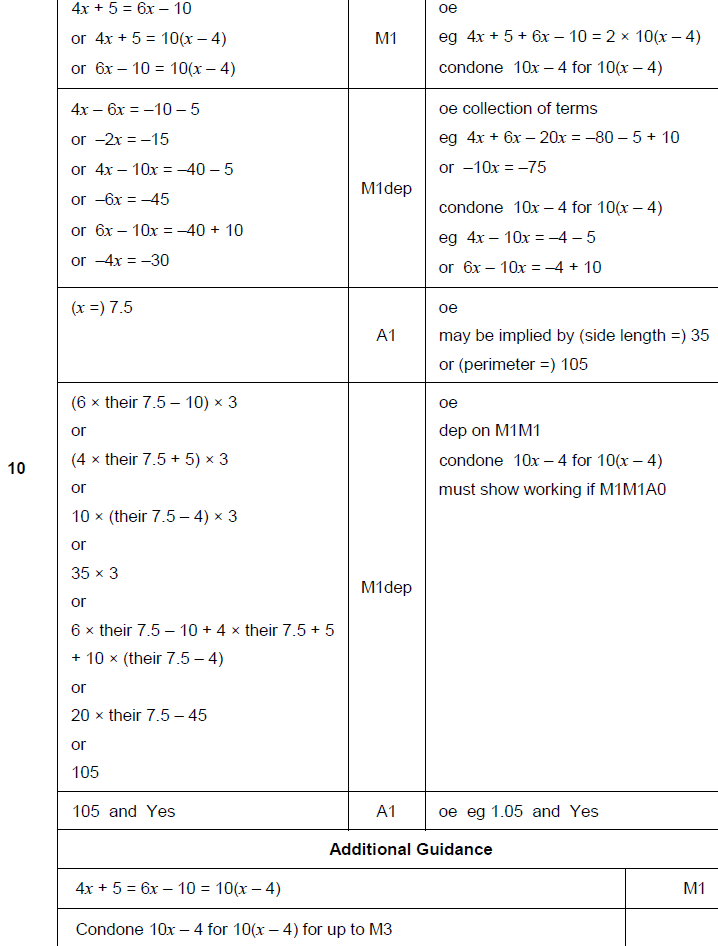 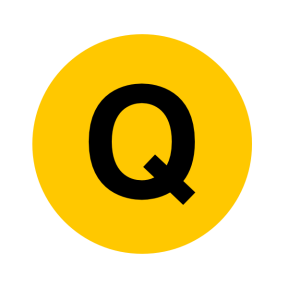 SAM 1H Q5
Forming Equations
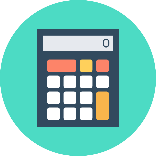 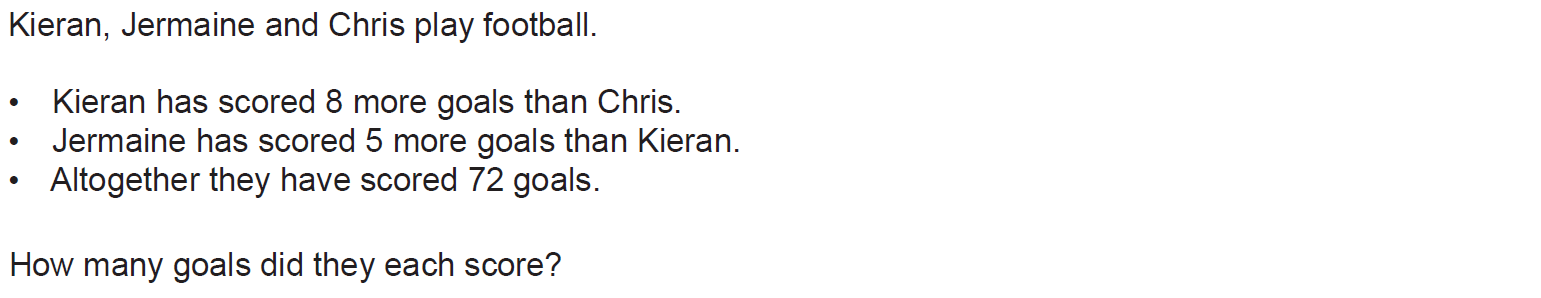 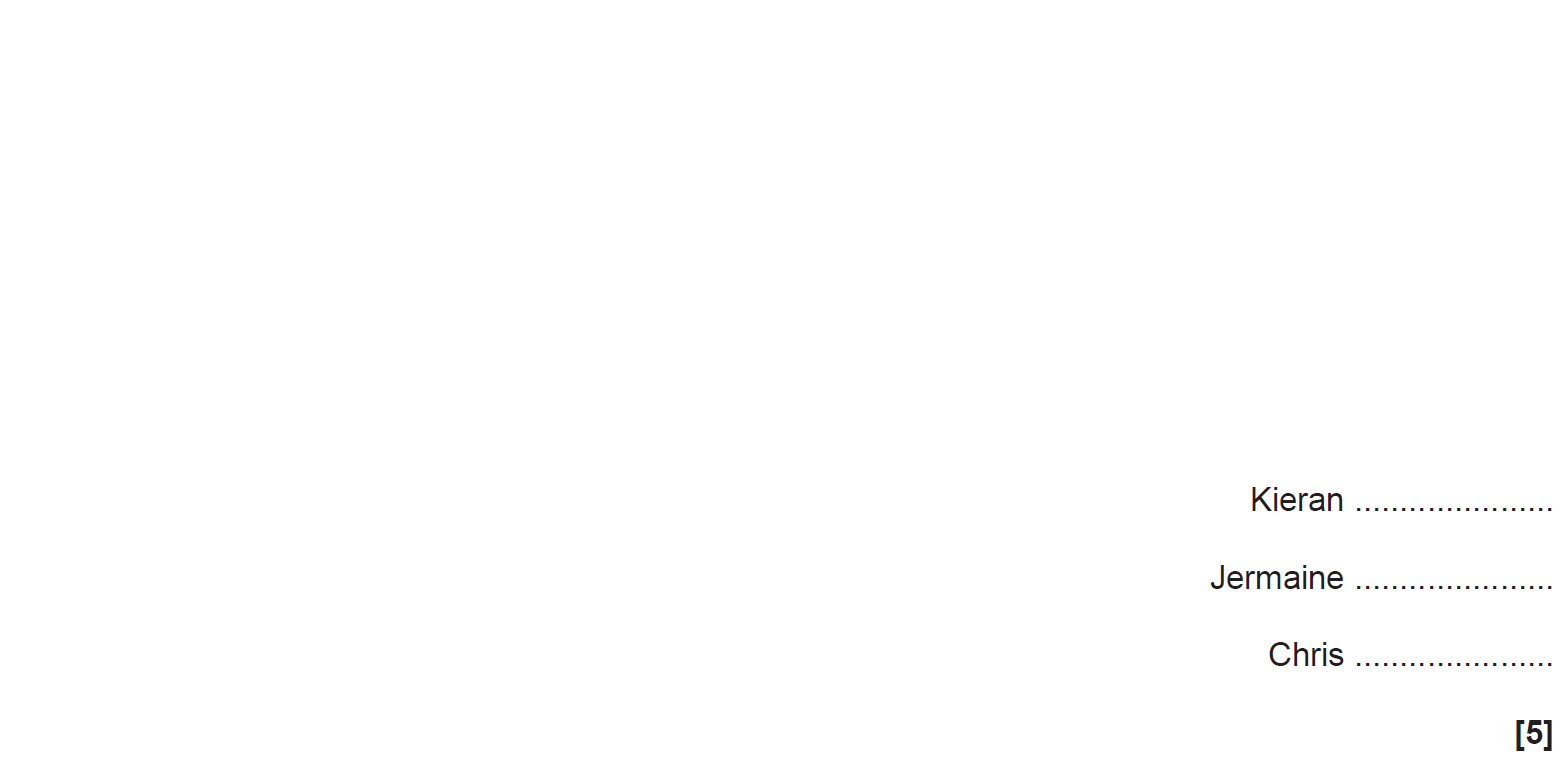 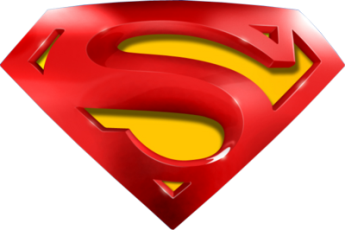 SAM 1H Q5
Forming Equations
A
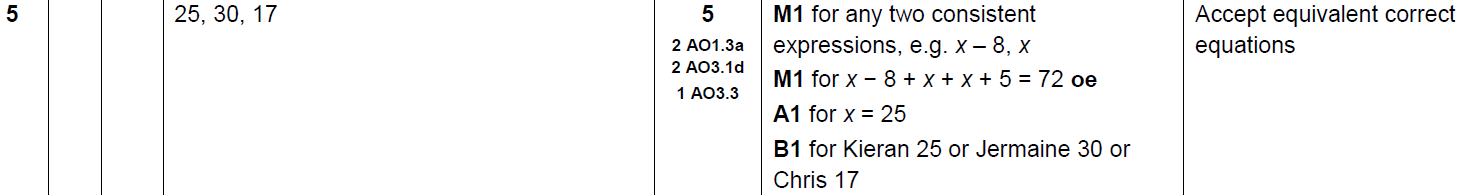 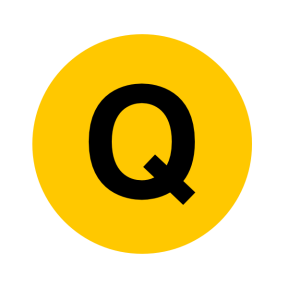 SAM 2H Q5
Forming Equations
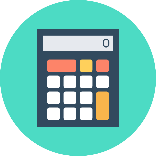 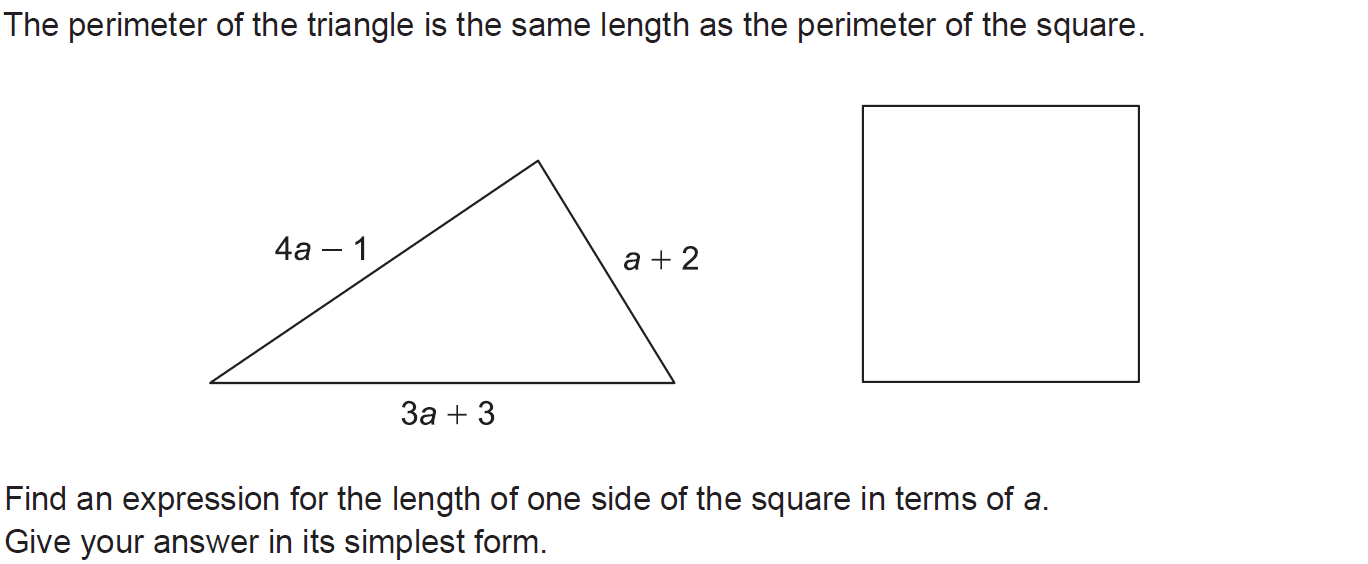 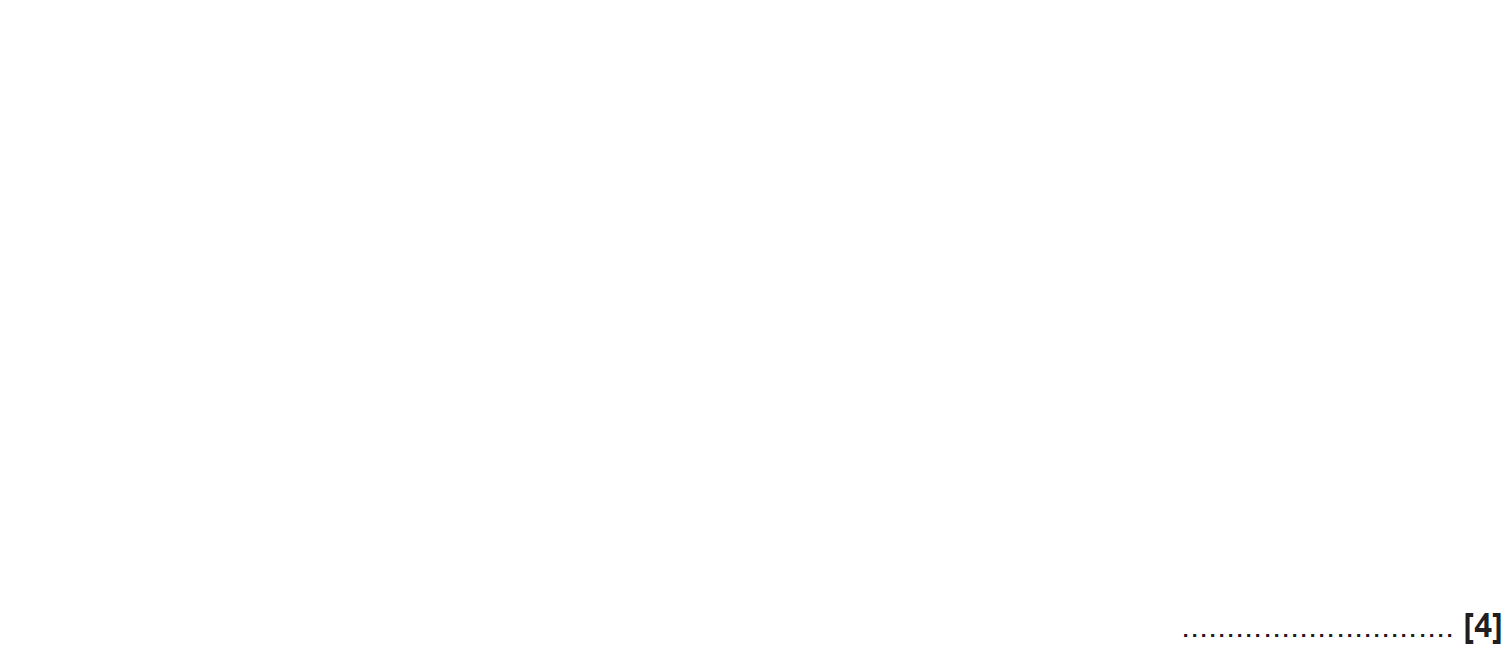 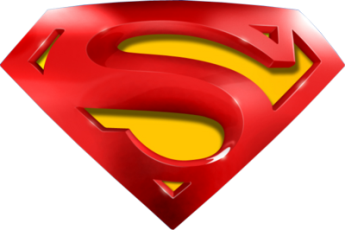 SAM 2H Q5
Forming Equations
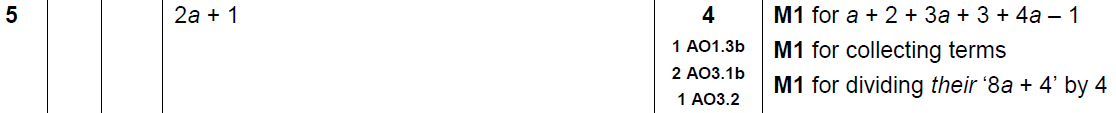 A
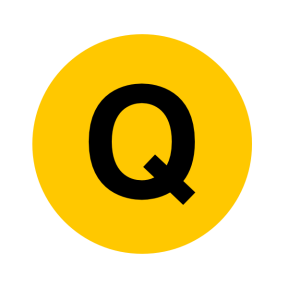 SAM 2H Q6
Forming Equations
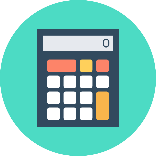 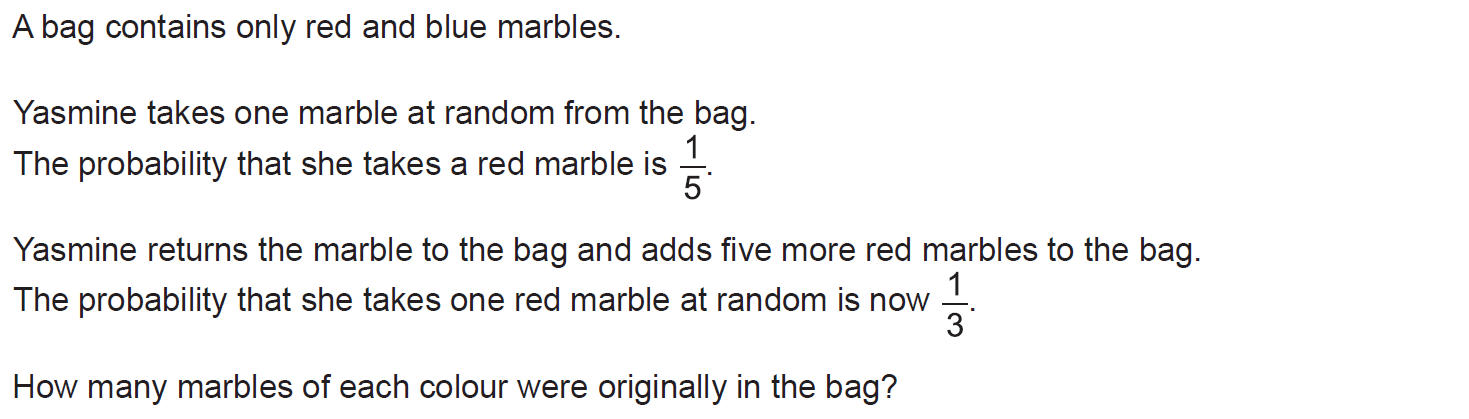 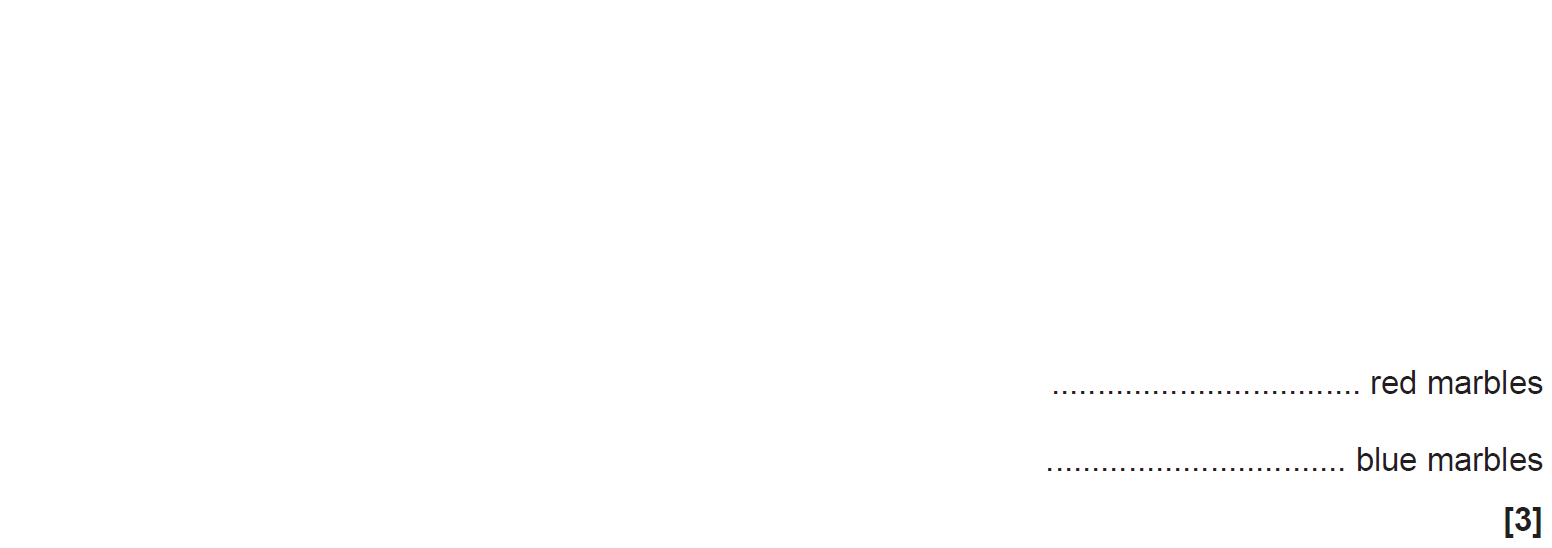 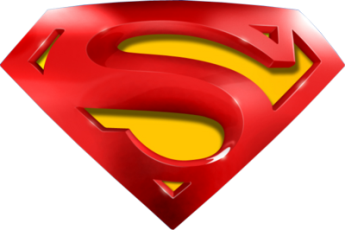 SAM 2H Q6
Forming Equations
A
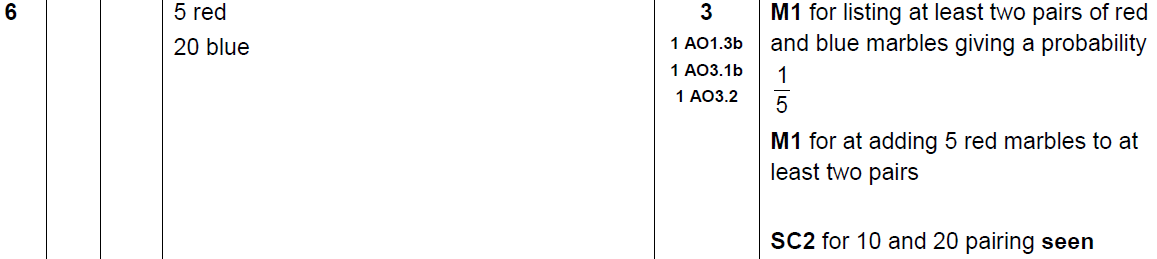 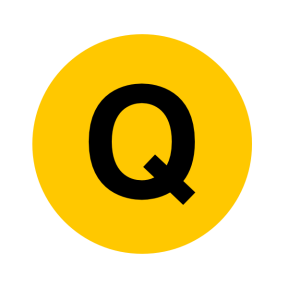 SAM 2H Q19
Forming Equations
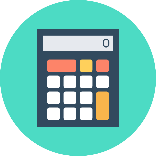 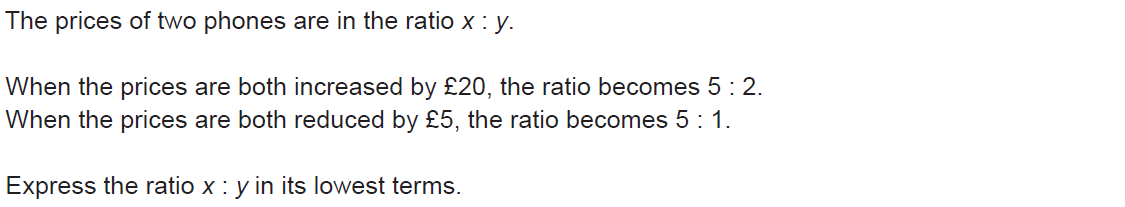 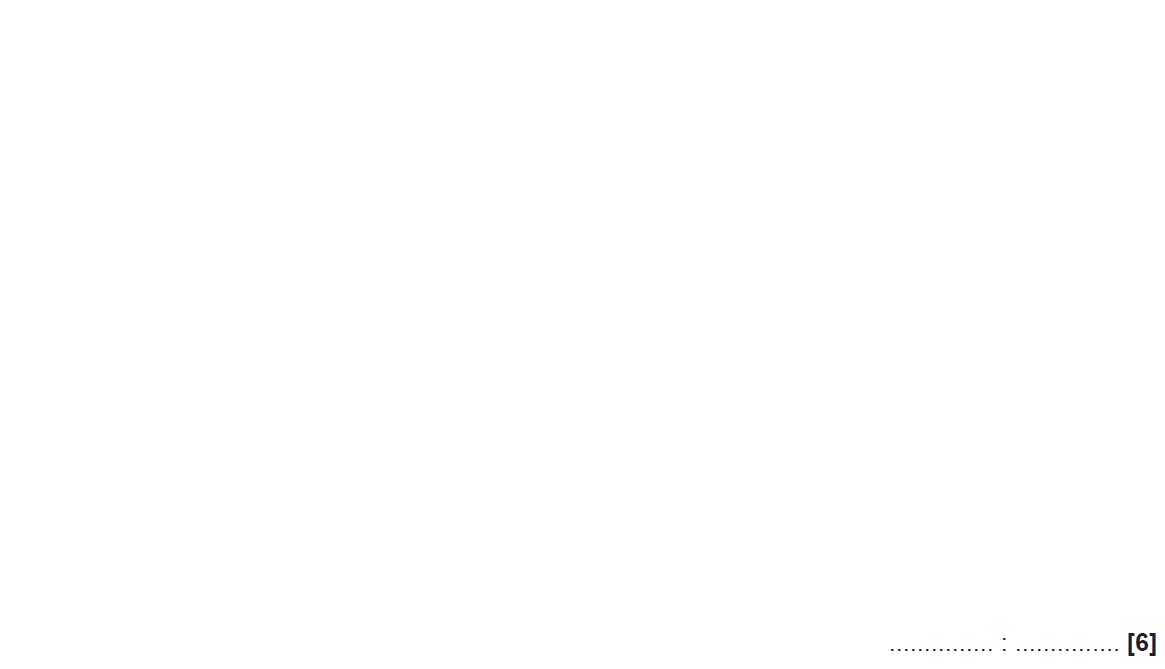 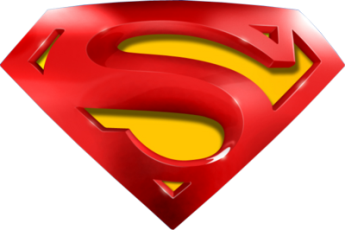 SAM 2H Q19
Forming Equations
A
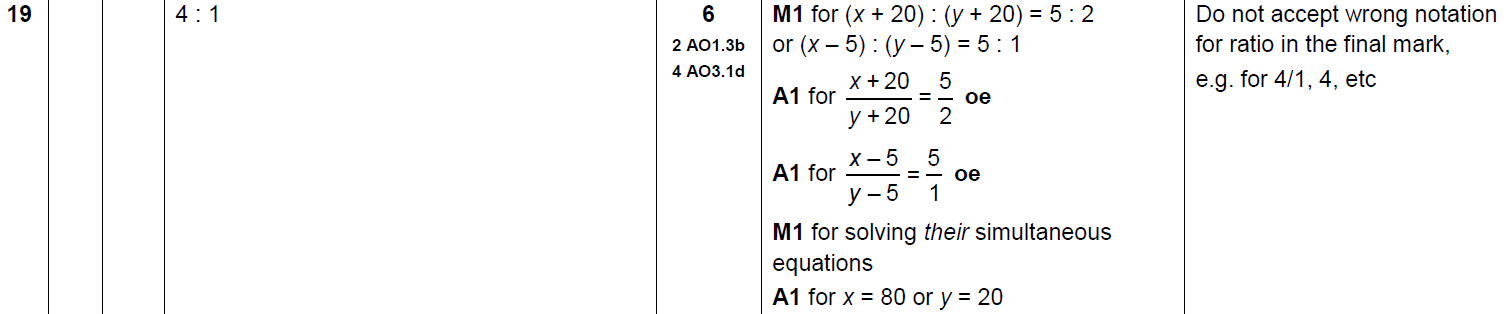 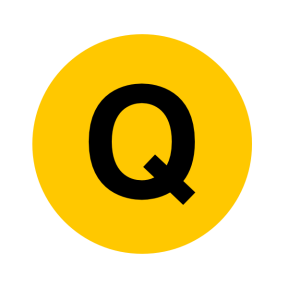 SAM 3H Q9
Forming Equations
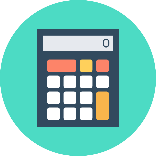 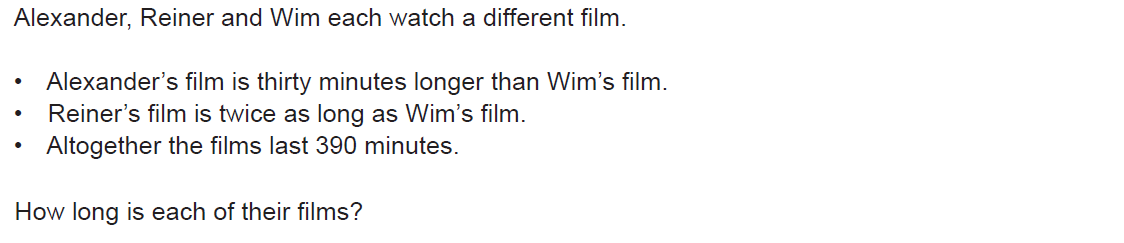 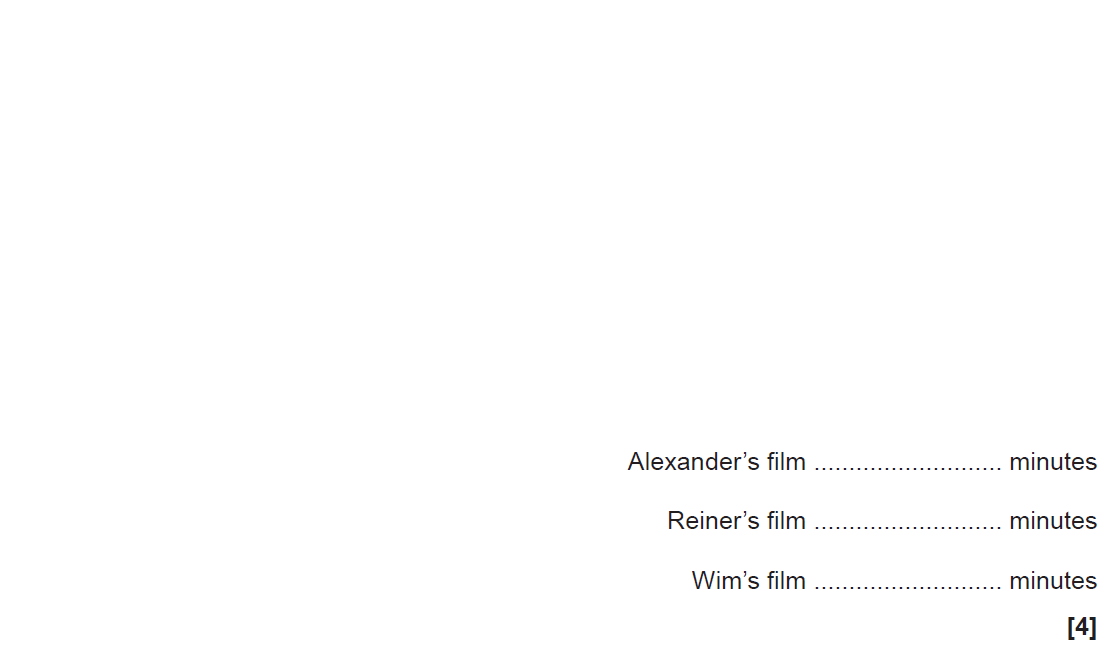 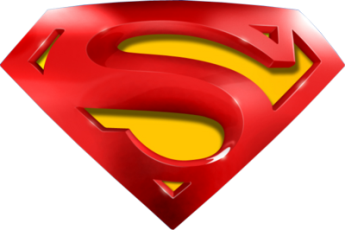 SAM 3H Q9
Forming Equations
A
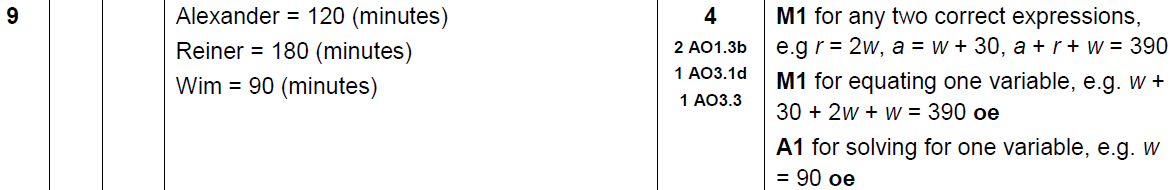 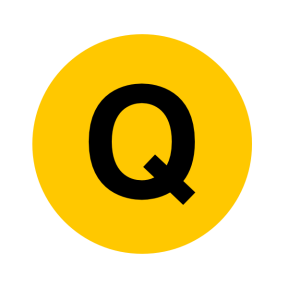 Practice 1H Q4
Forming Equations
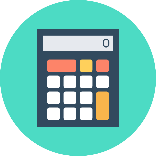 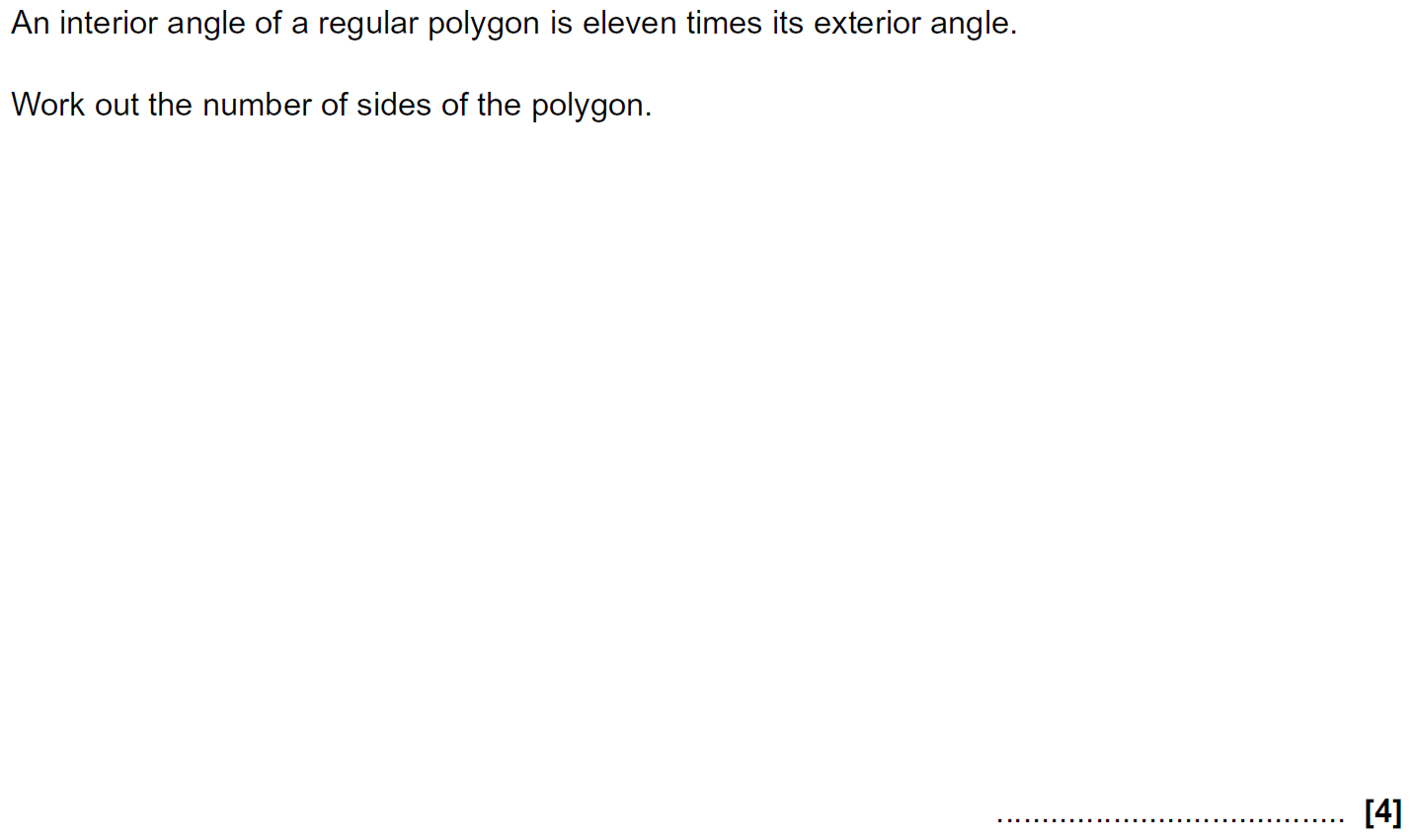 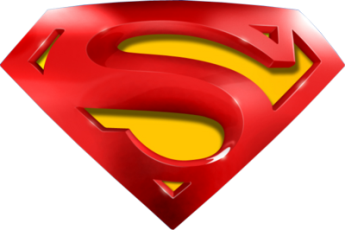 Practice 1H Q4
Forming Equations
A
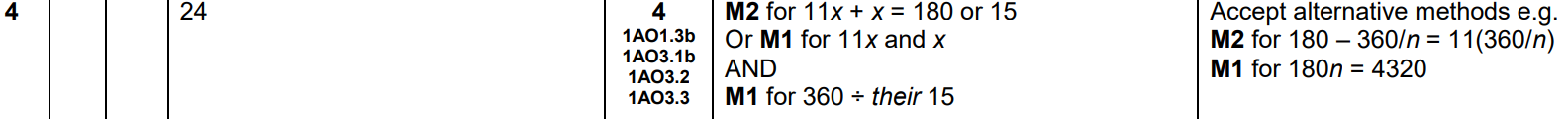 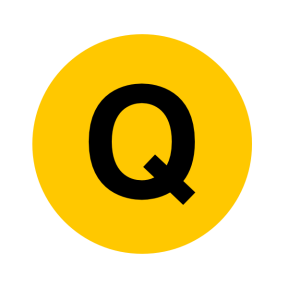 Practice 1H Q8
Forming Equations
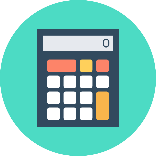 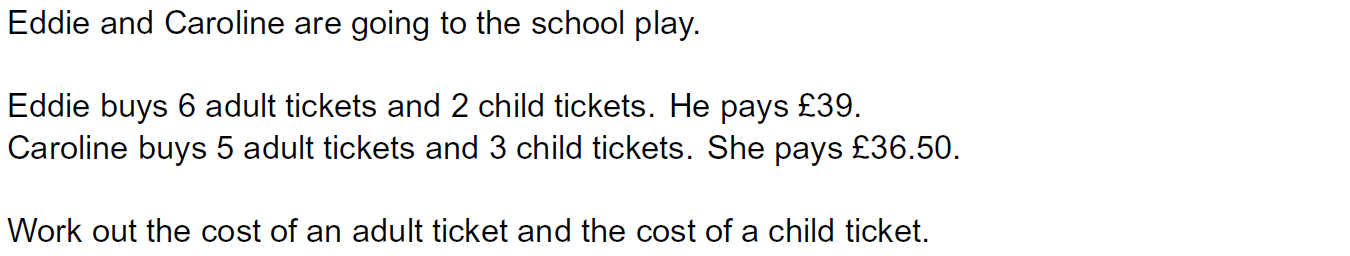 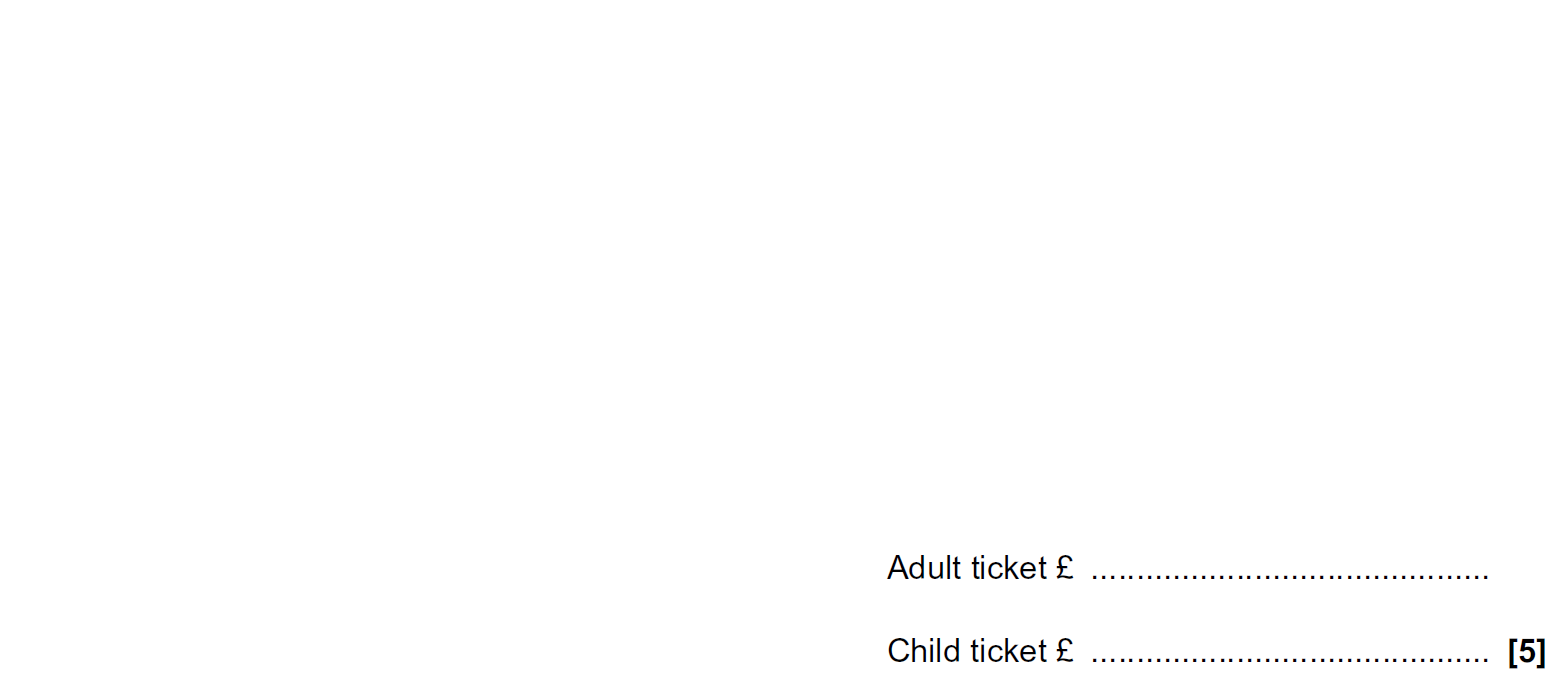 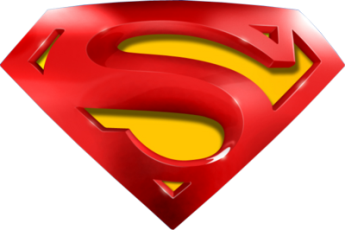 Practice 1H Q8
Forming Equations
A
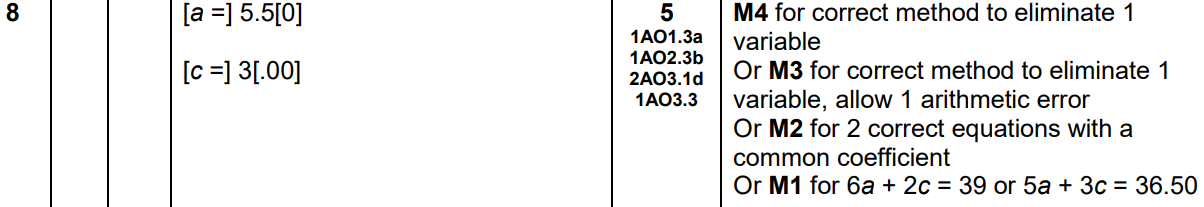 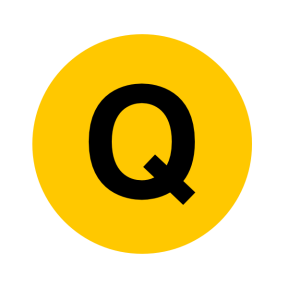 Practice 2H Q6
Forming Equations
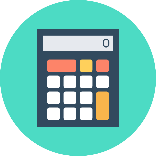 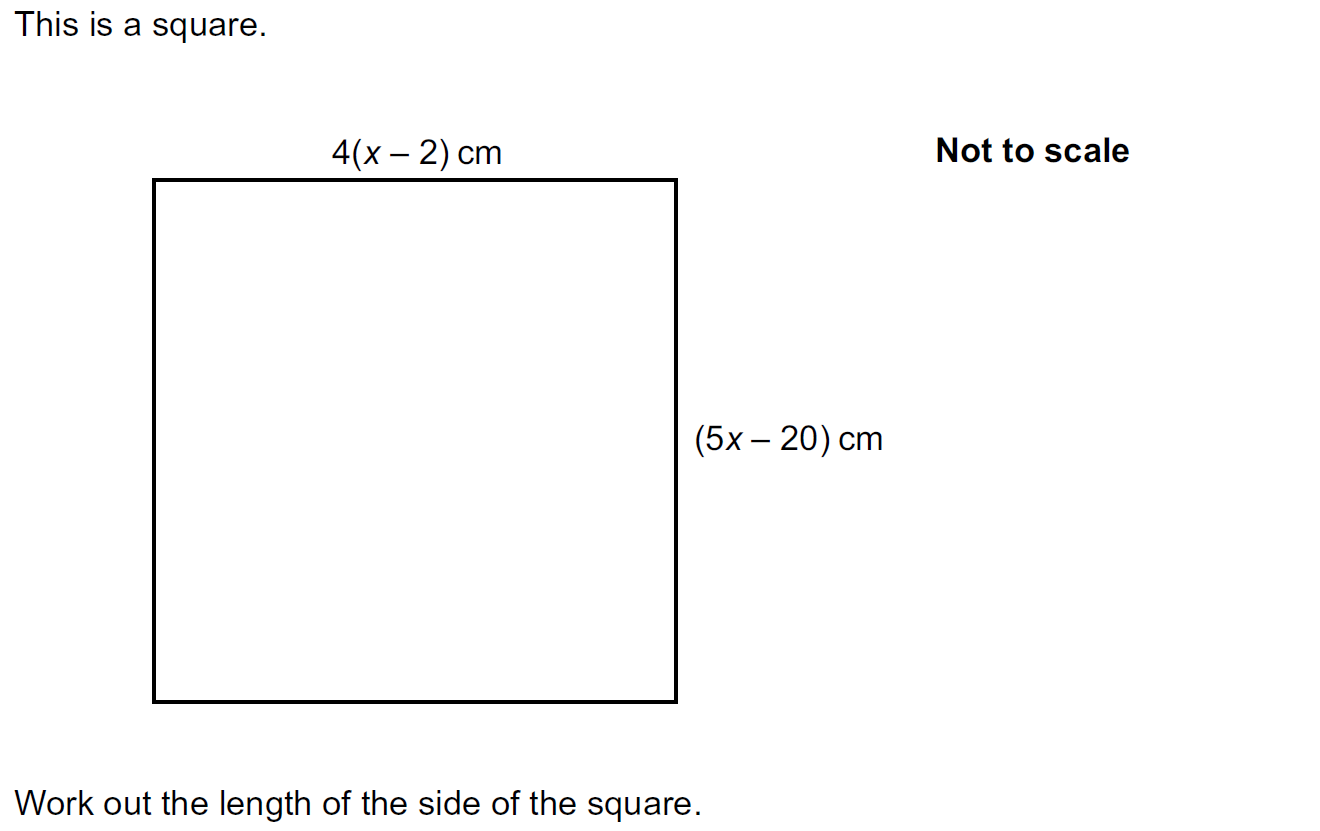 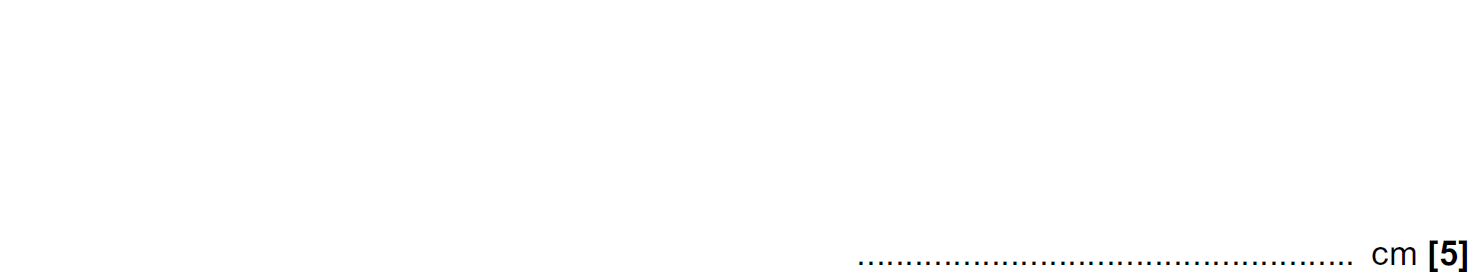 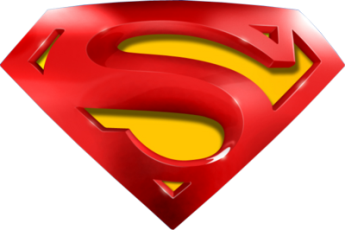 Practice 2H Q6
Forming Equations
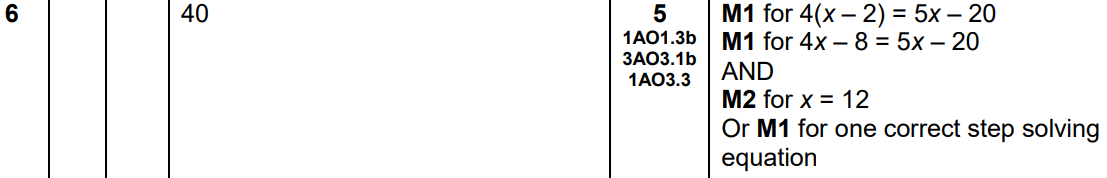 A
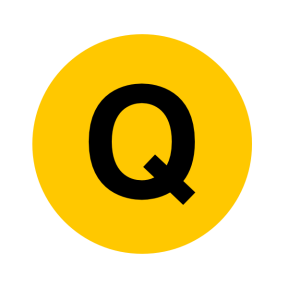 Practice 3H Q17
Forming Equations
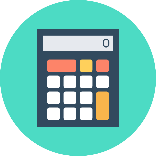 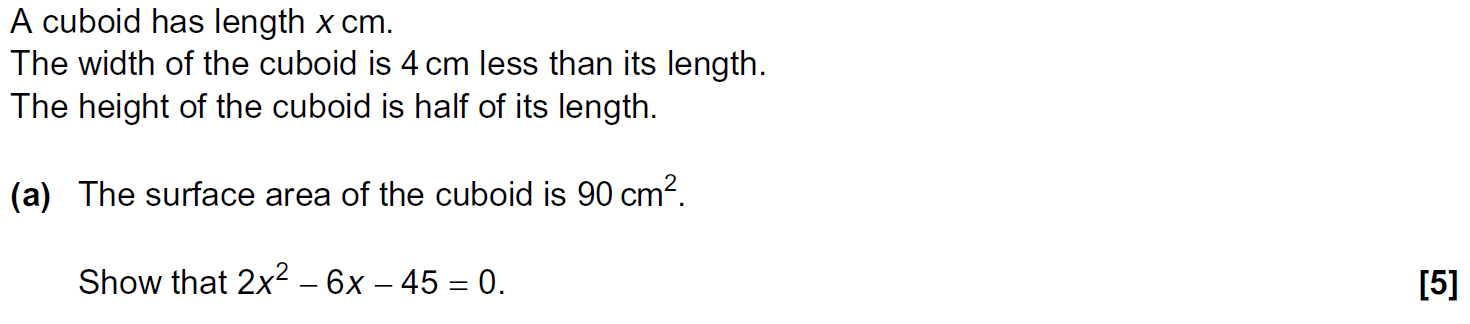 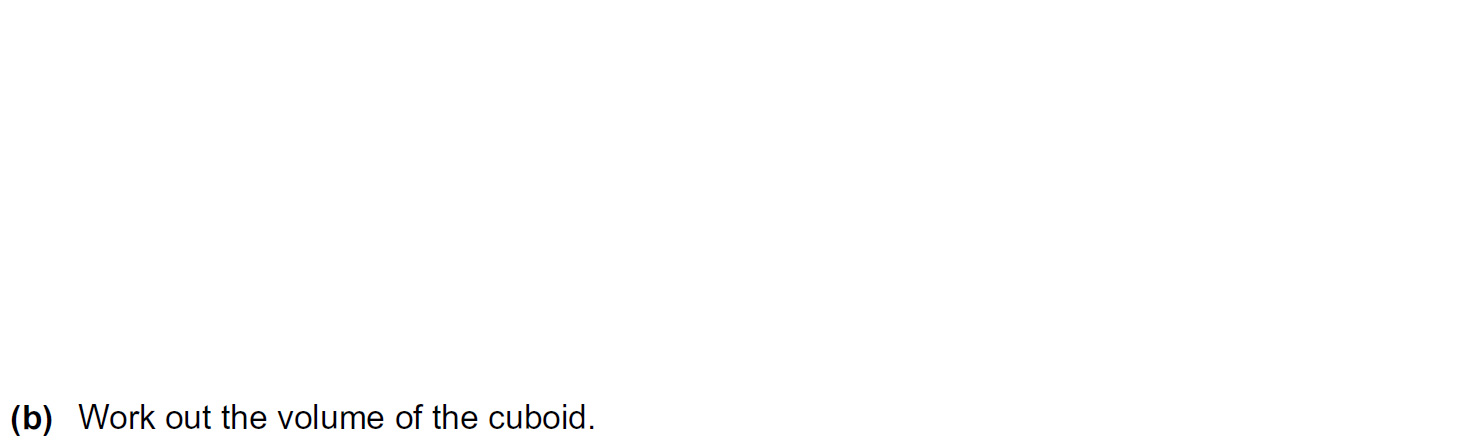 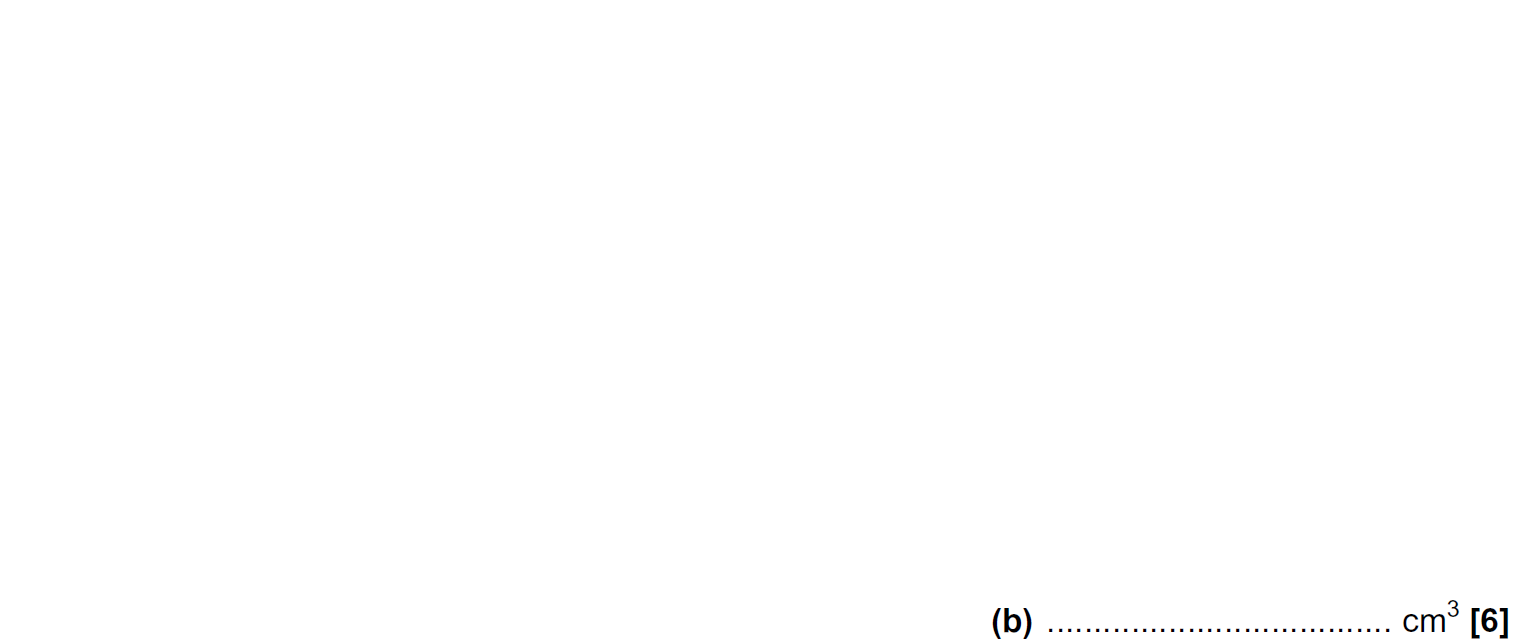 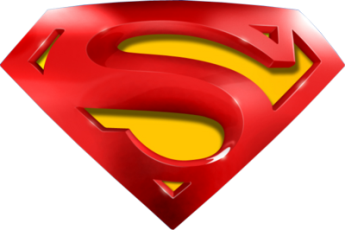 Practice 3H Q17
Forming Equations
A
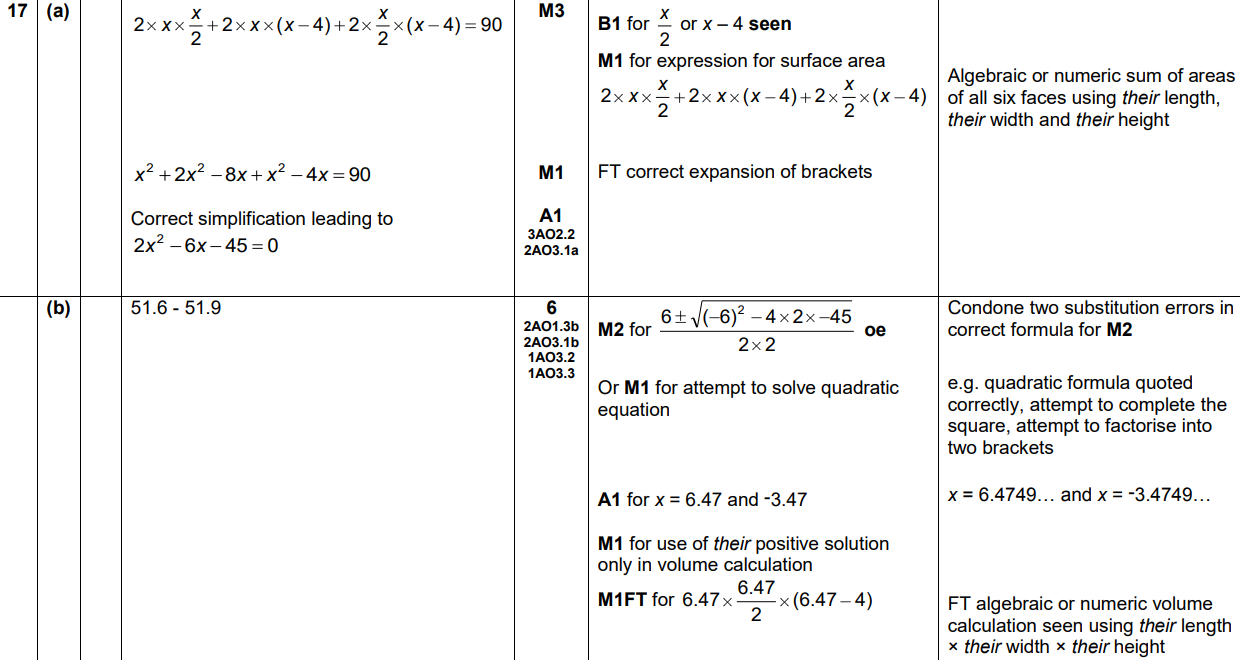 B
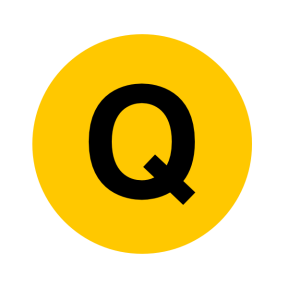 May 2017 1H Q9
Forming Equations
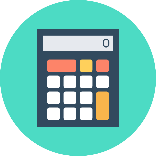 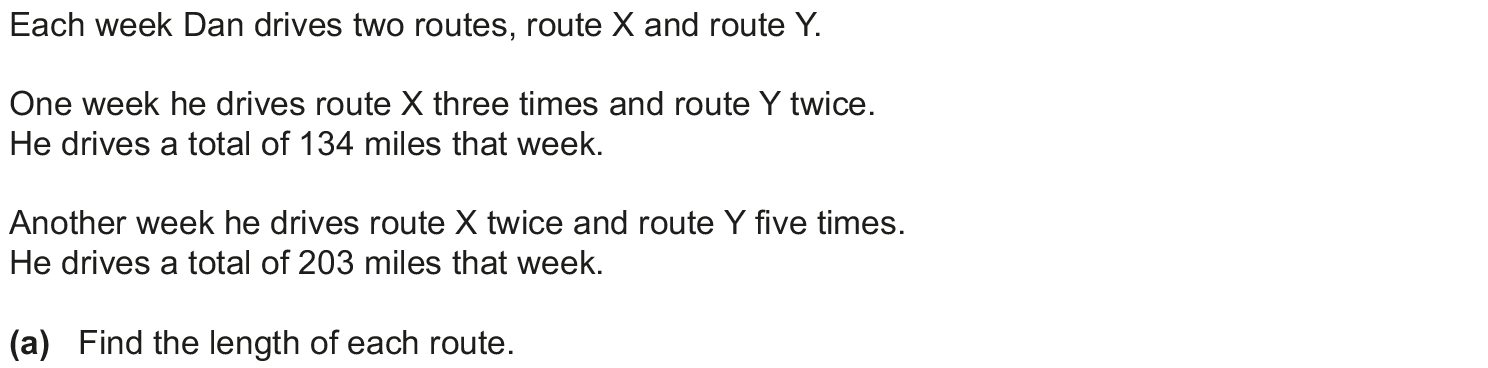 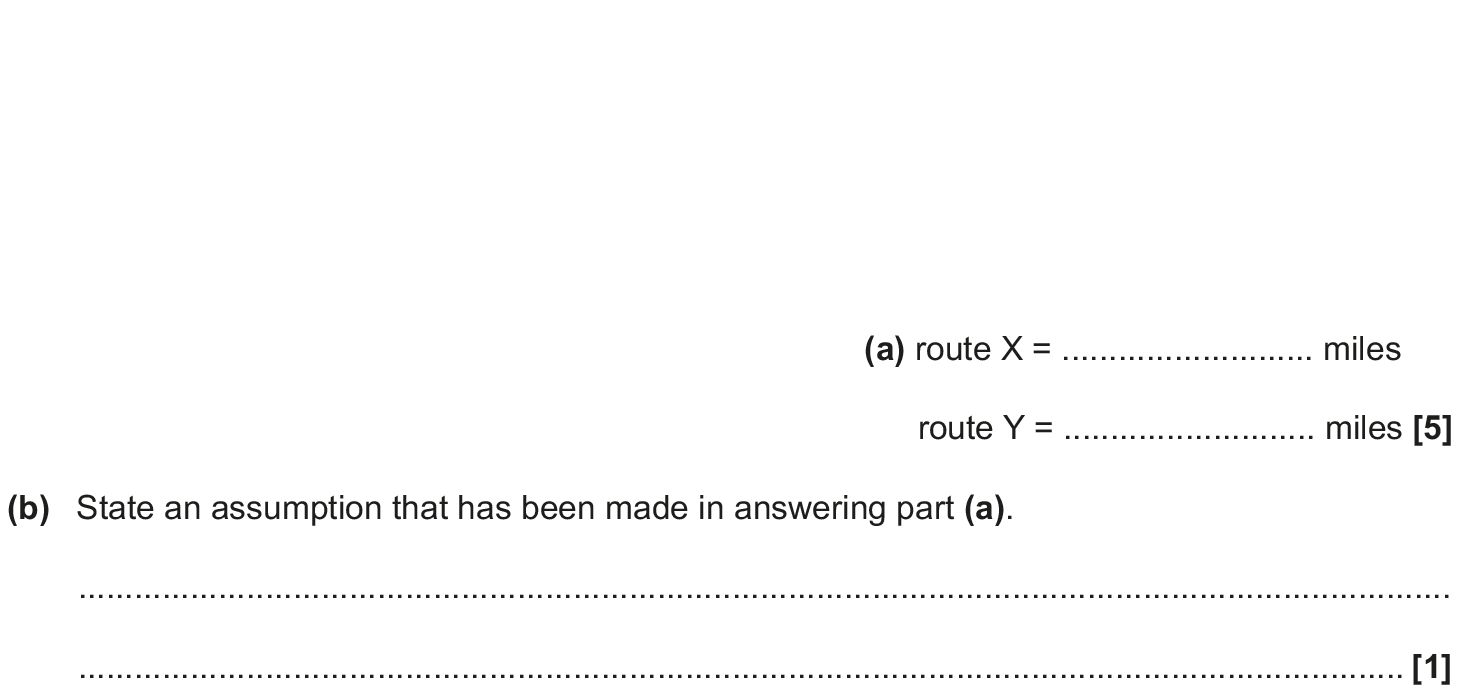 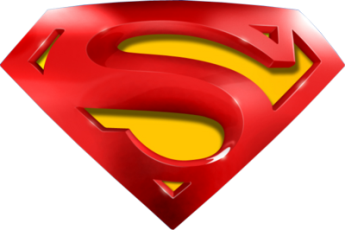 May 2017 1H Q9
Forming Equations
A
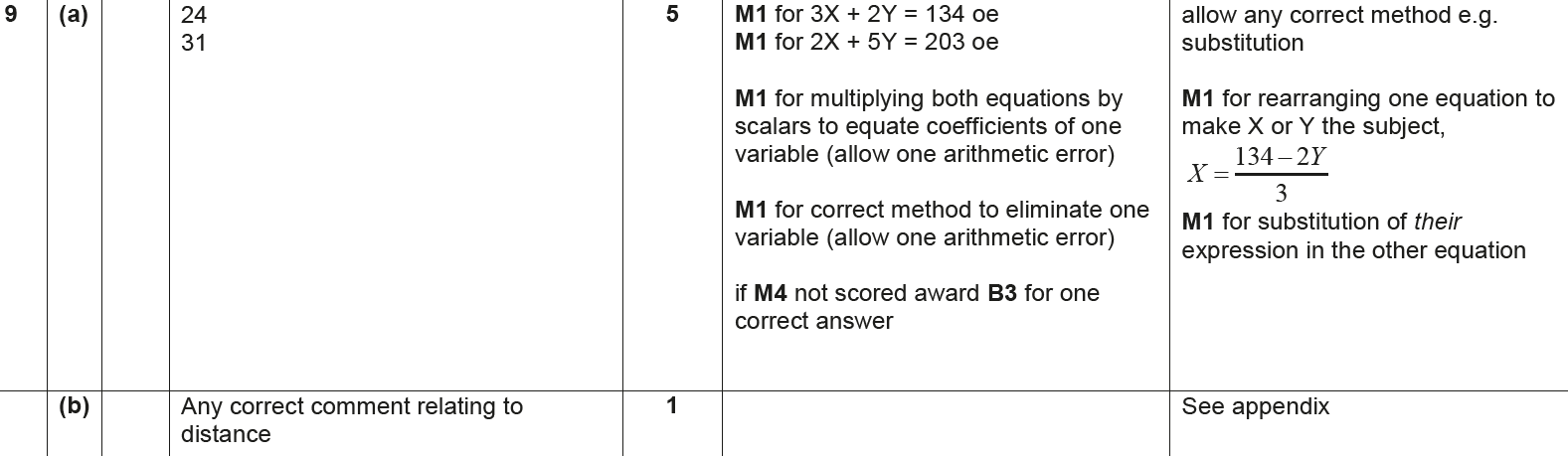 B
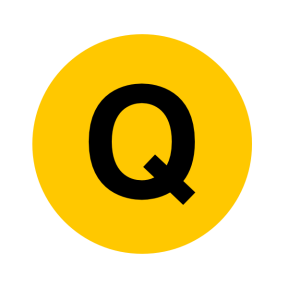 Nov 2017 2H Q6
Forming Equations
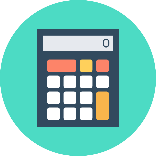 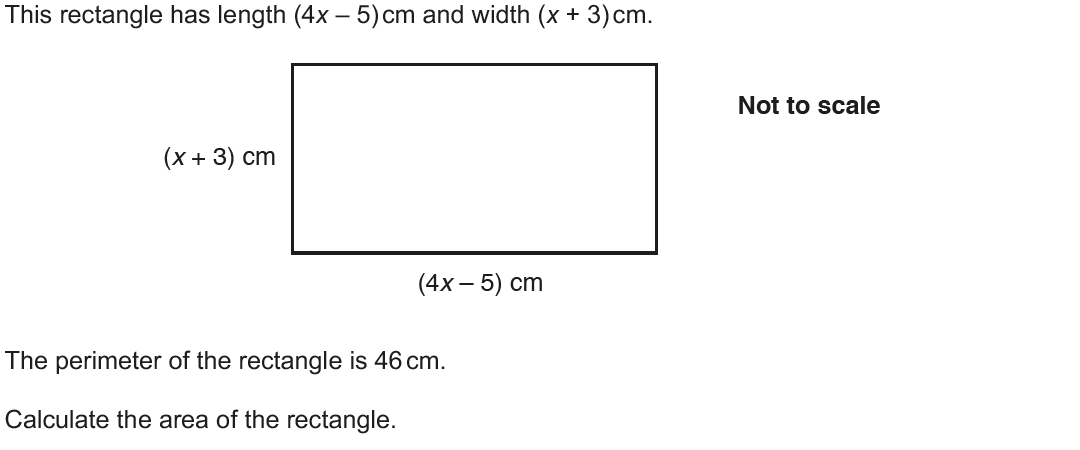 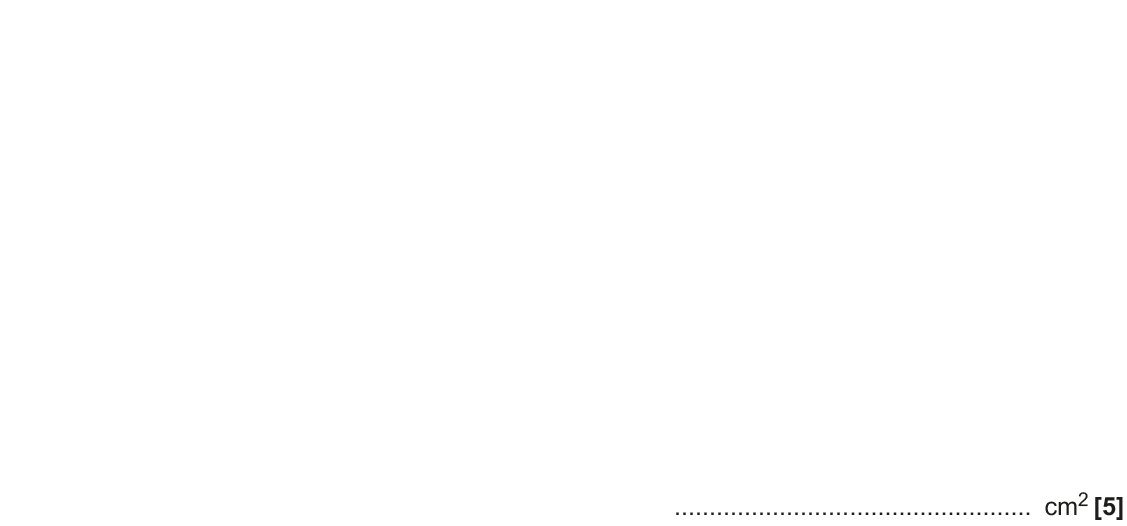 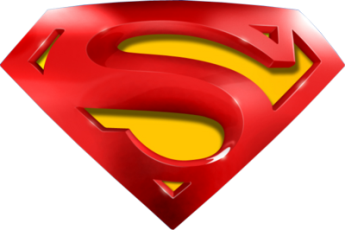 Nov 2017 2H Q6
Forming Equations
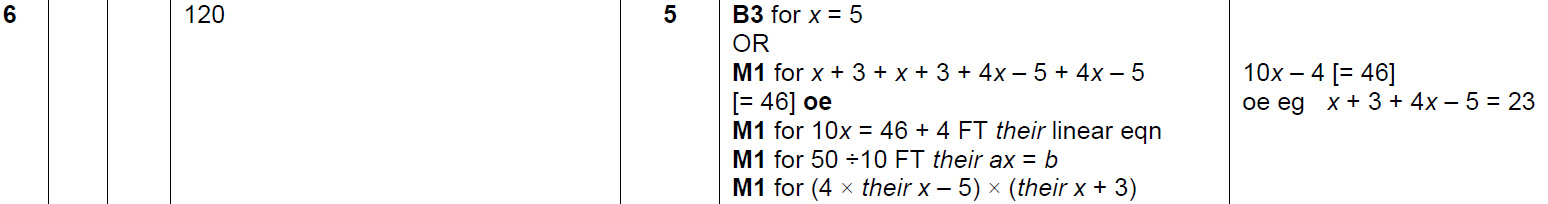 A
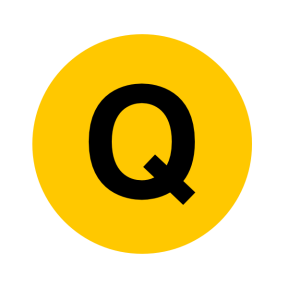 May 2018 1H Q9
Forming Equations
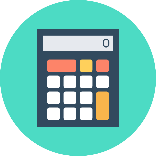 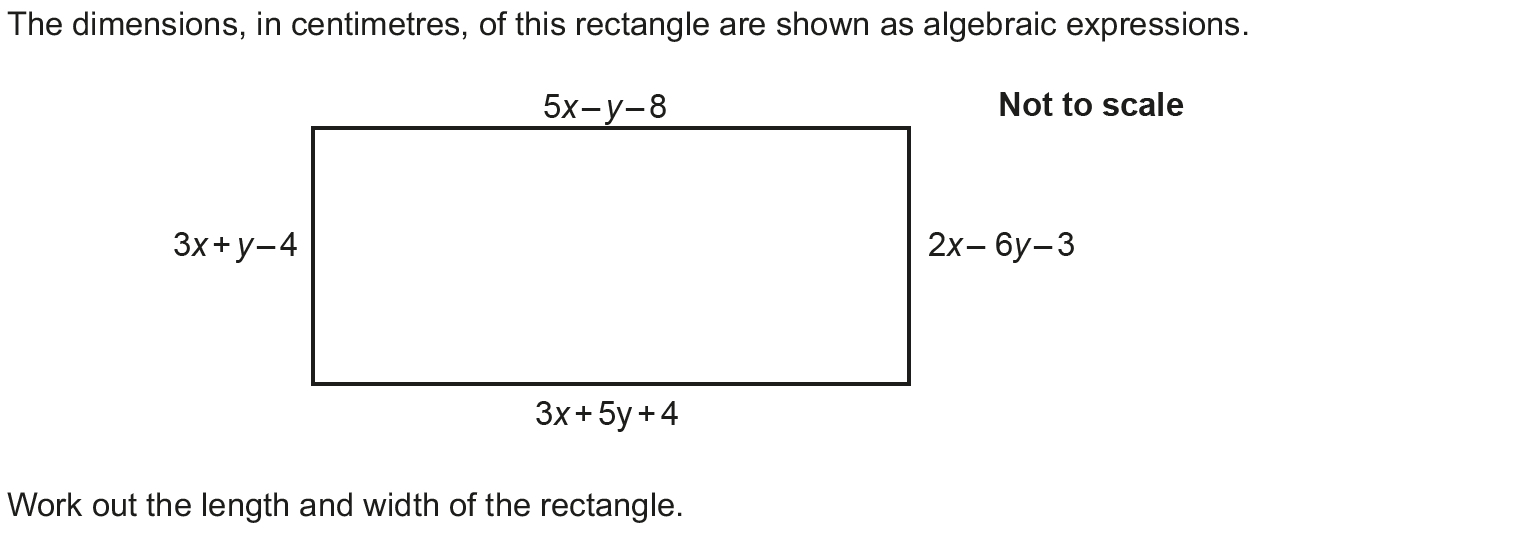 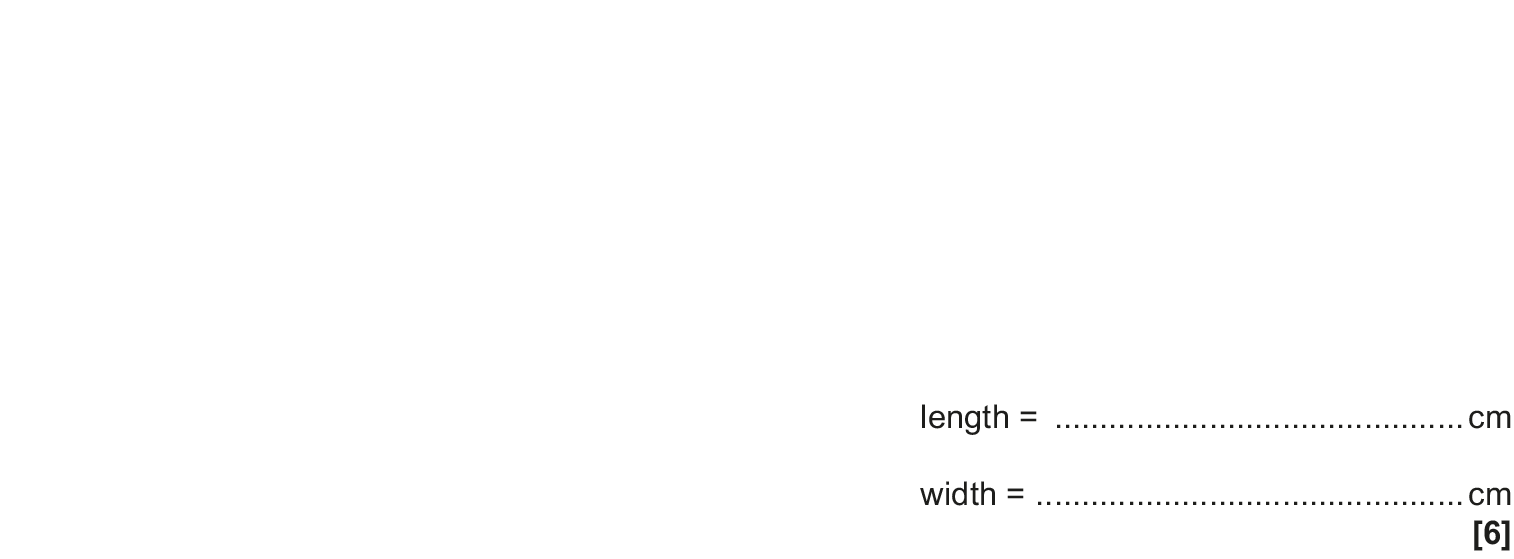 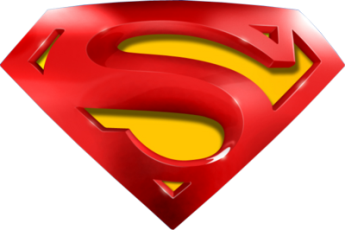 May 2018 1H Q9
Forming Equations
A
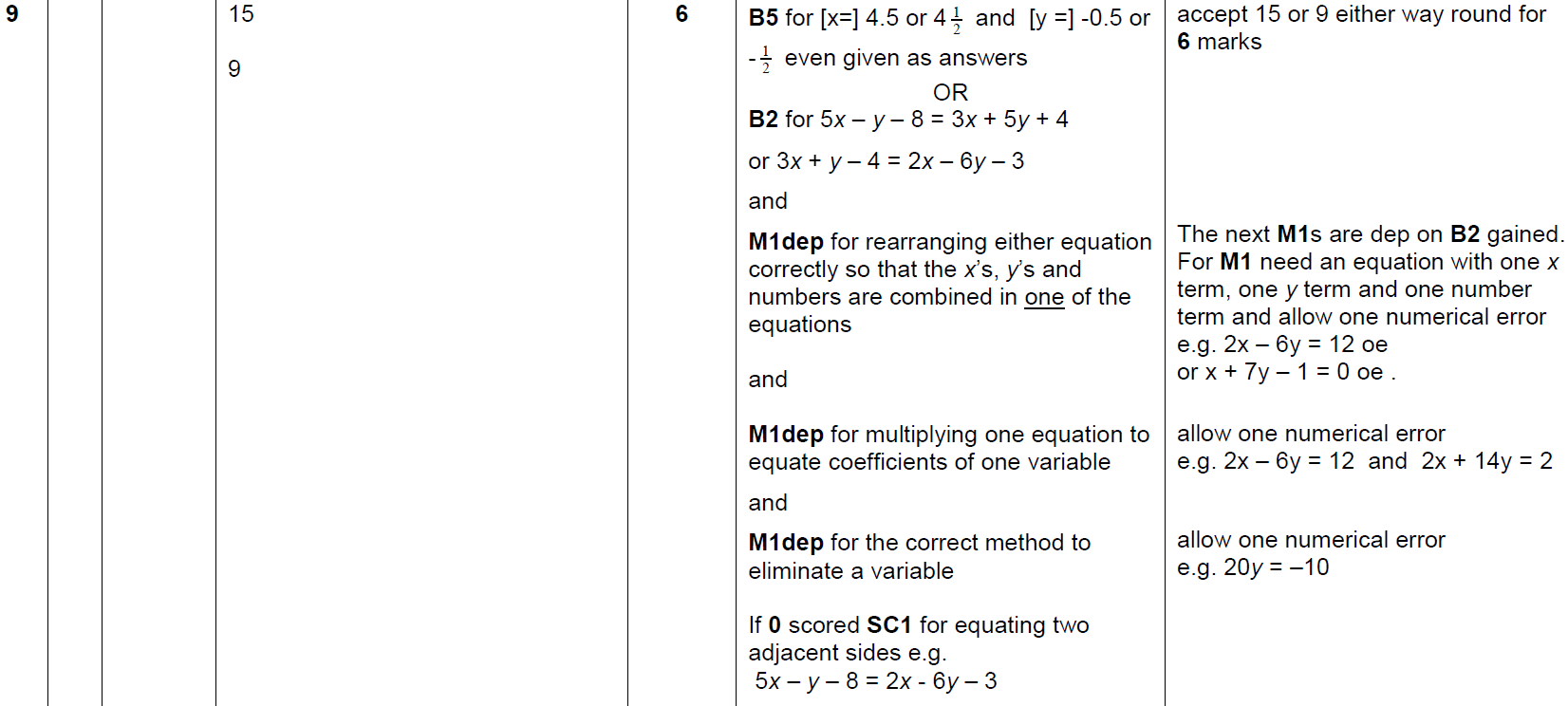 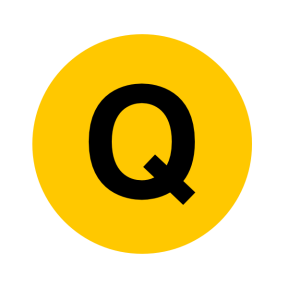 Nov 2018 1H Q5
Forming Equations
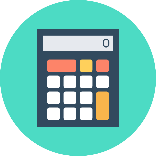 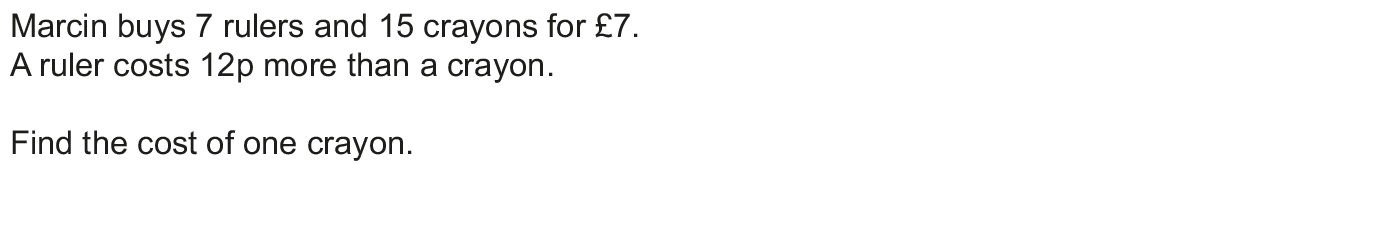 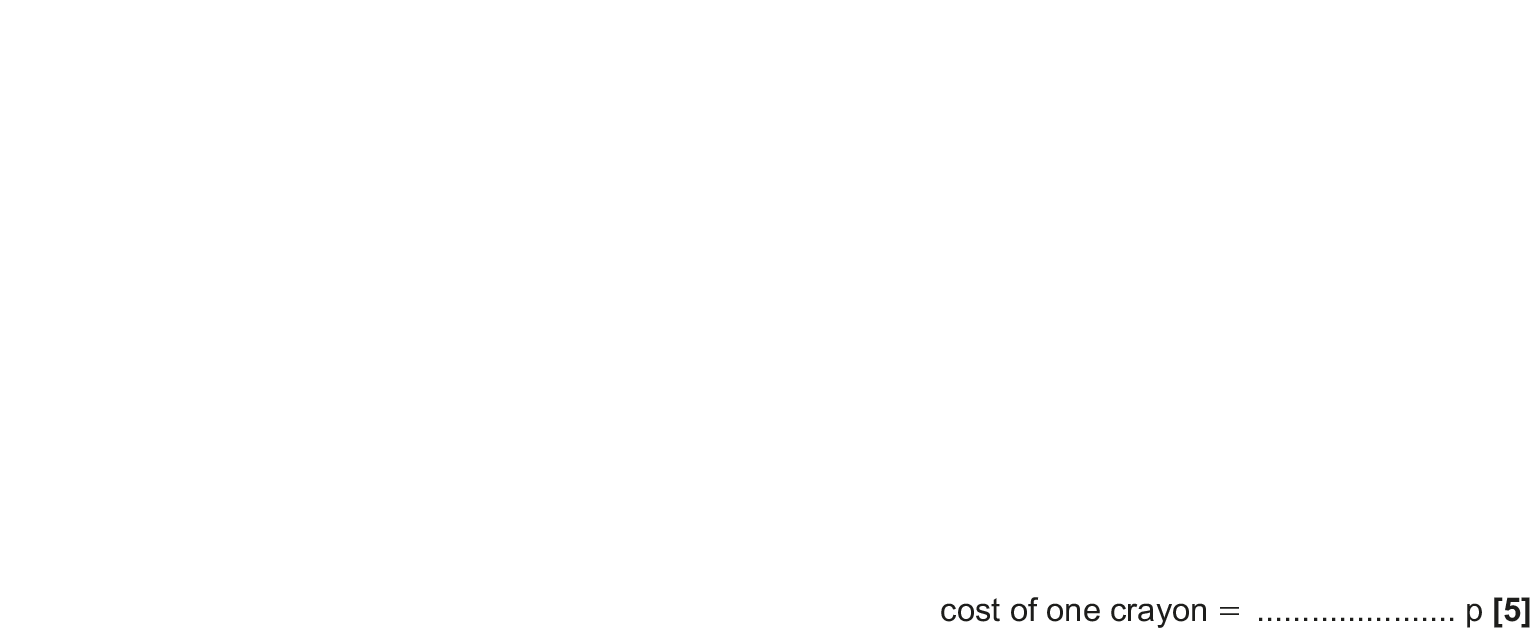 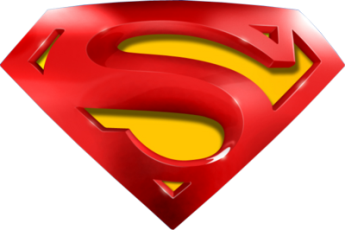 Nov 2018 1H Q5
Forming Equations
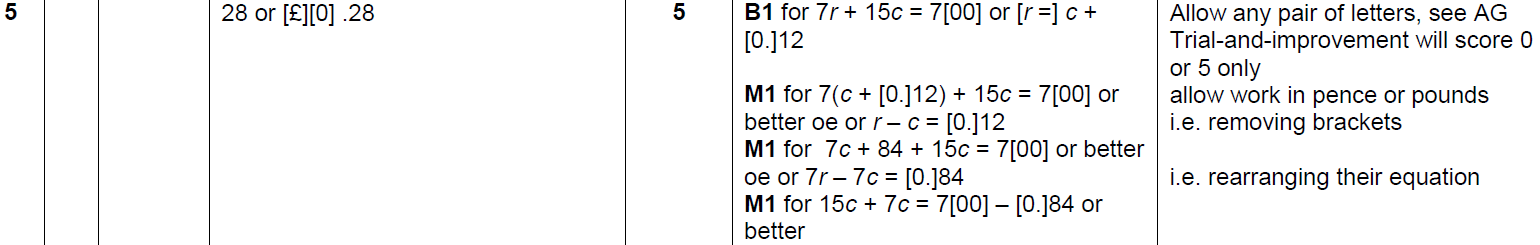 A
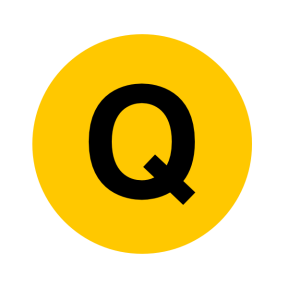 Nov 2018 3H Q11
Forming Equations
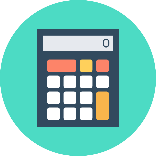 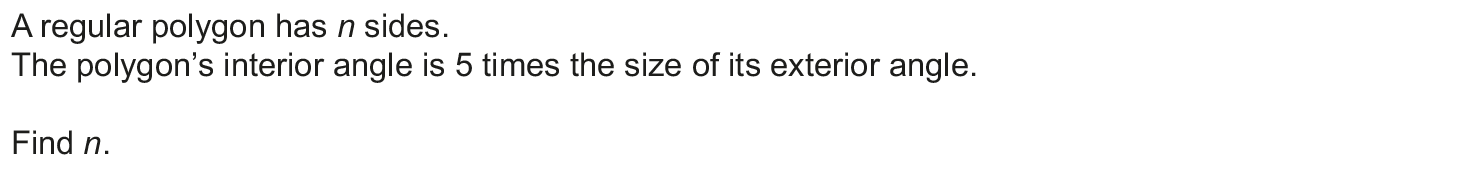 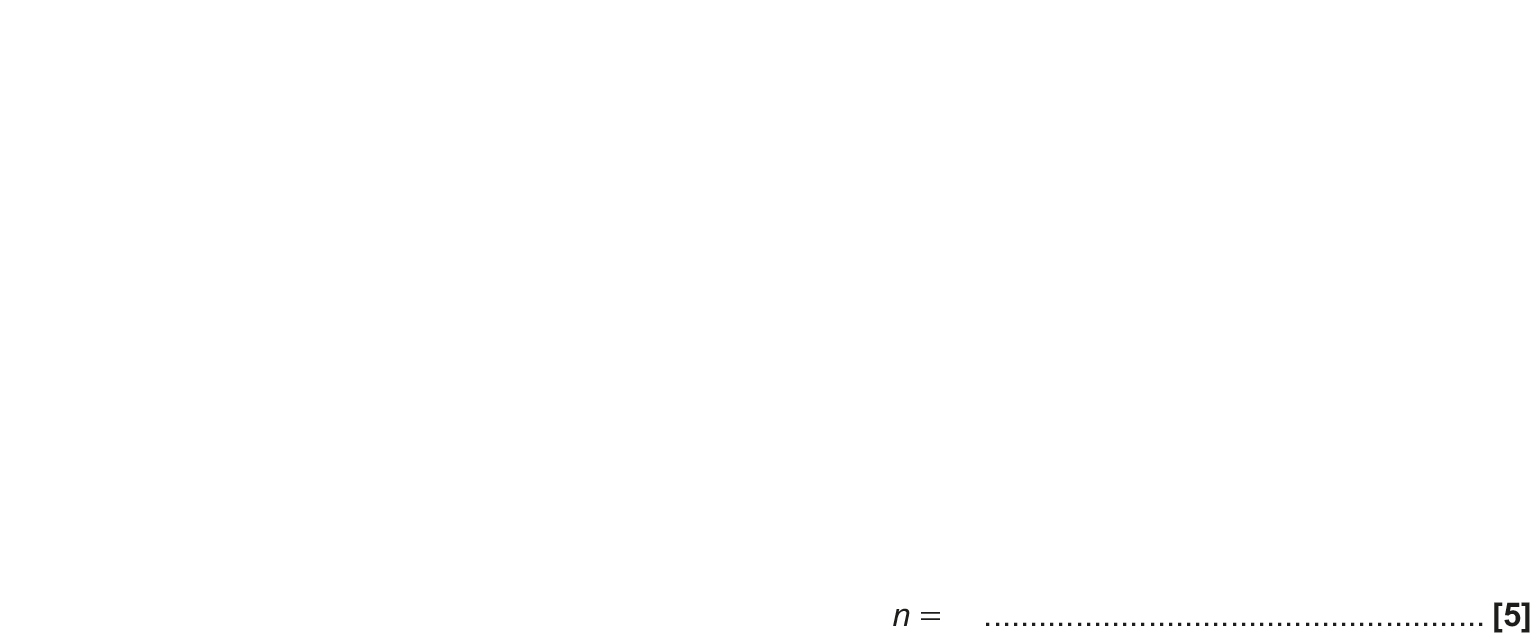 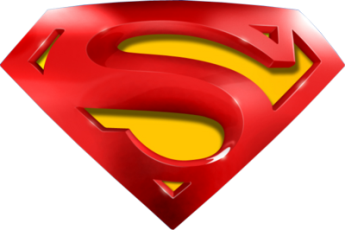 Nov 2018 3H Q11
Forming Equations
A
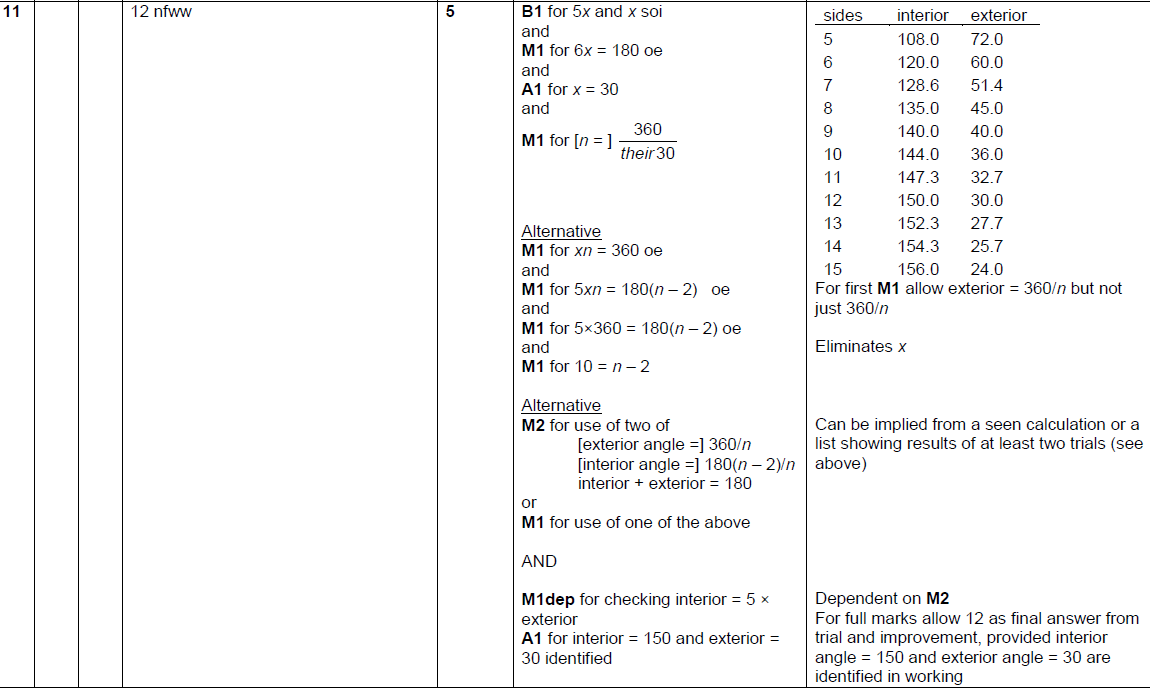 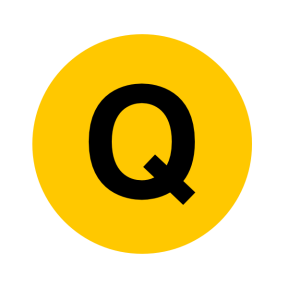 Nov 2018 3H Q12
Forming Equations
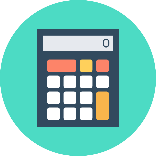 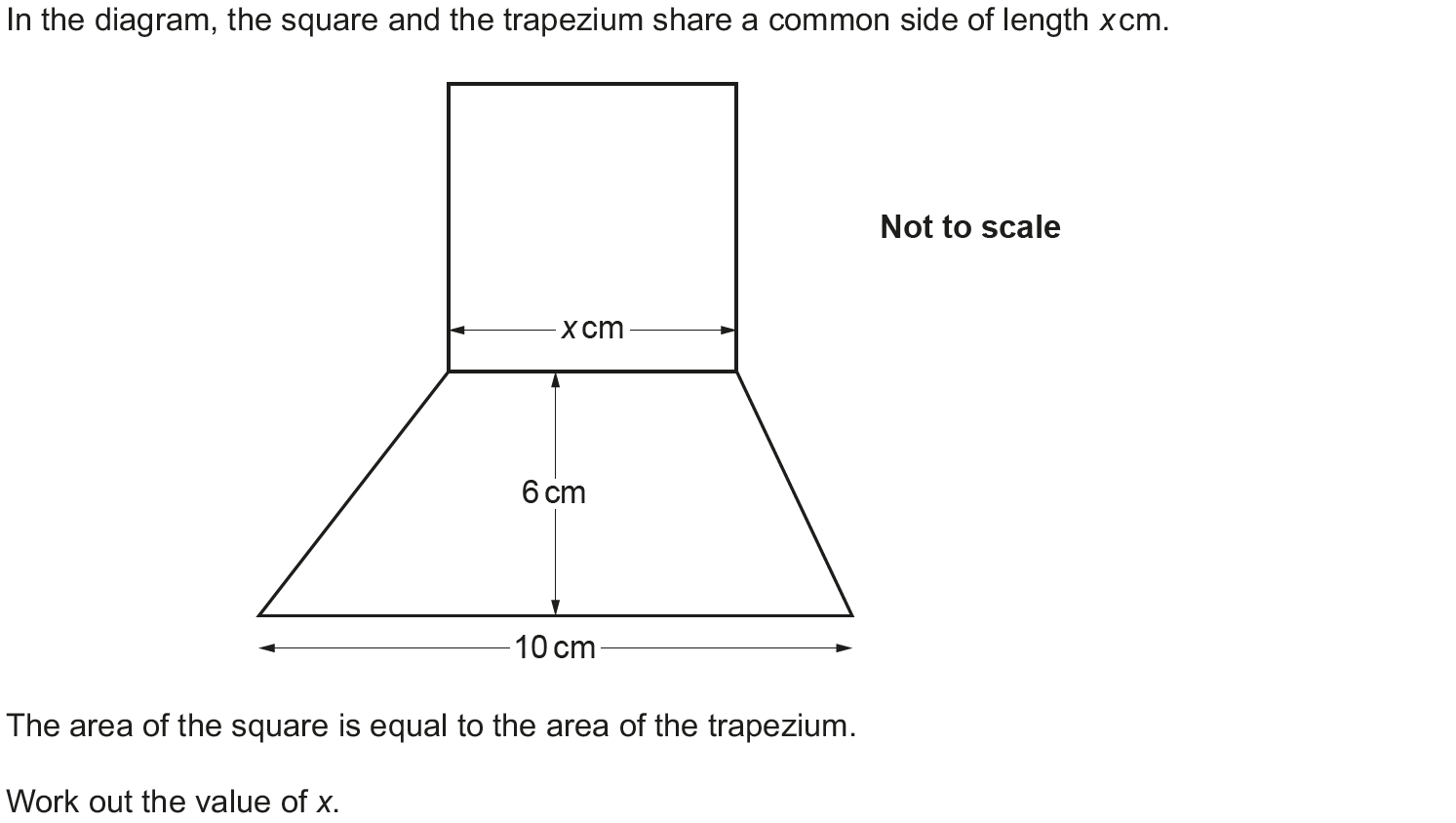 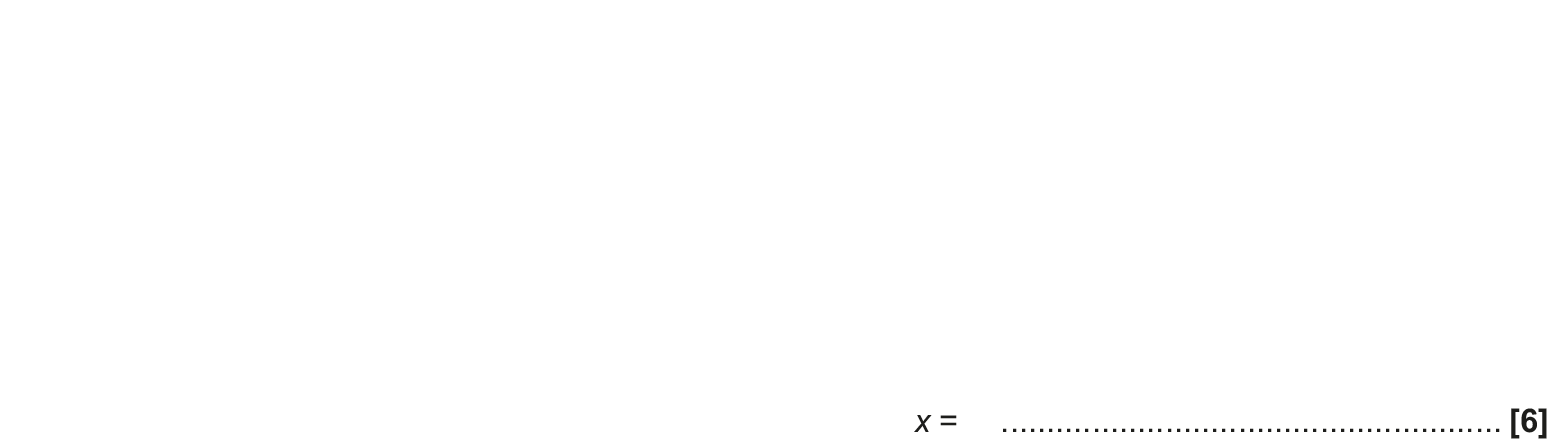 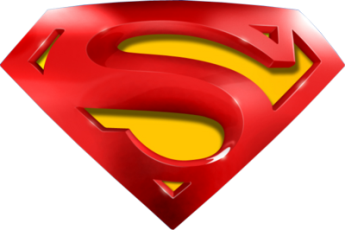 Nov 2018 3H Q12
Forming Equations
A
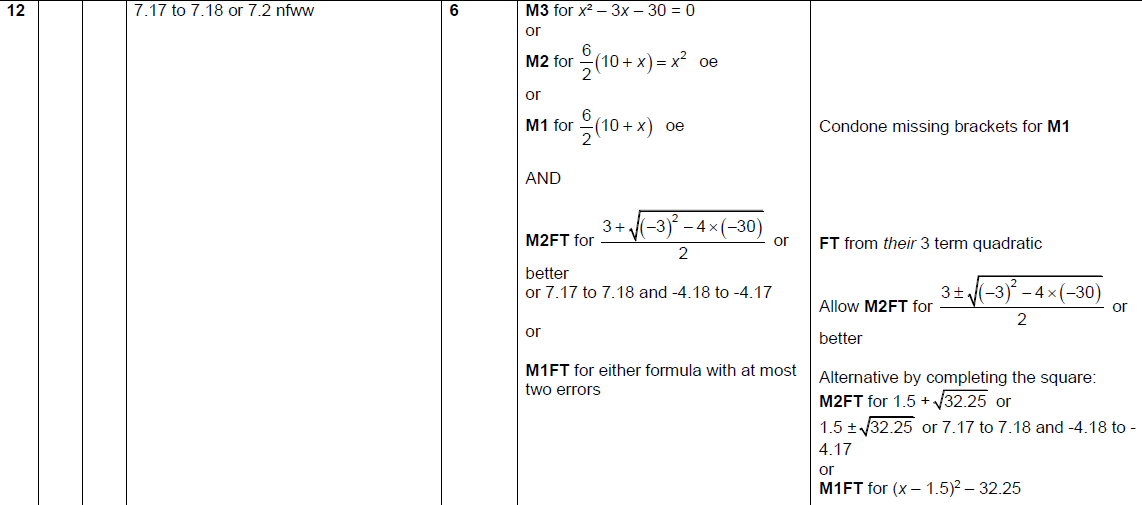 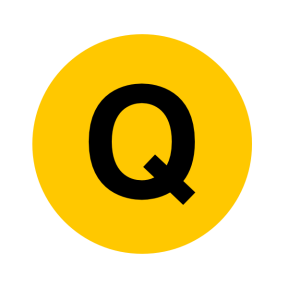